WE
CAN
READ
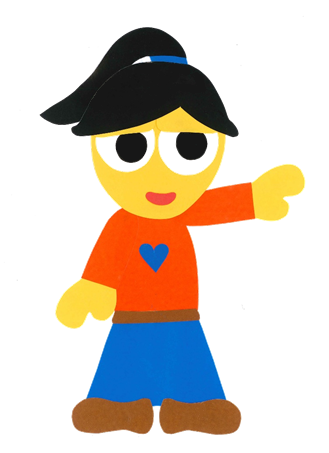 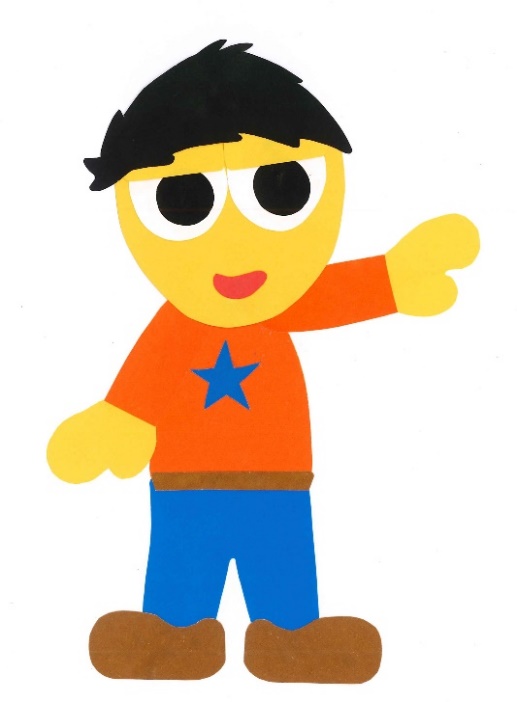 Donald Joyce  
www.teacherdonald.com
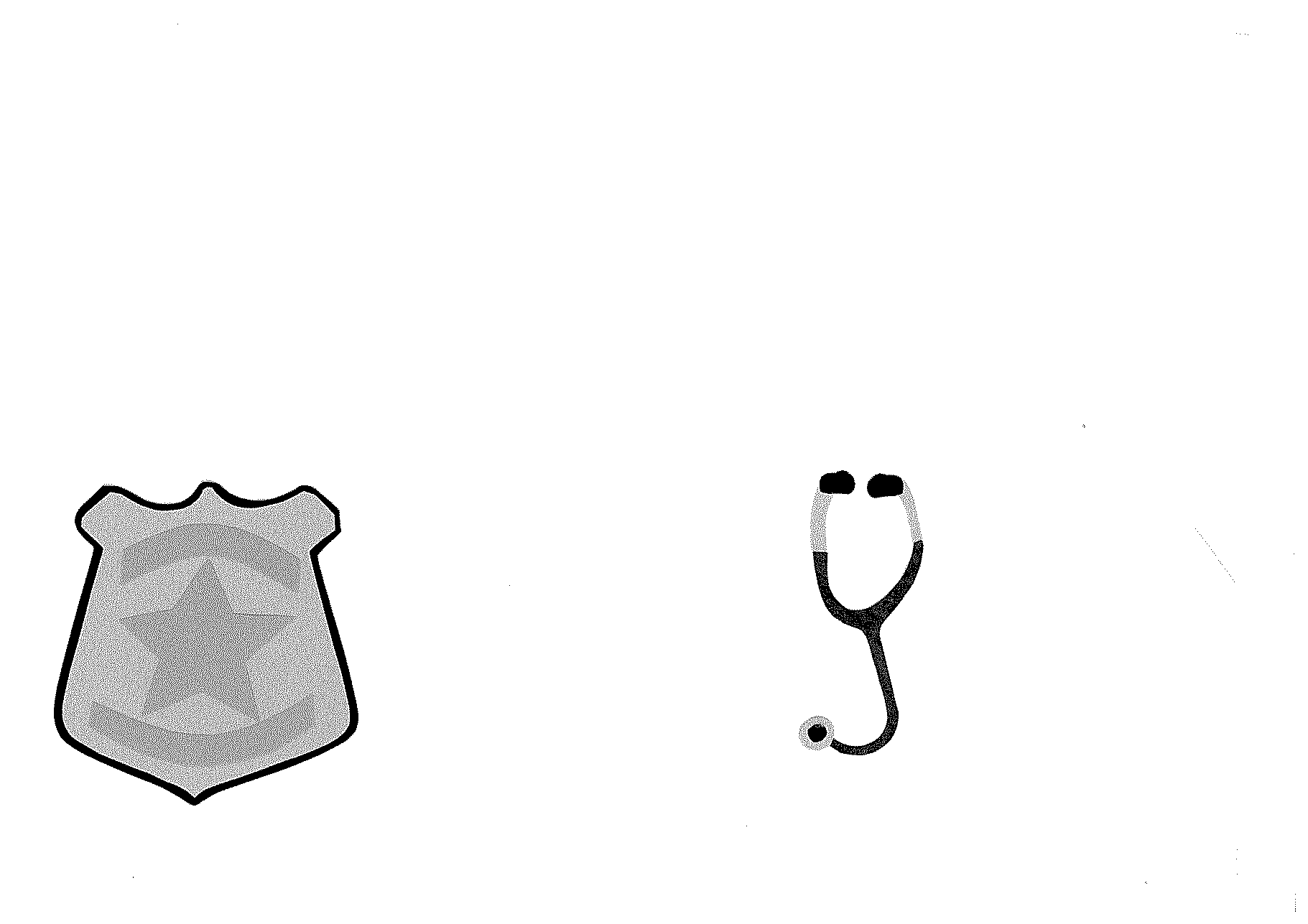 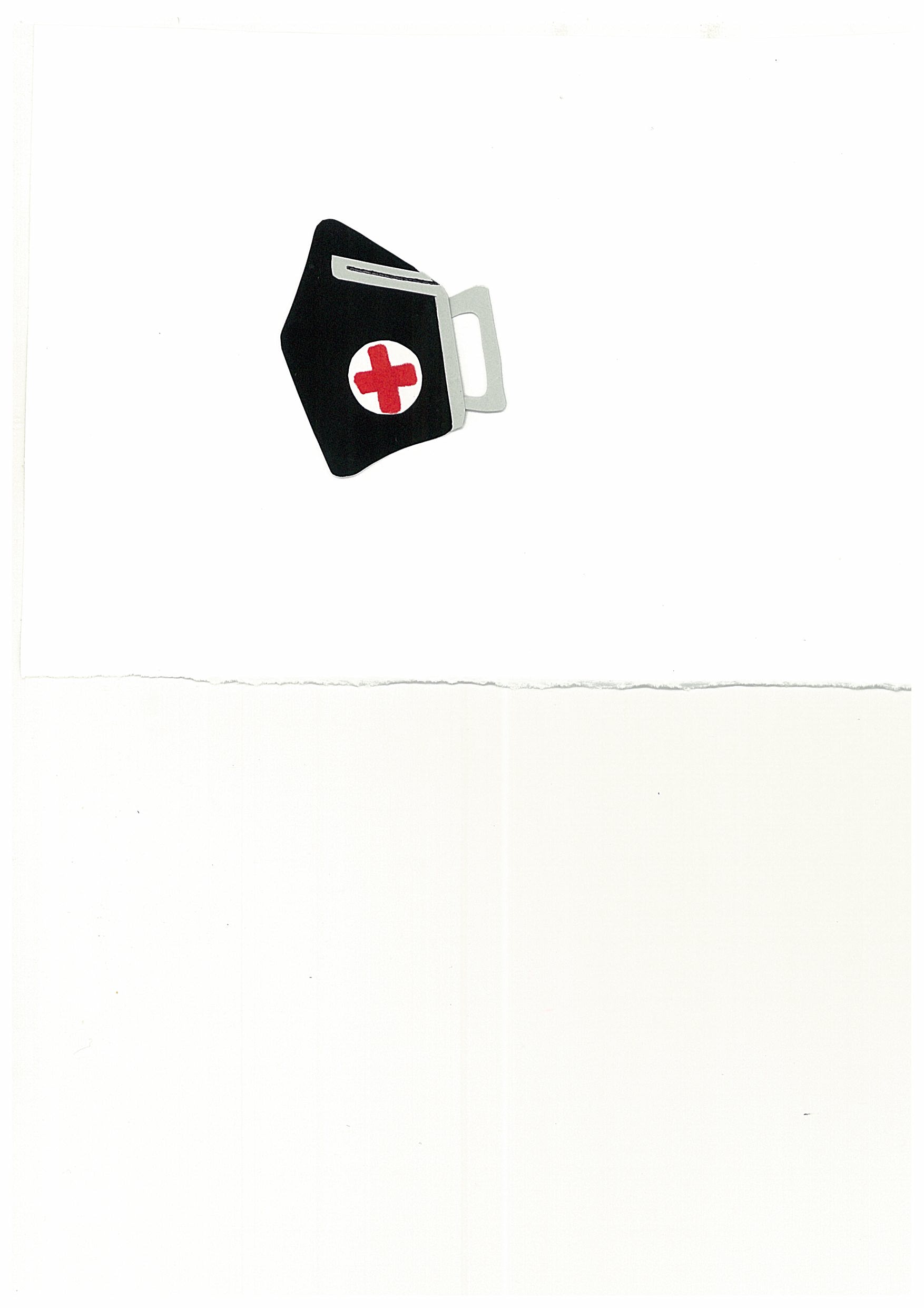 What Do You Want To Be?
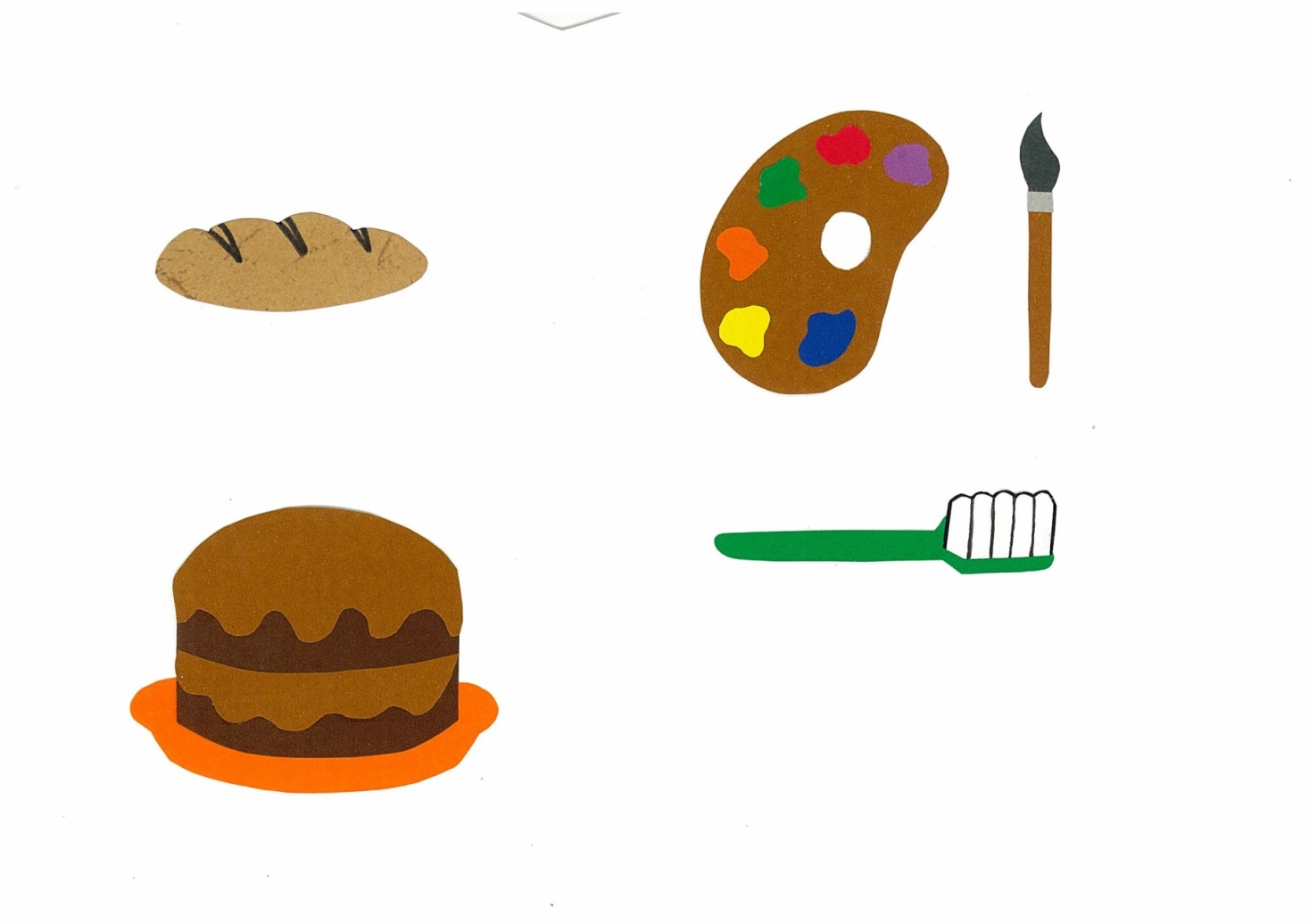 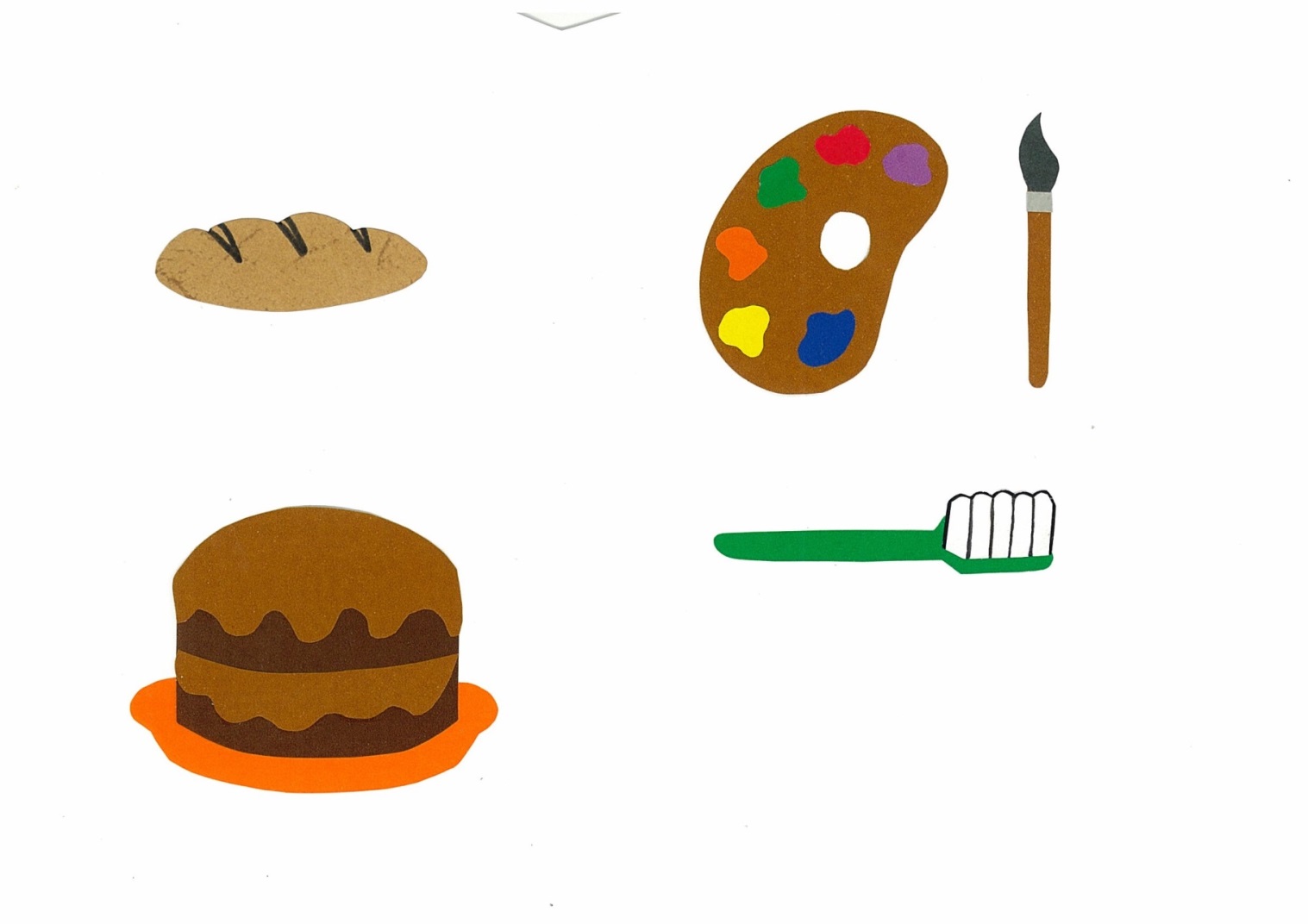 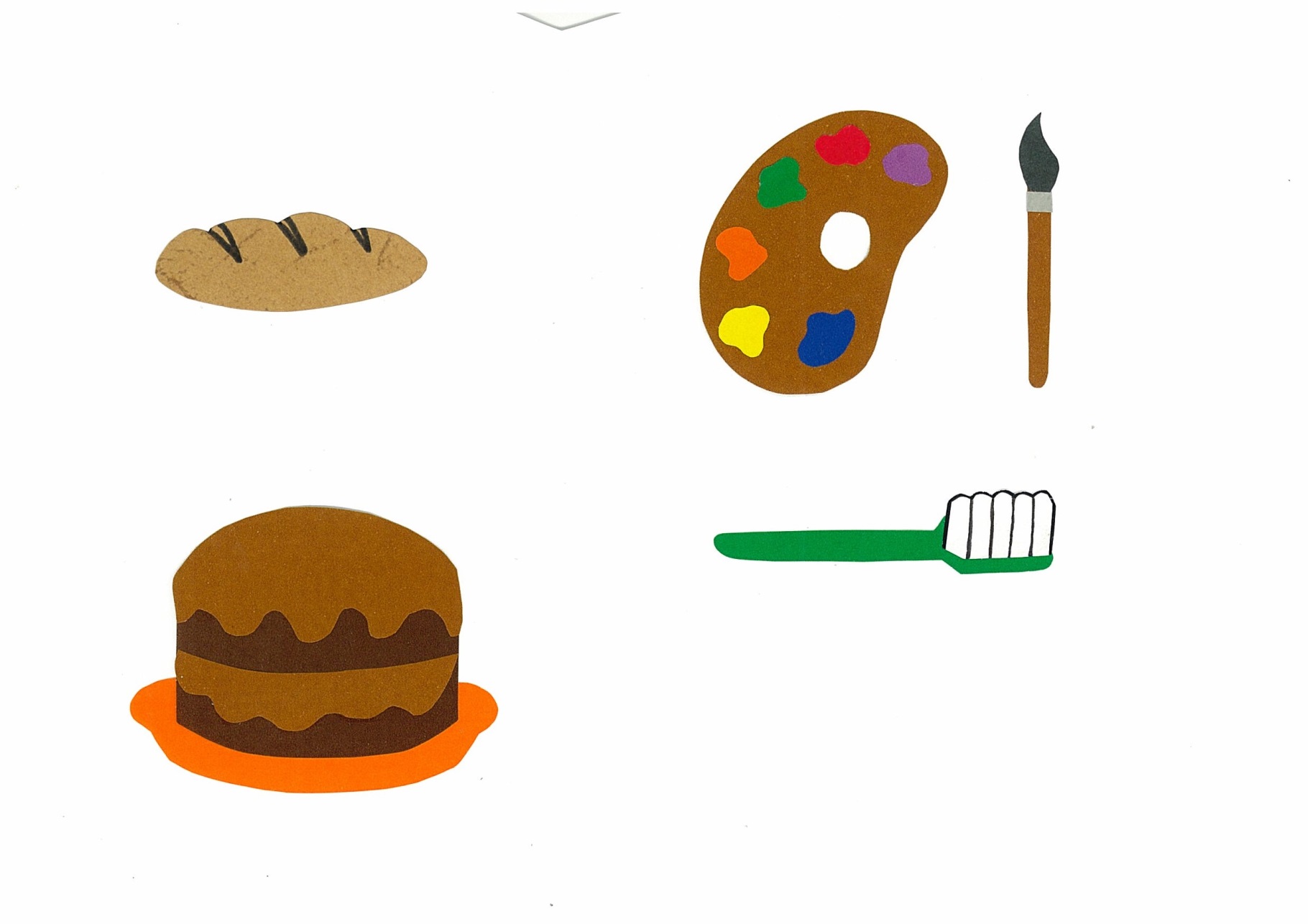 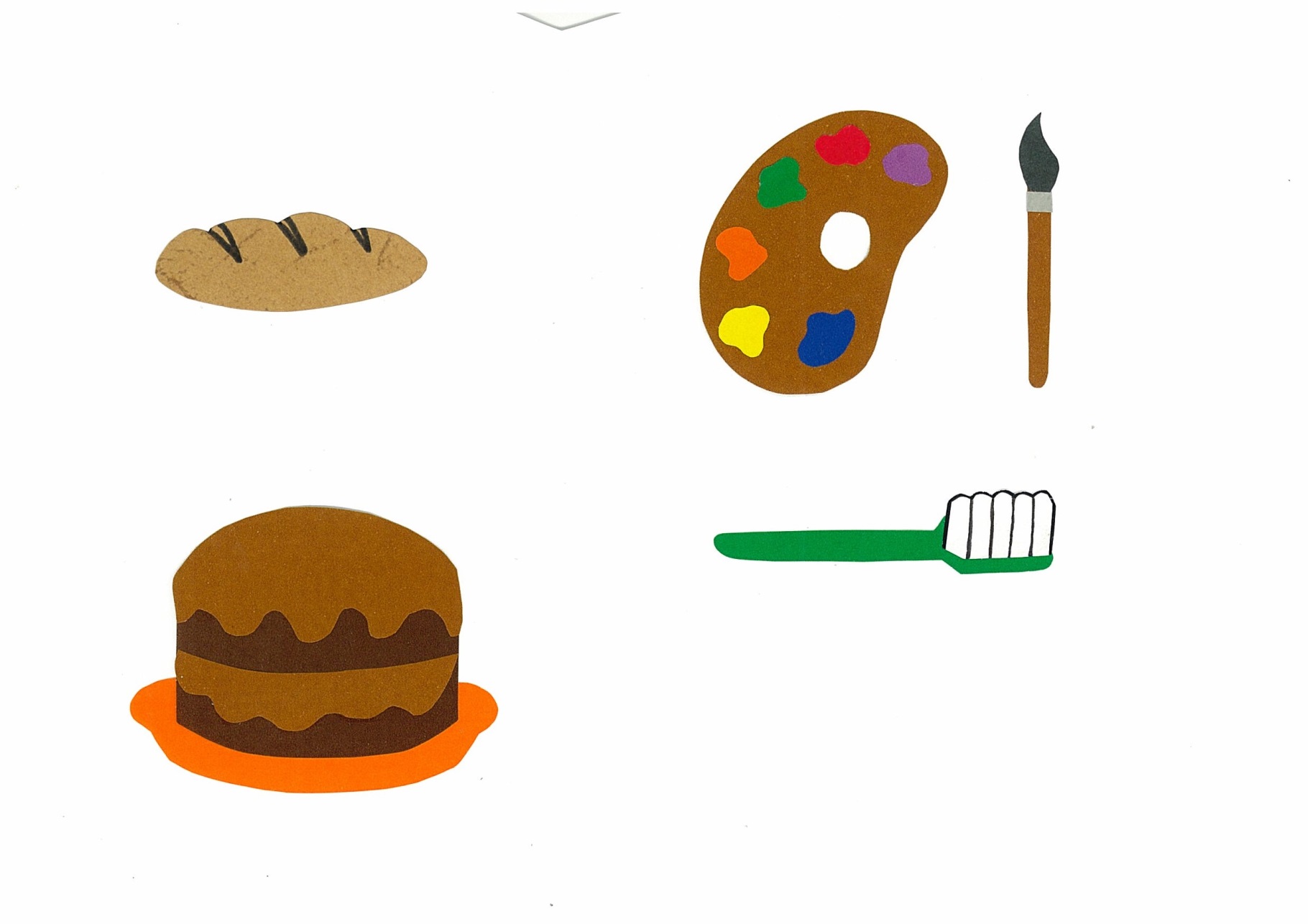 By:
Donald Joyce
WE CAN READ
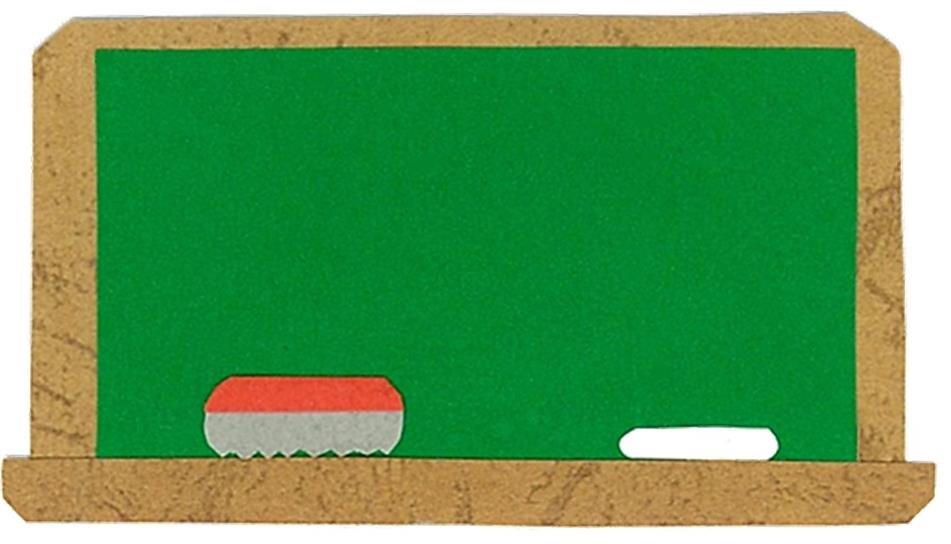 Let’s 
Talk!
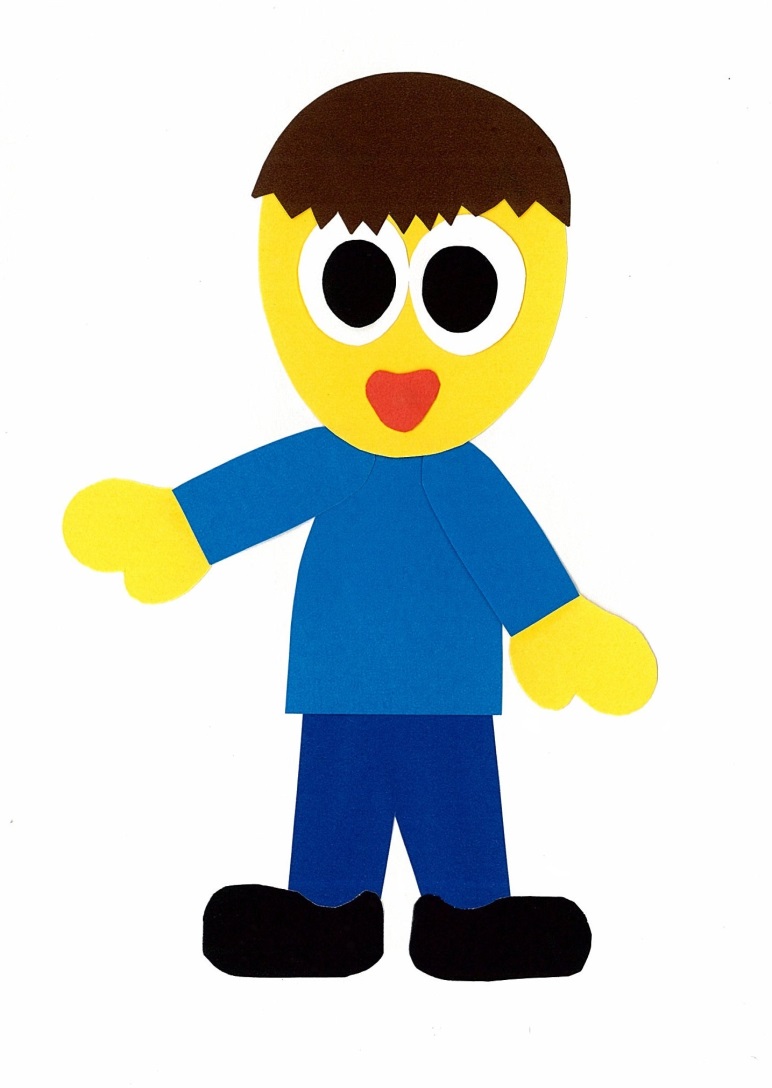 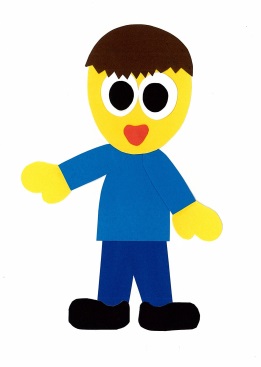 What do you want to be
  when you are older?
I want to be (a/an) ___.
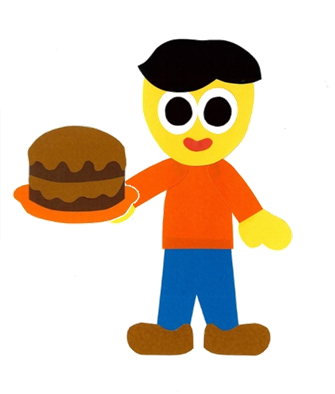 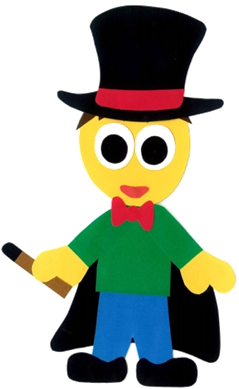 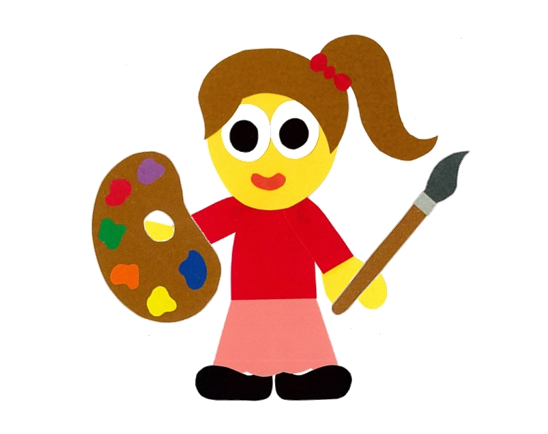 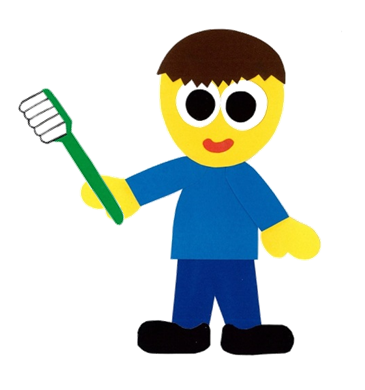 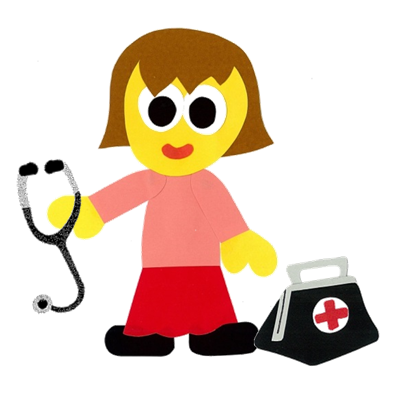 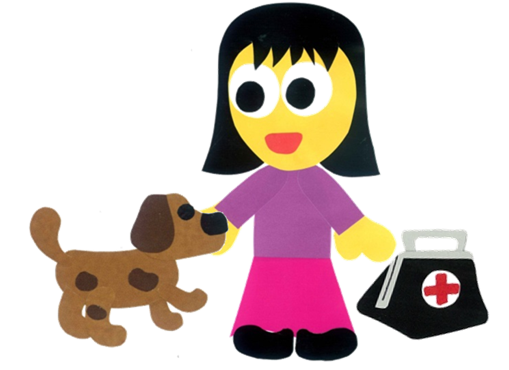 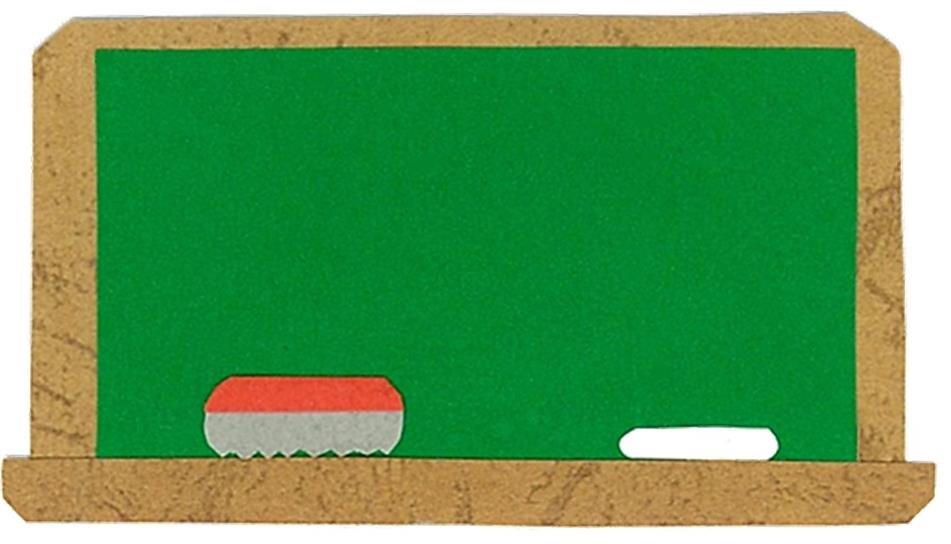 Let’s 
Learn!
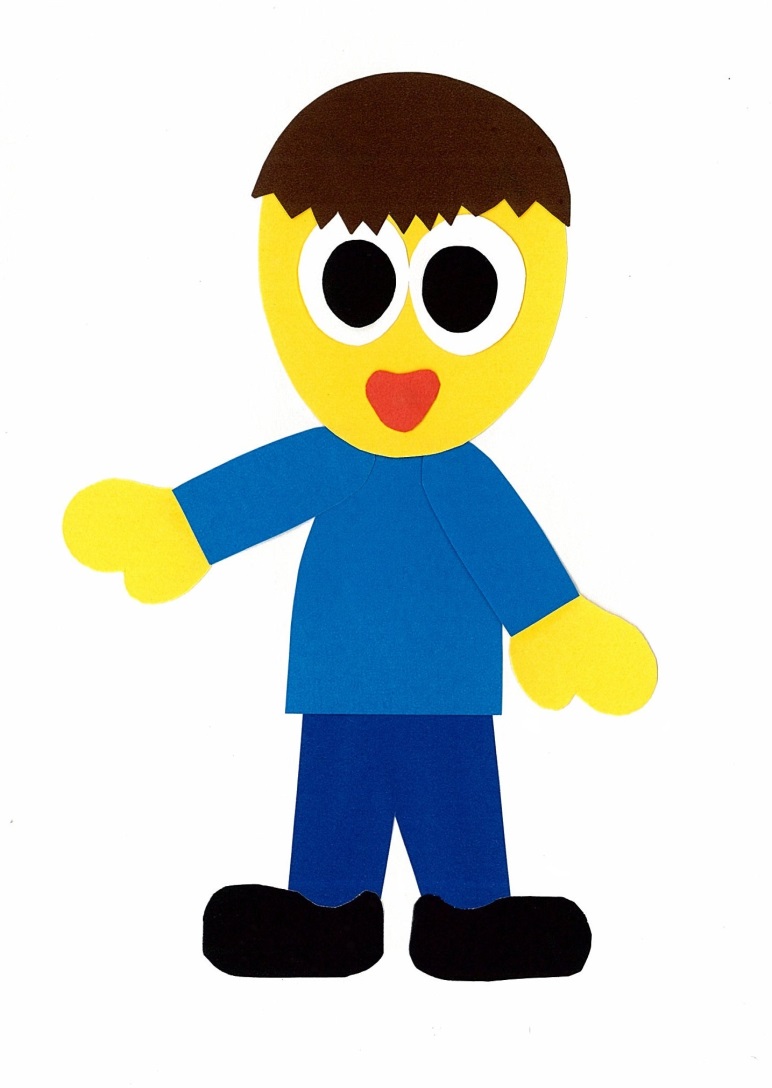 a doctor
a dentist
a baker
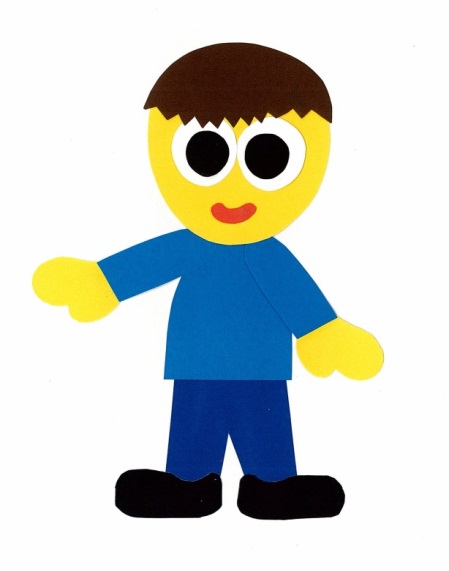 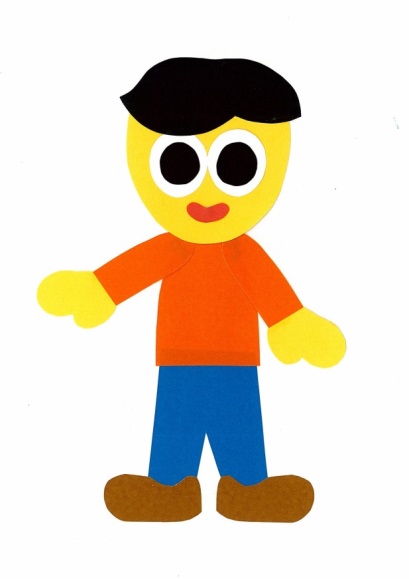 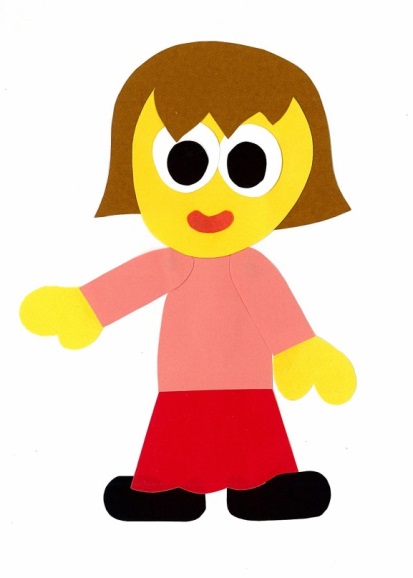 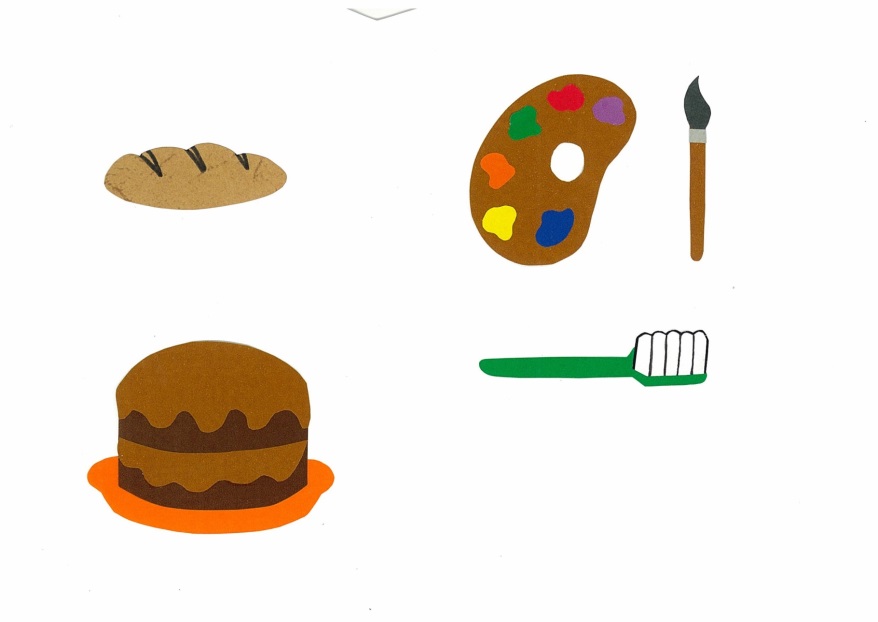 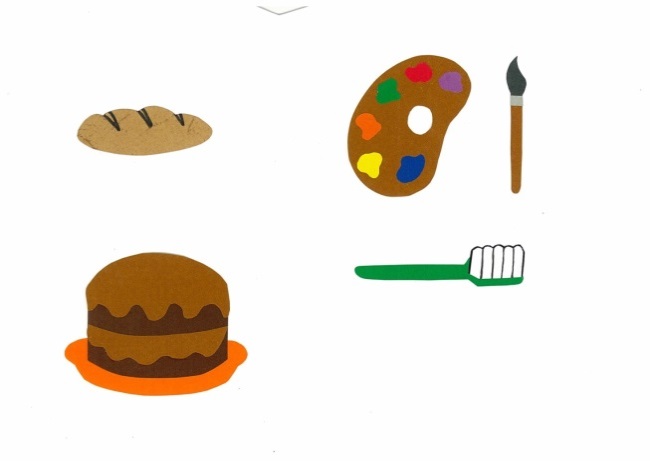 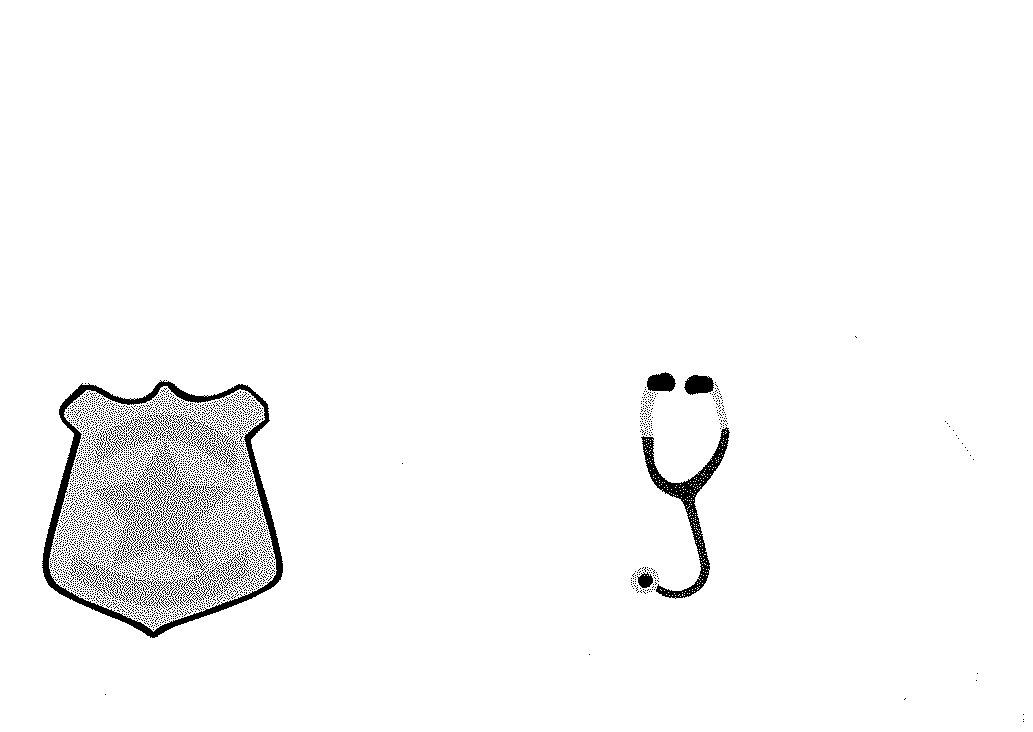 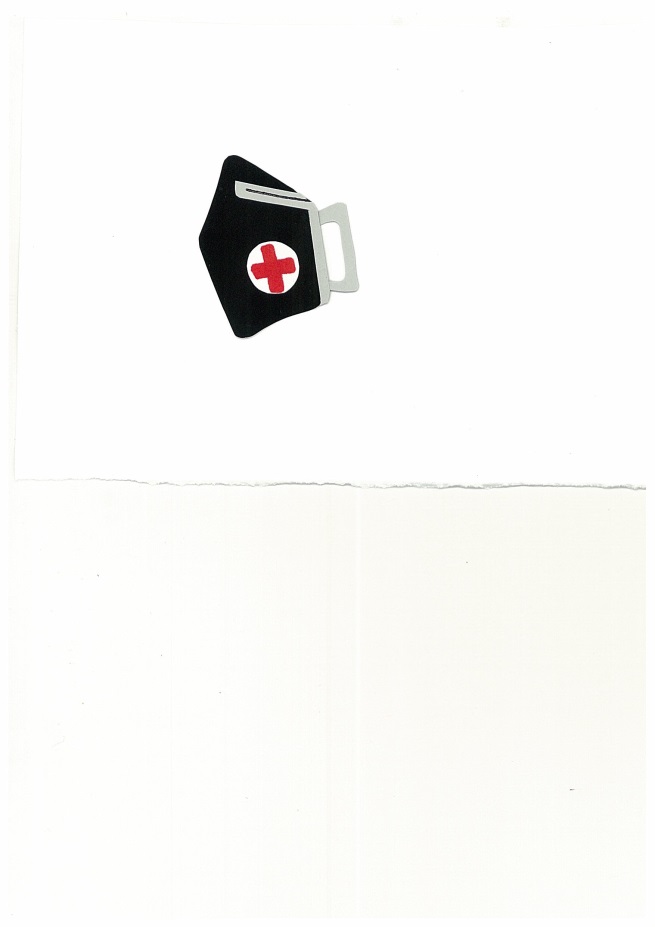 a painter
a vet
a magician
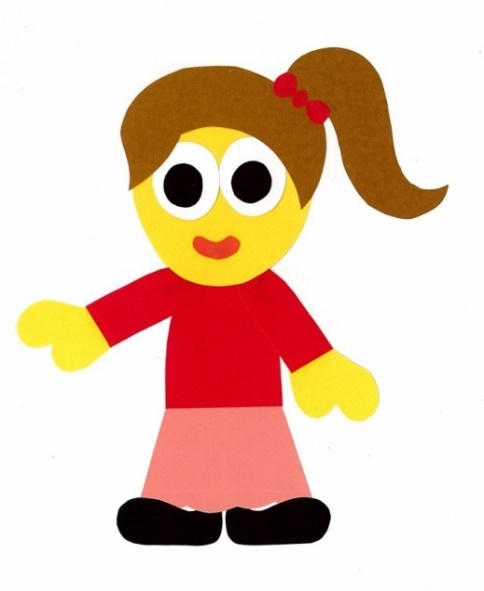 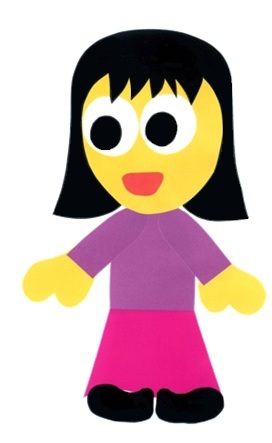 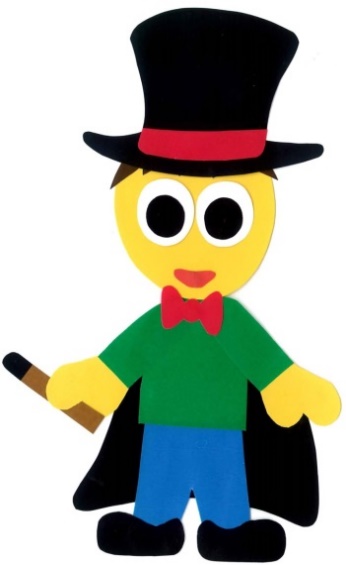 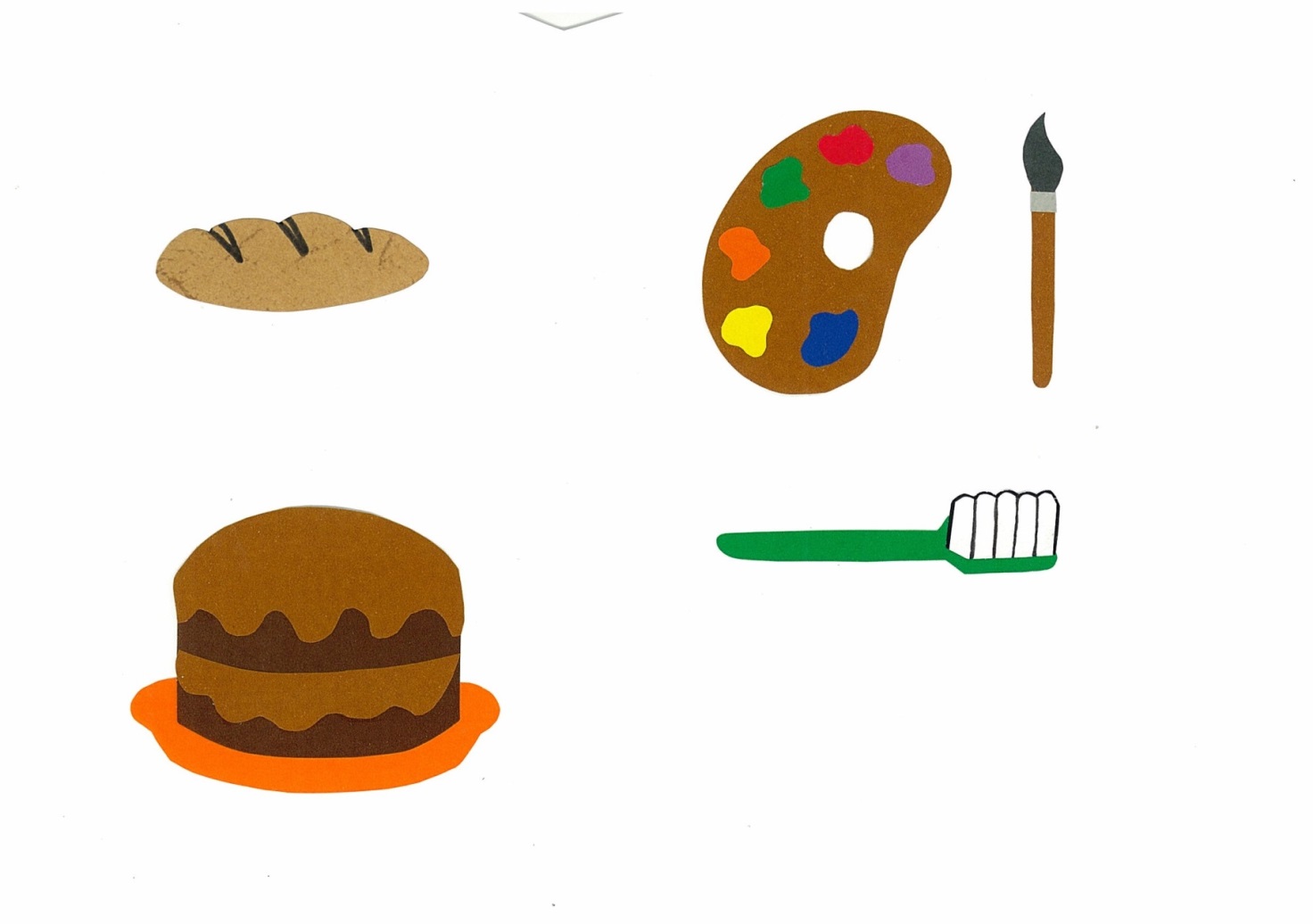 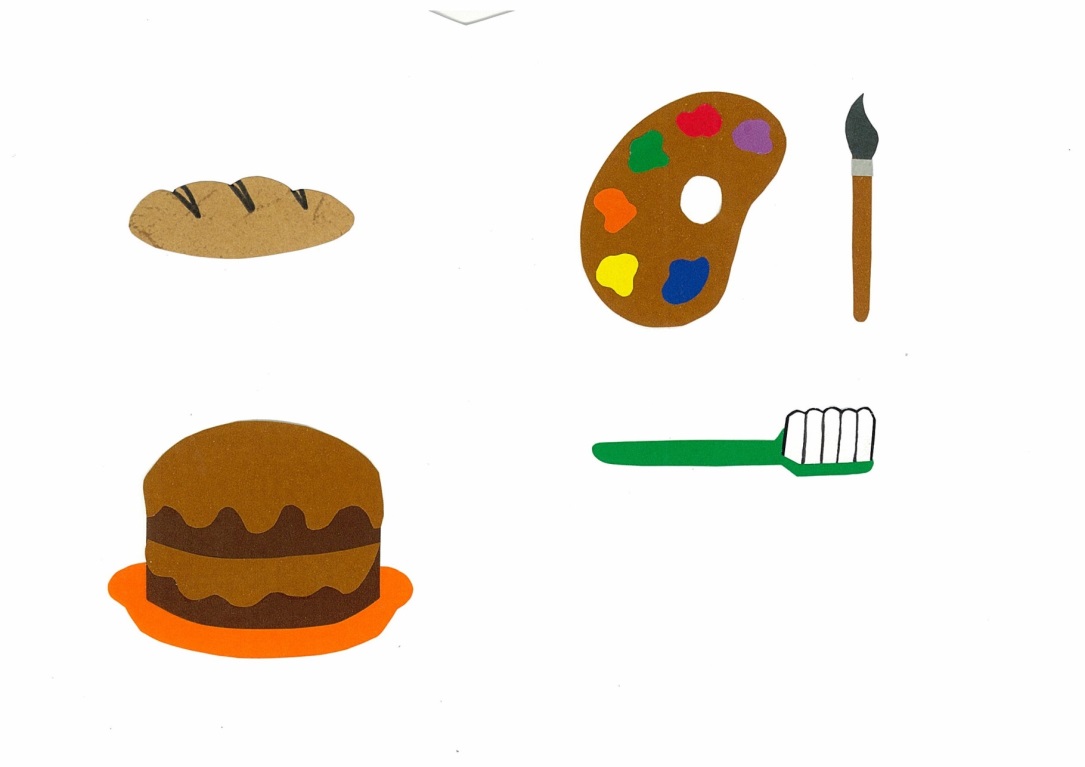 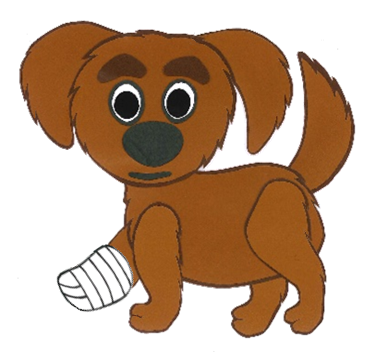 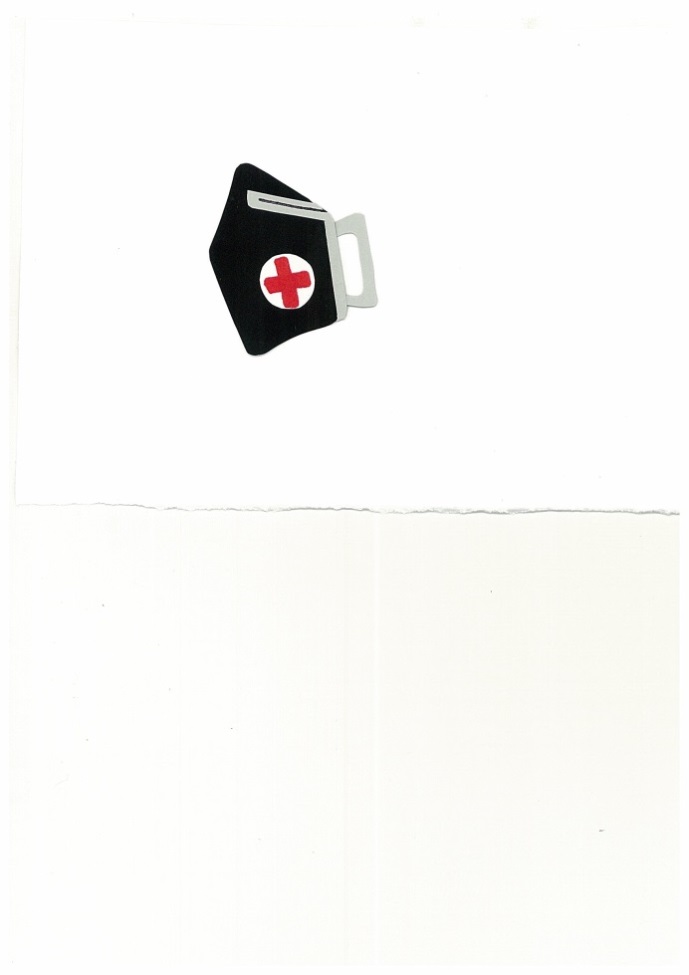 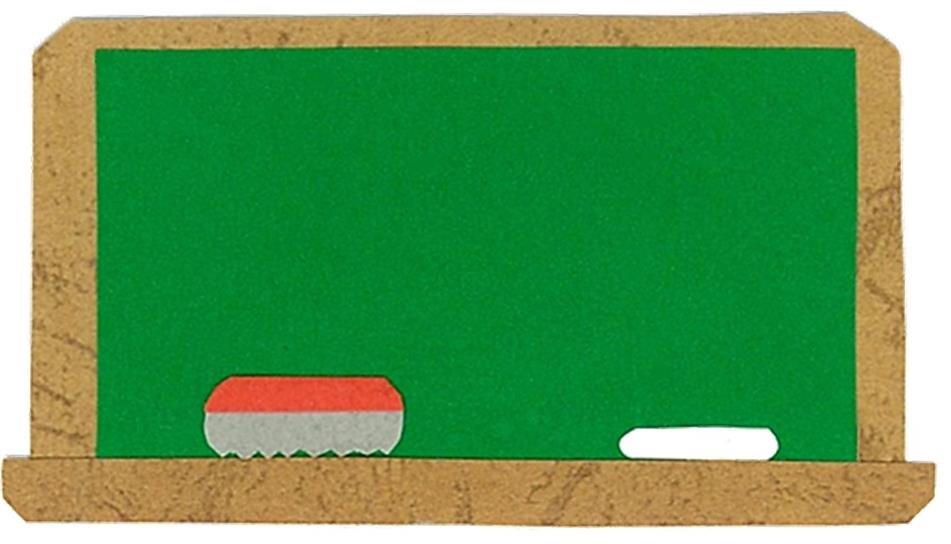 Let’s 
Read!
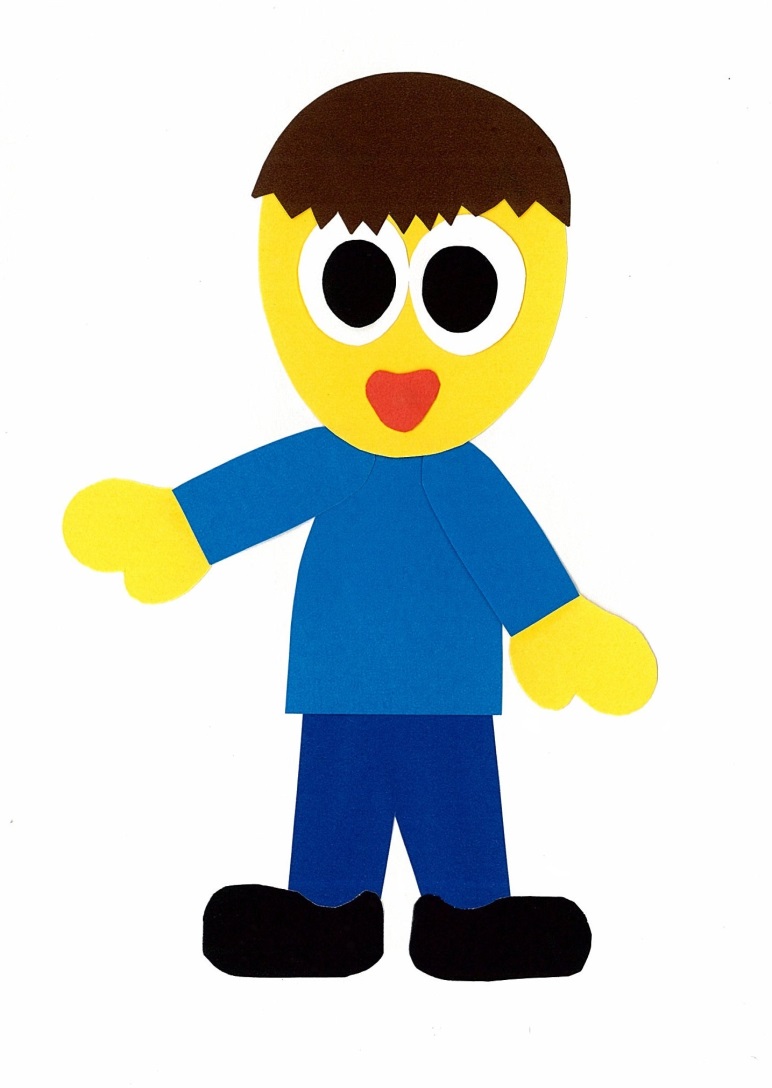 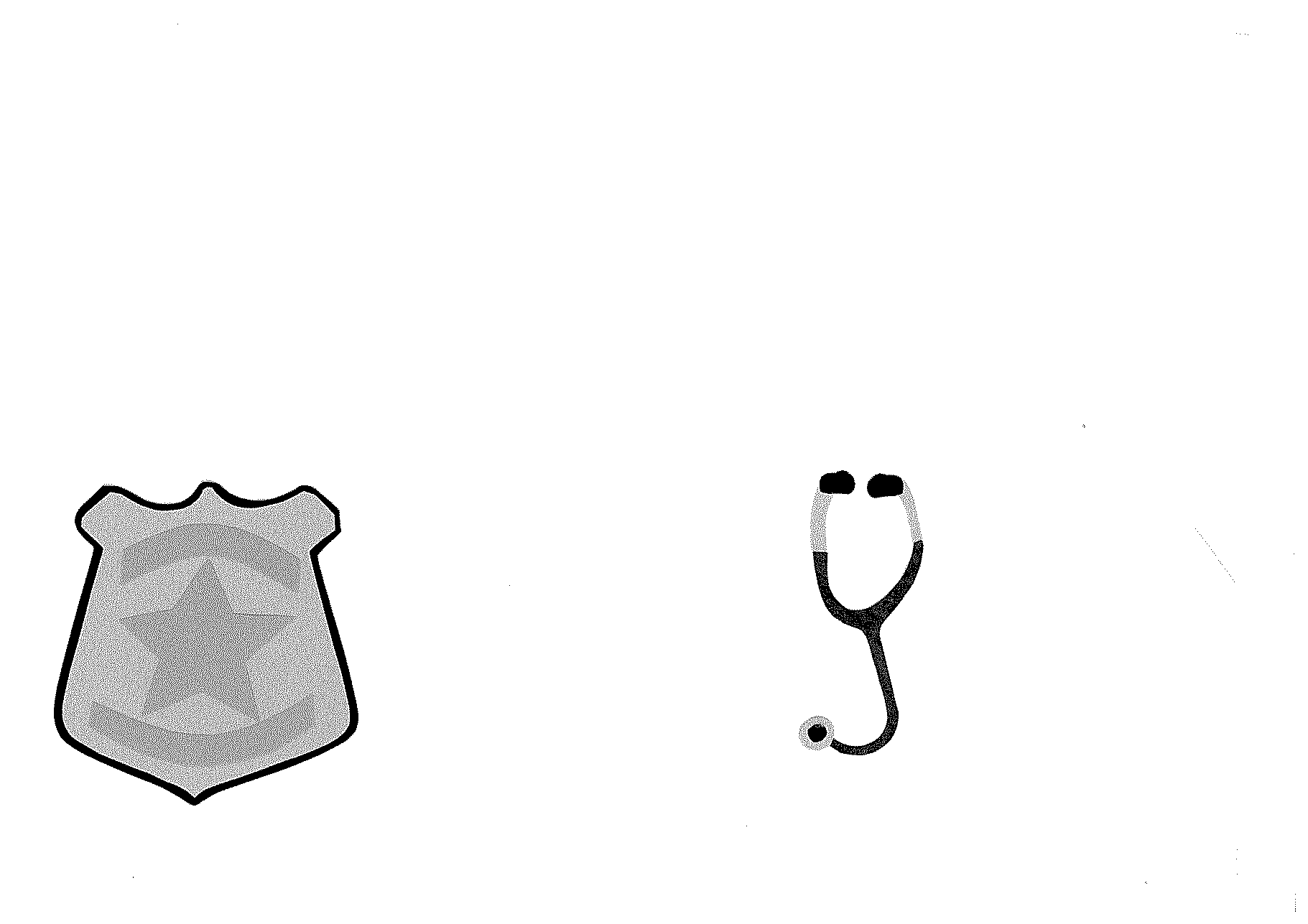 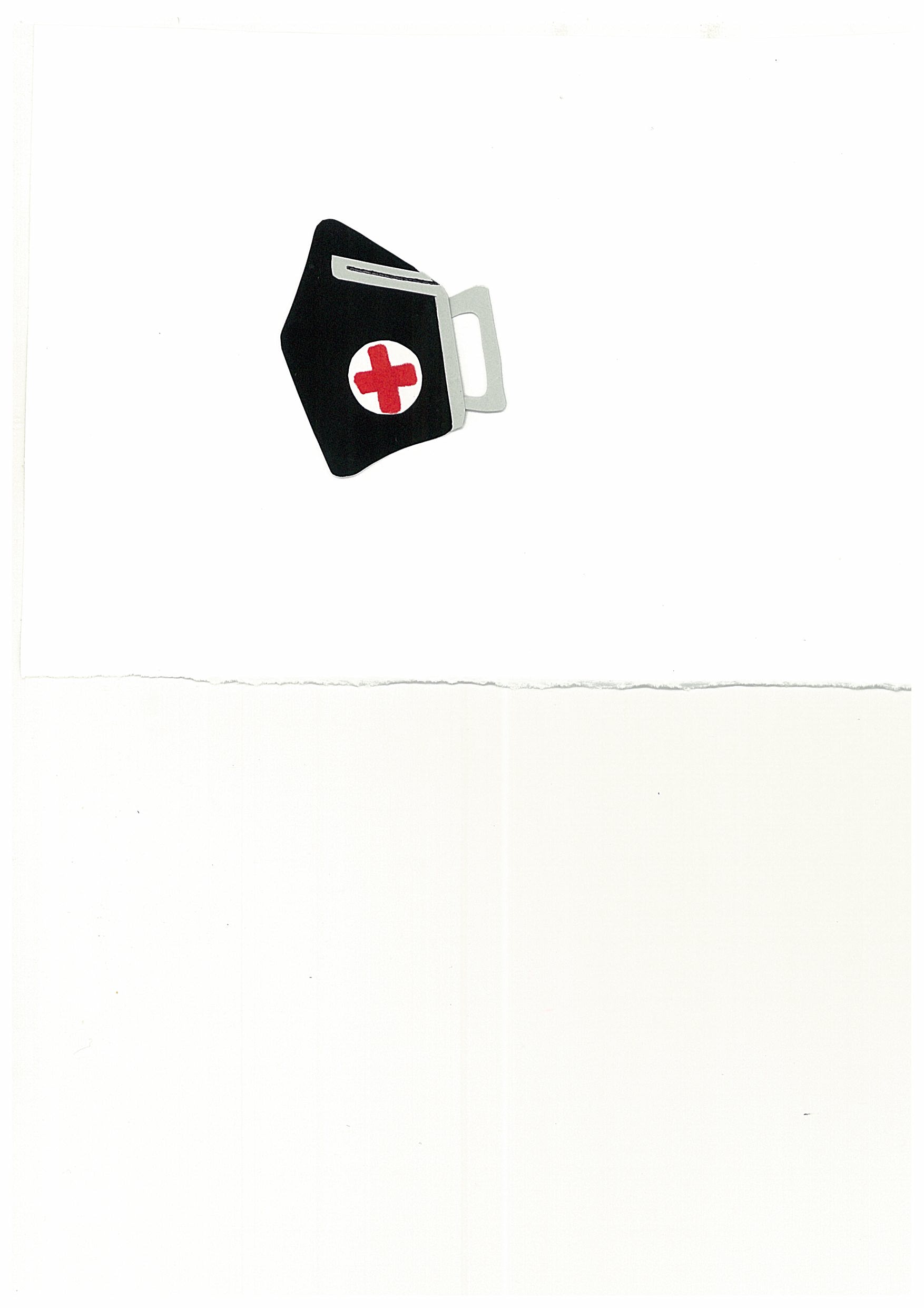 What Do You Want To Be?
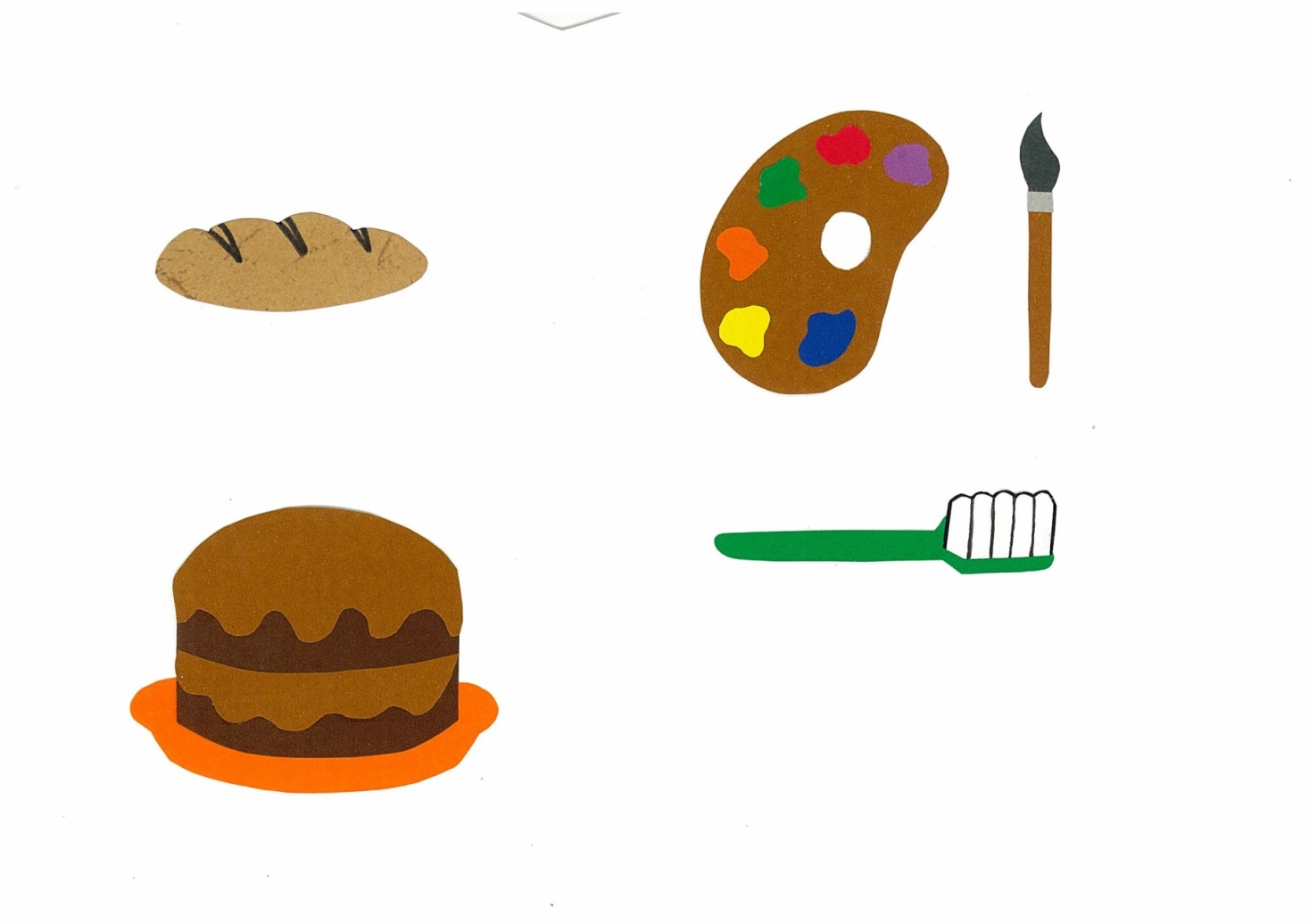 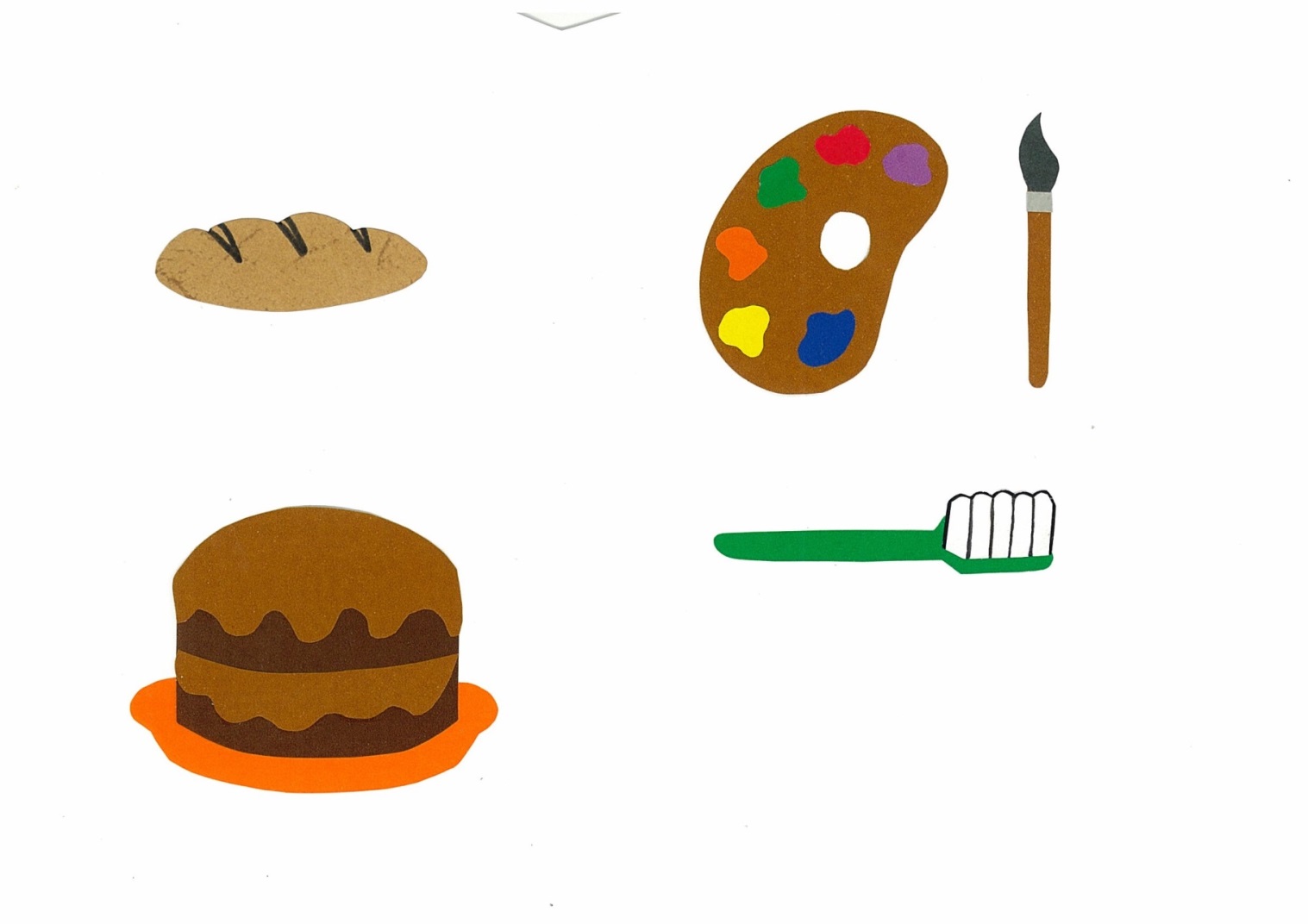 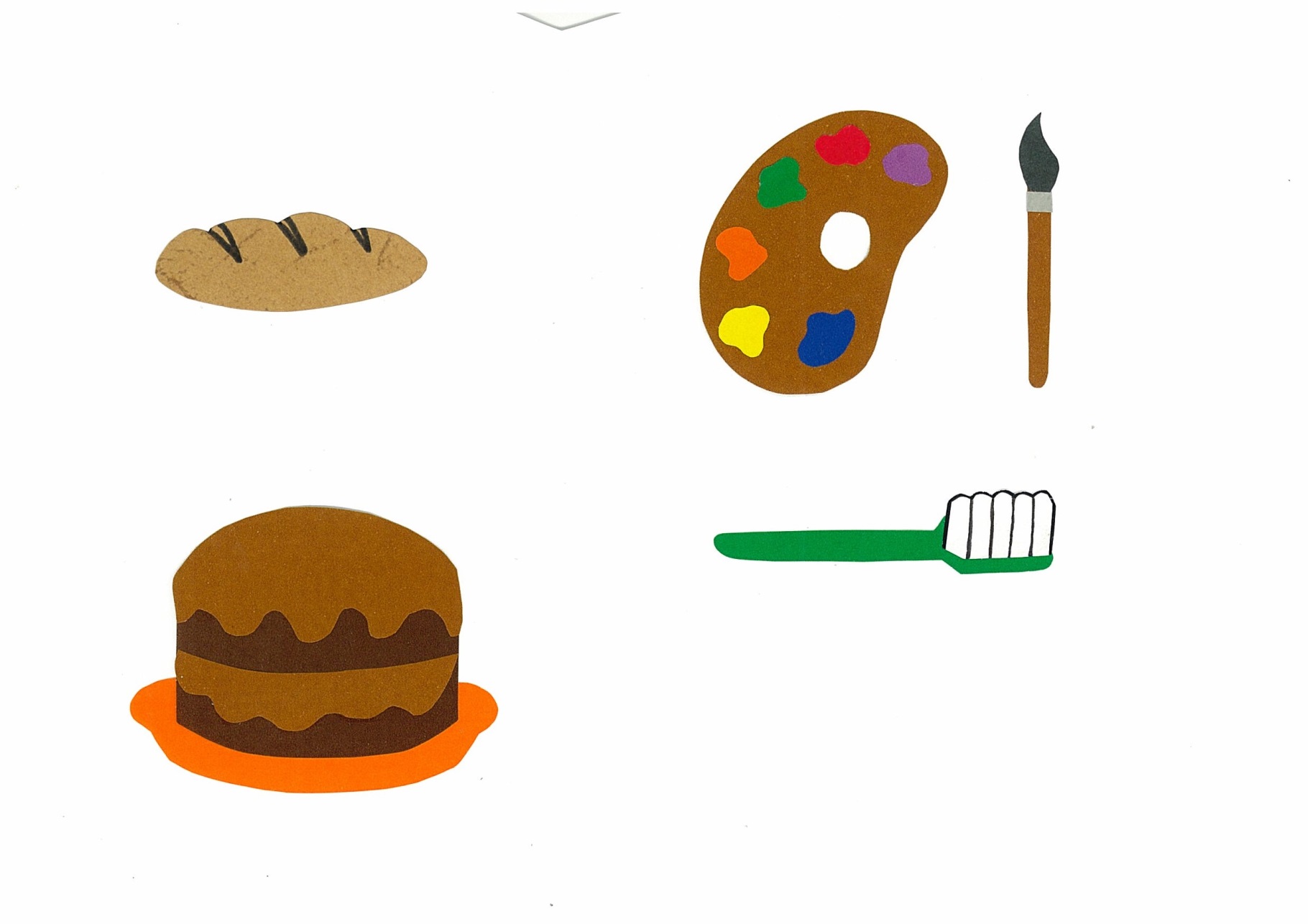 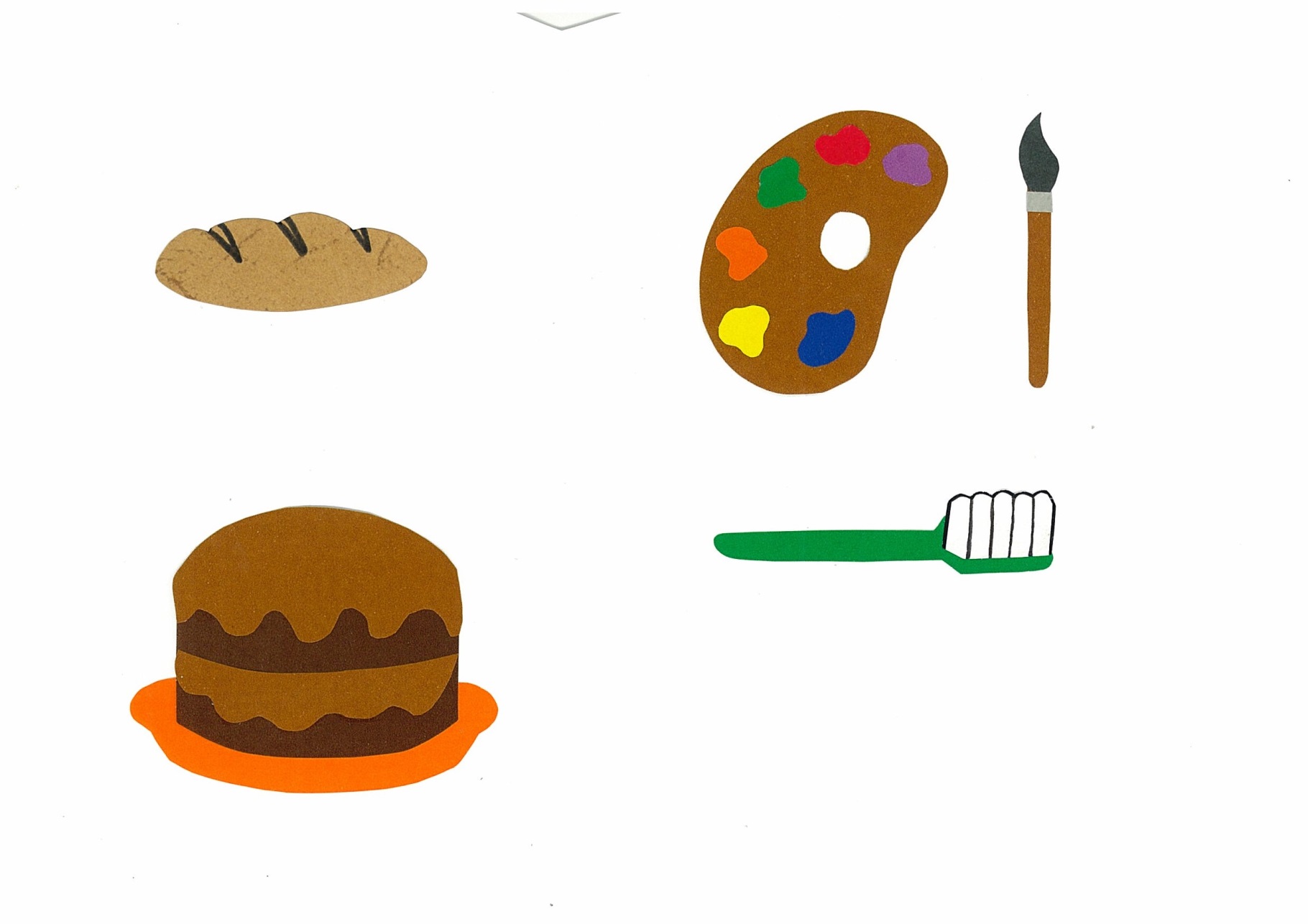 By:
Donald Joyce
WE CAN READ
What do you want 
to be?
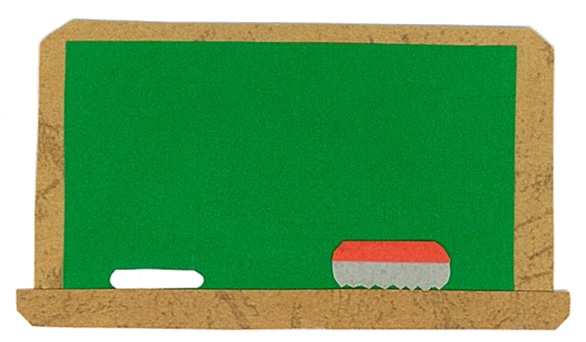 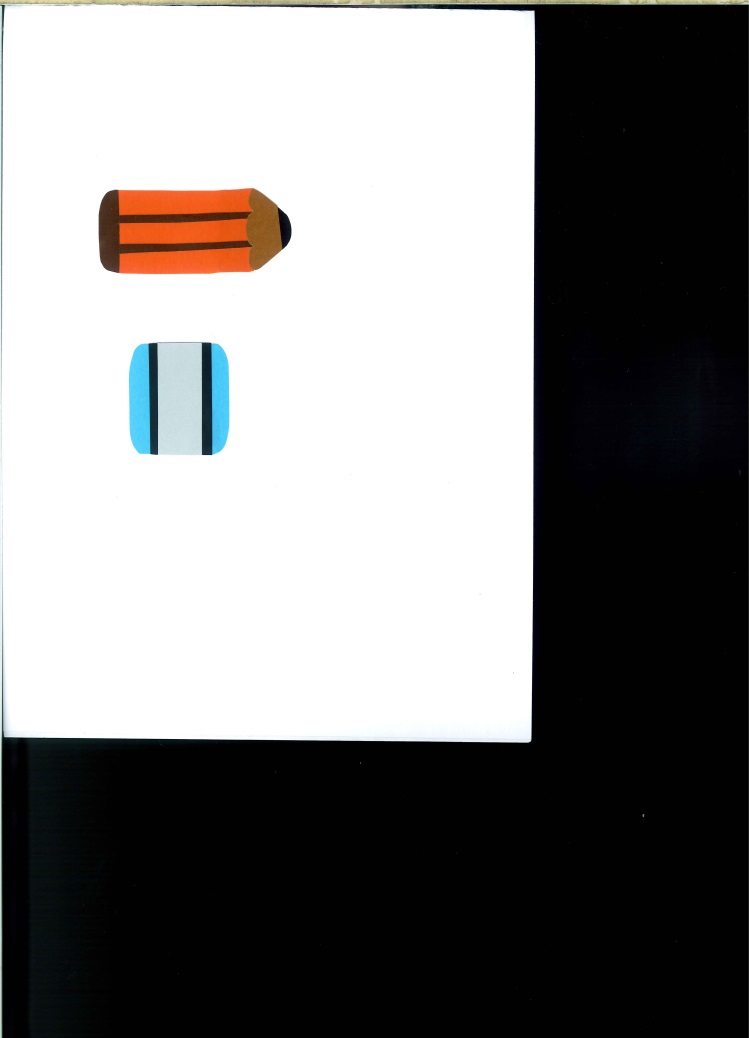 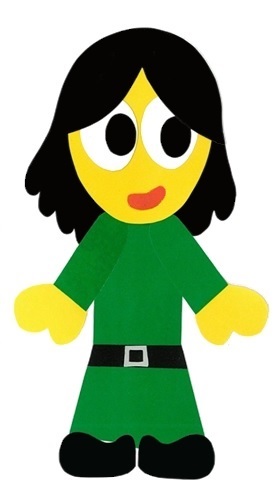 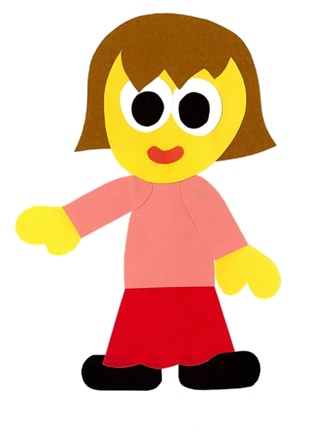 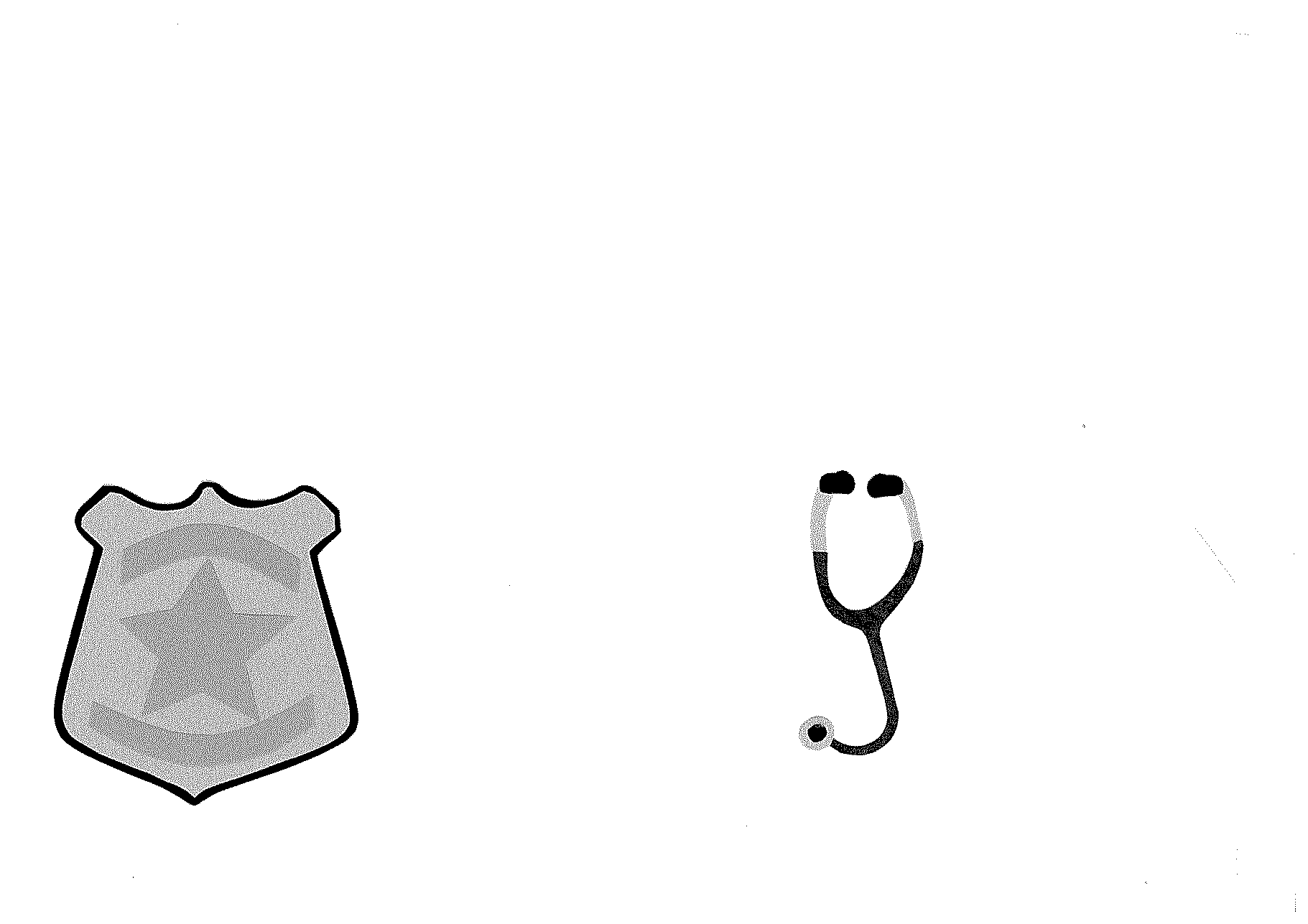 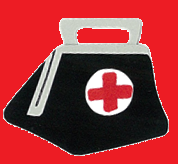 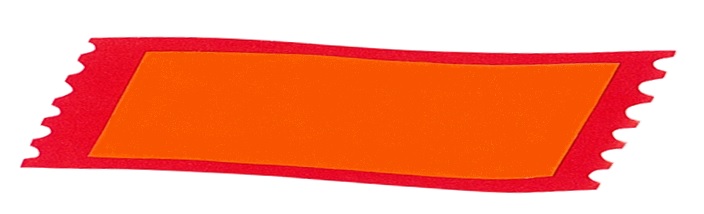 I want to be 
a doctor.
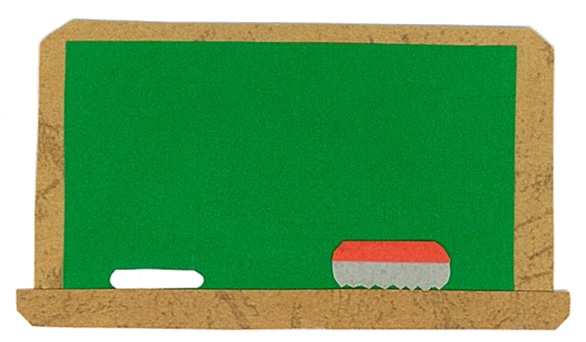 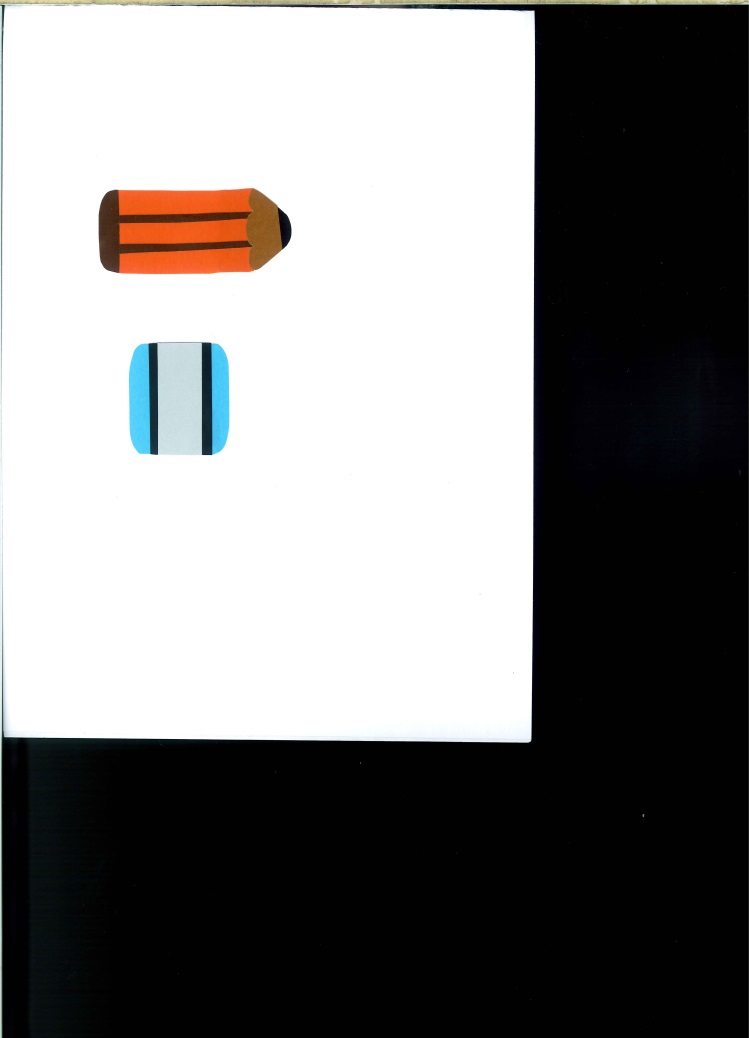 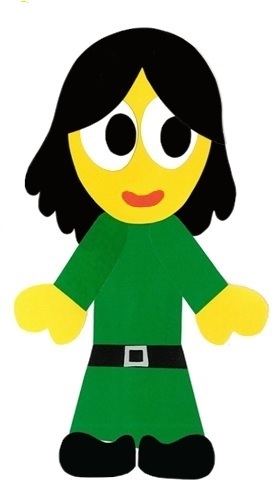 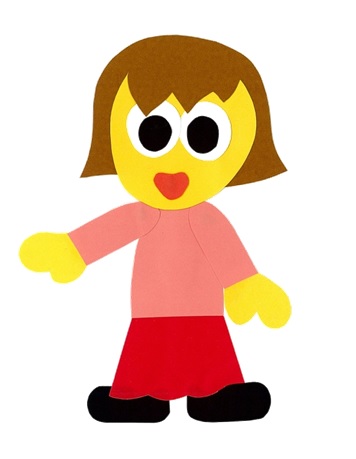 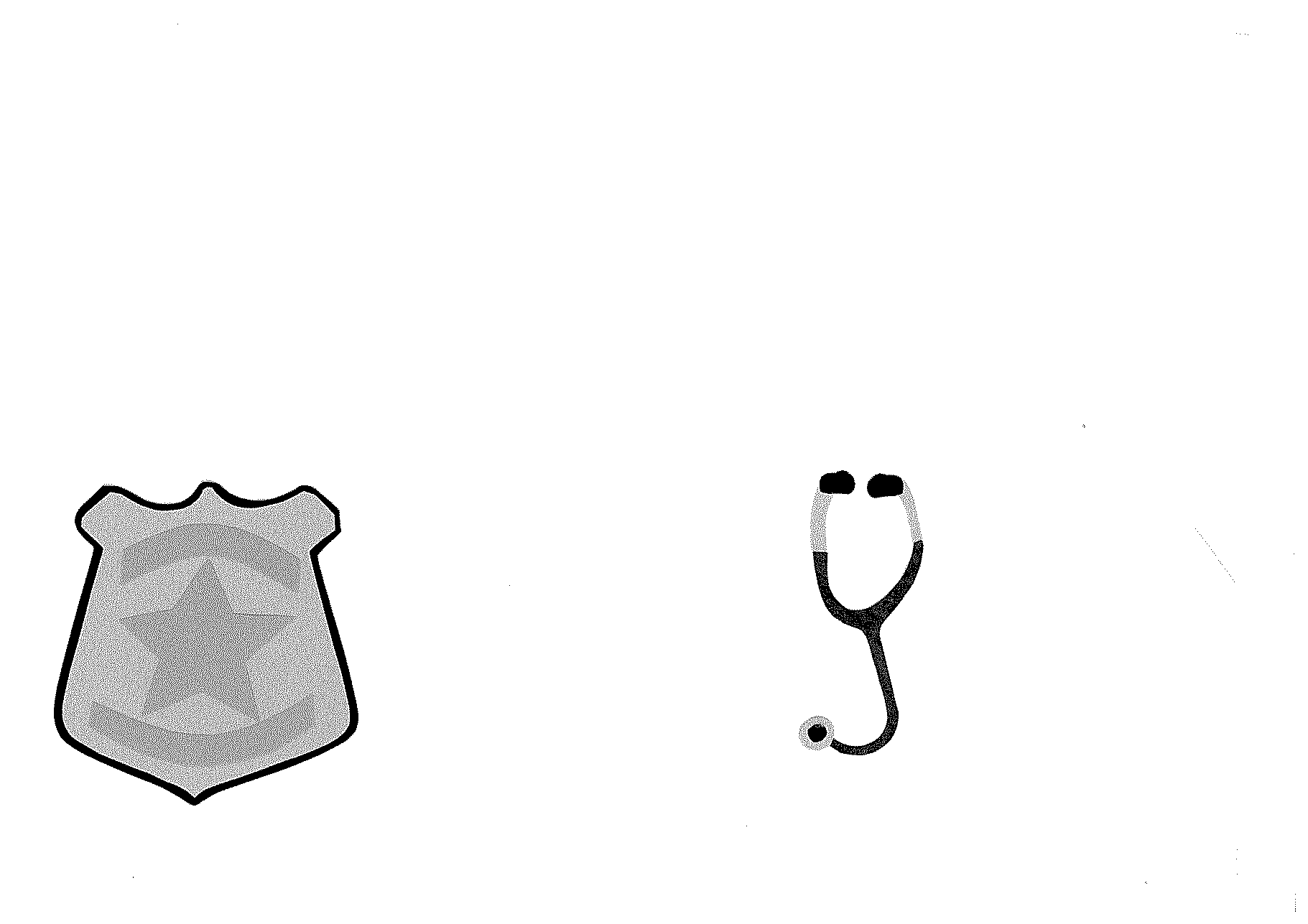 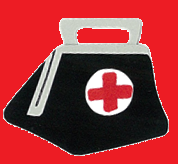 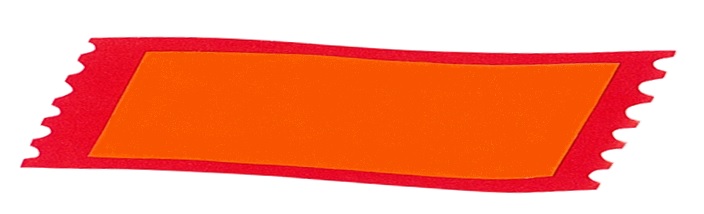 I like to 
help people.
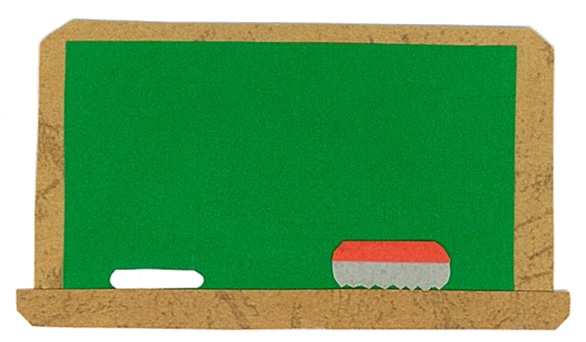 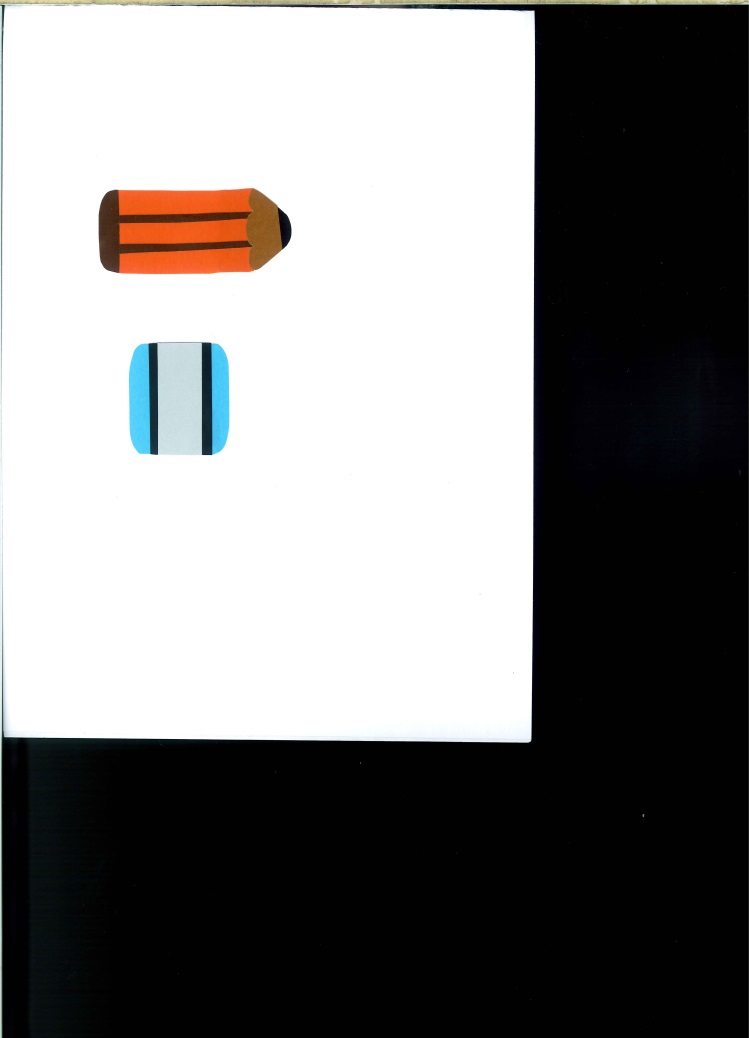 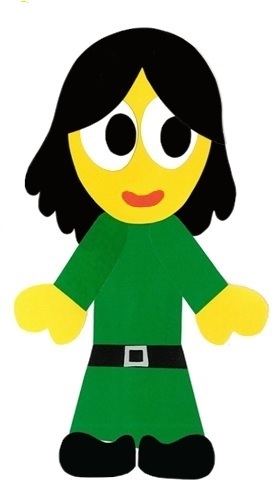 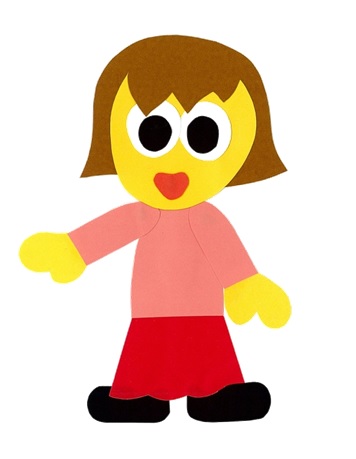 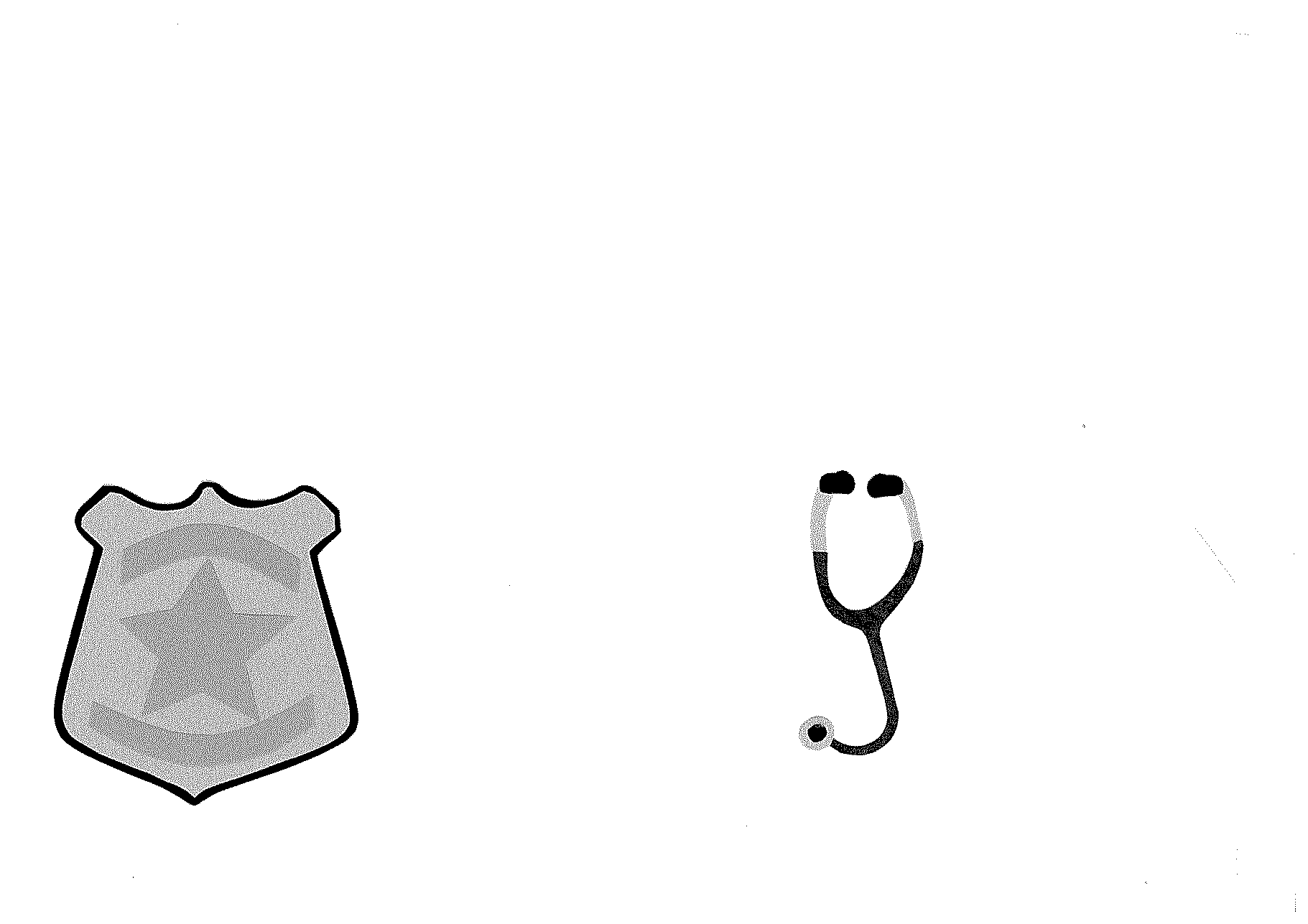 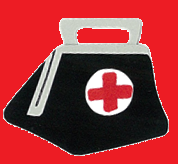 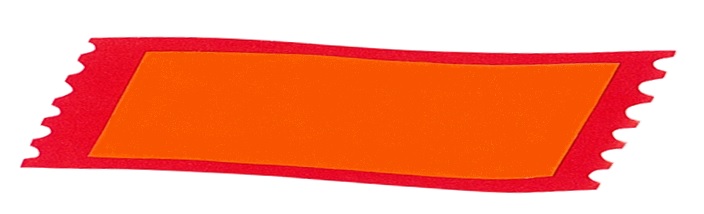 What do you want 
to be?
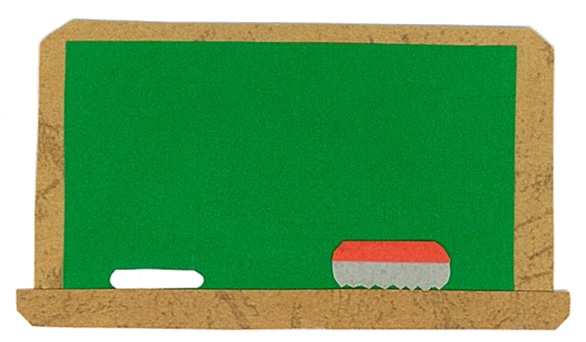 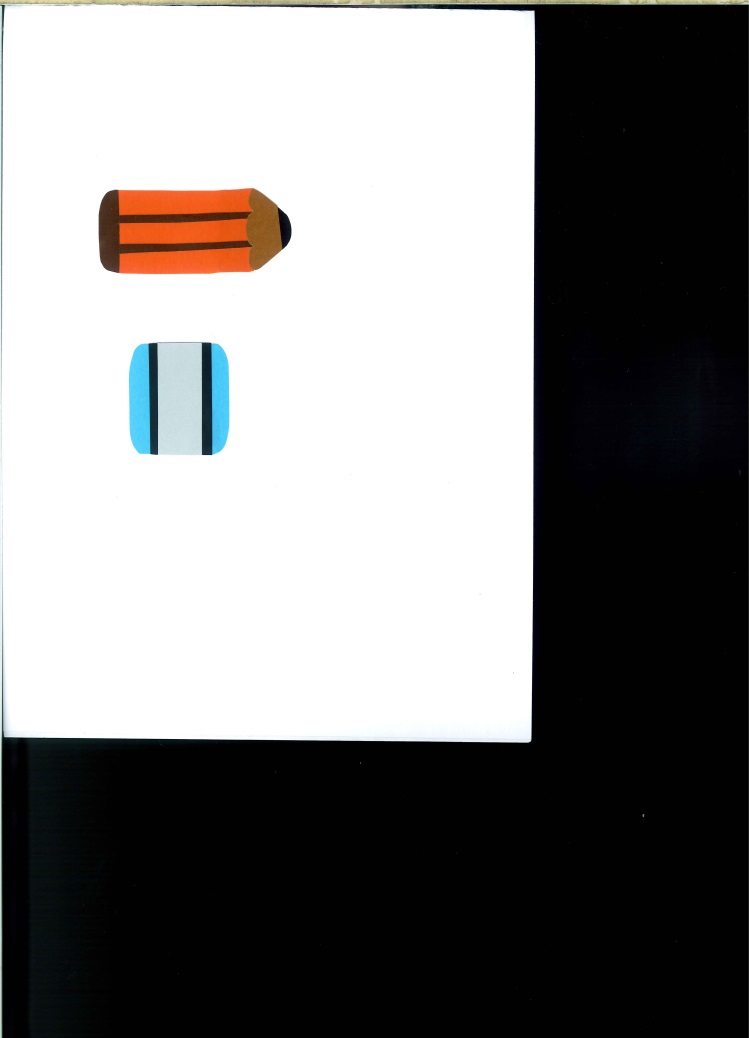 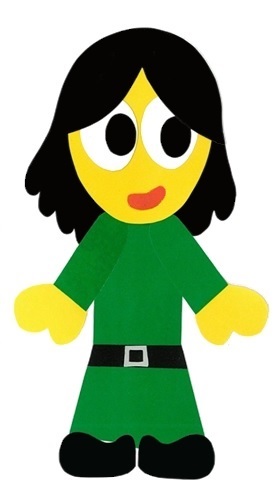 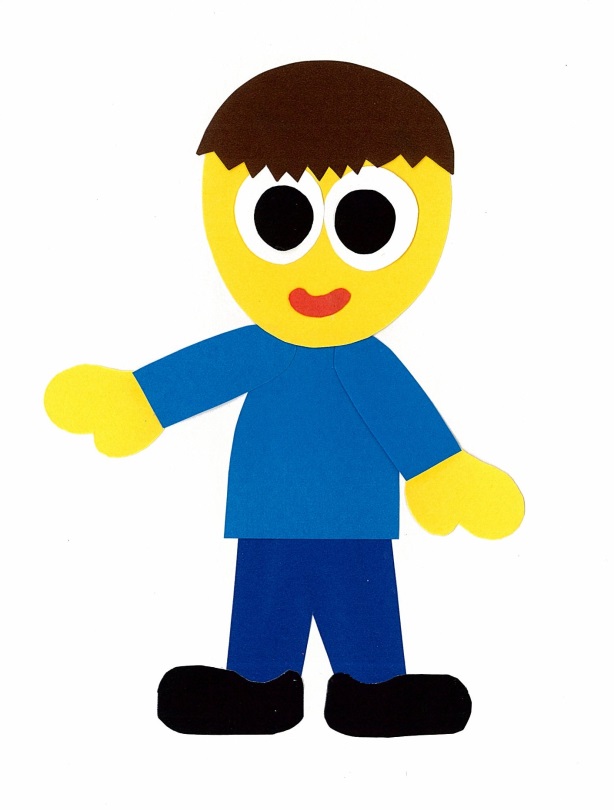 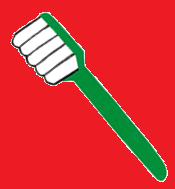 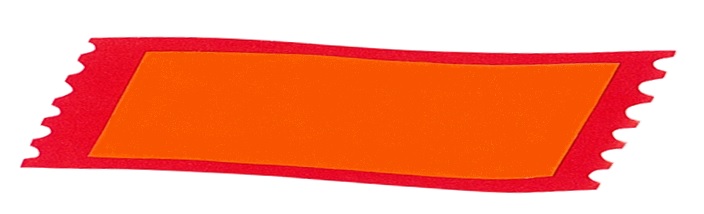 I want to be 
a dentist.
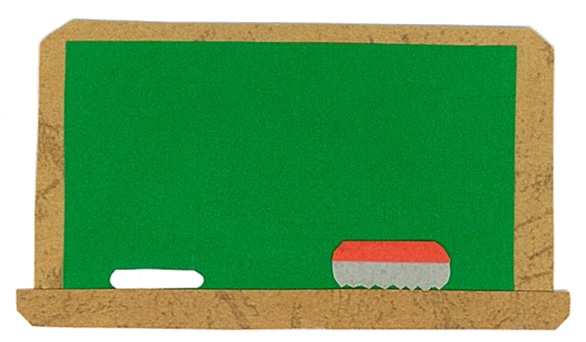 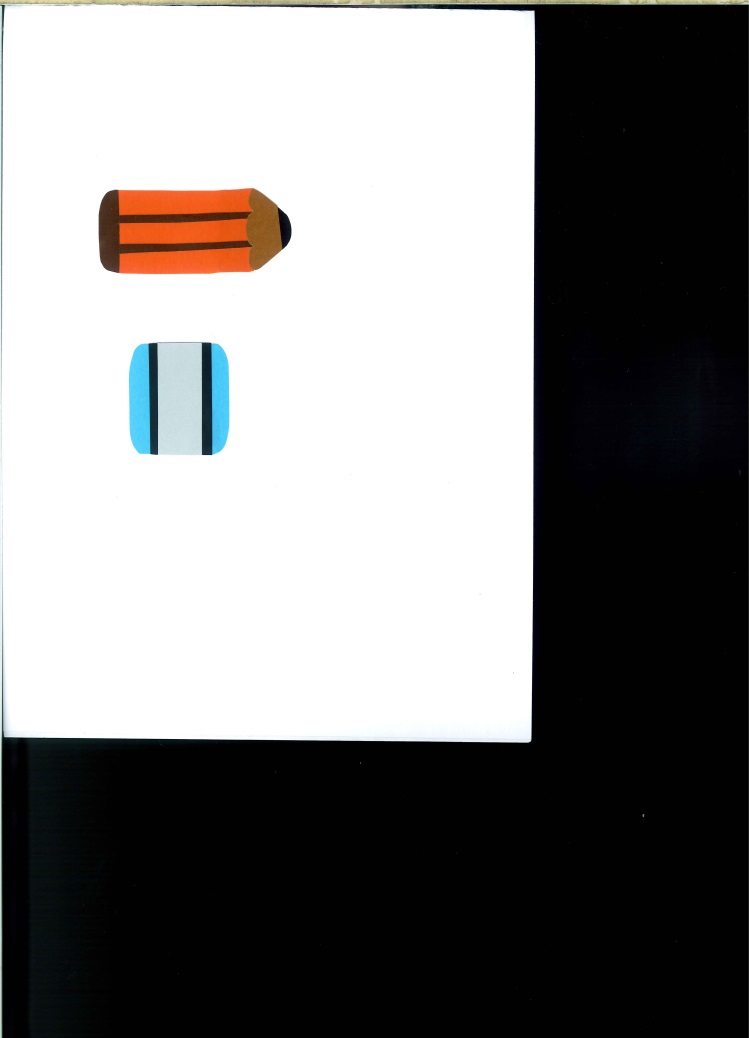 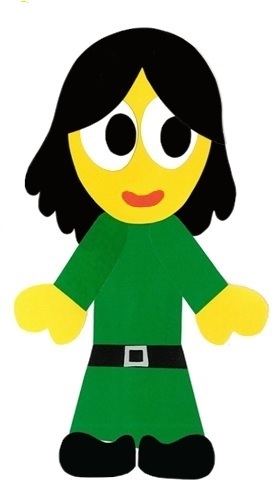 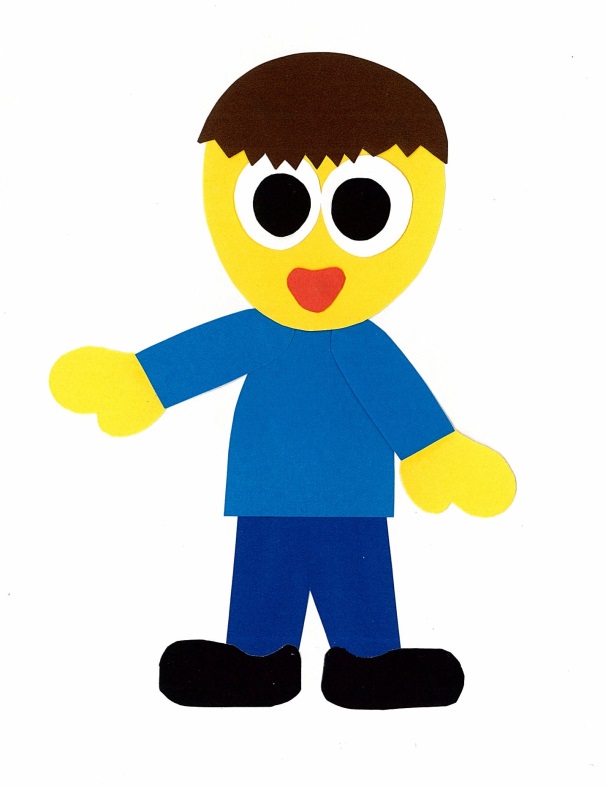 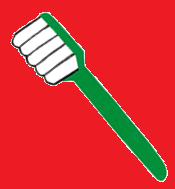 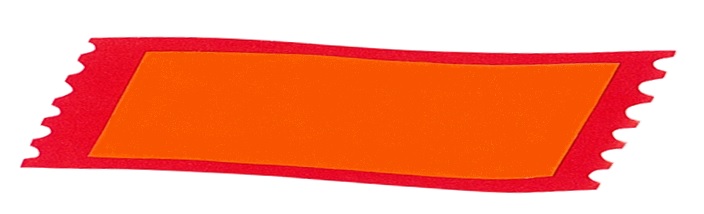 I like to 
brush my teeth.
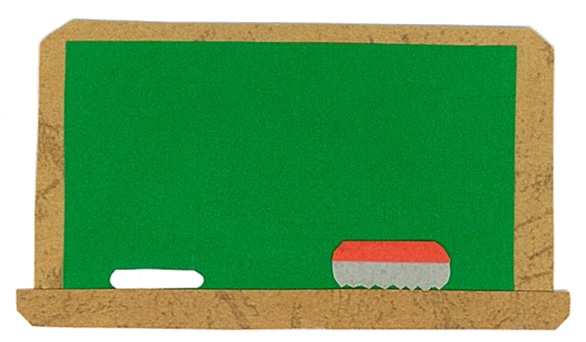 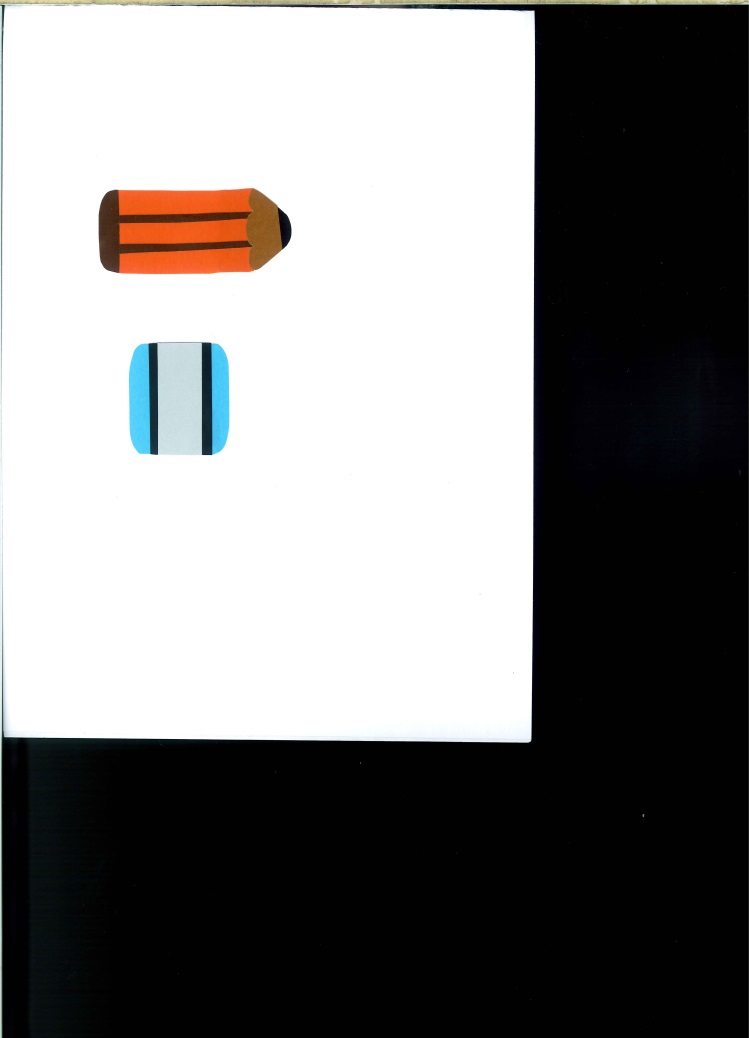 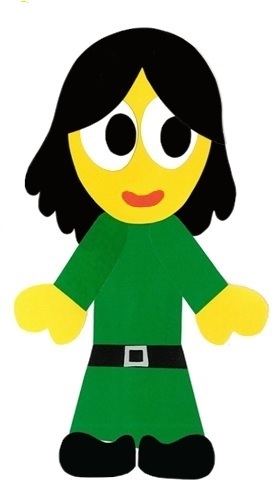 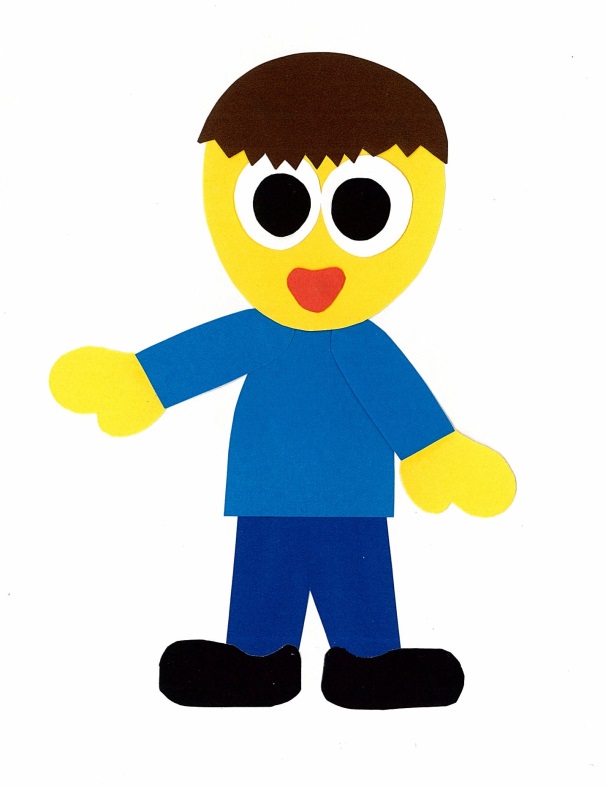 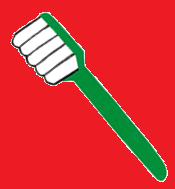 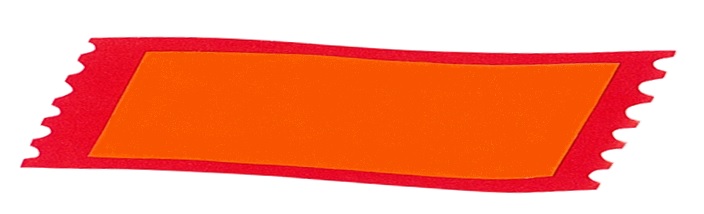 What do you want 
to be?
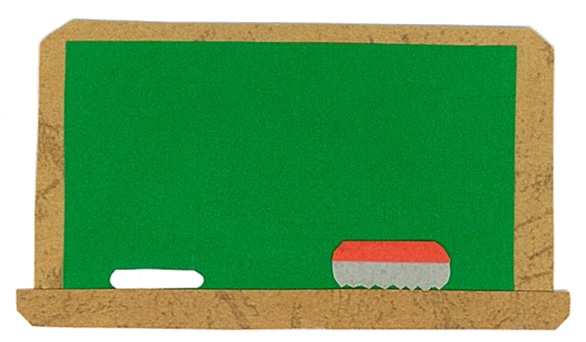 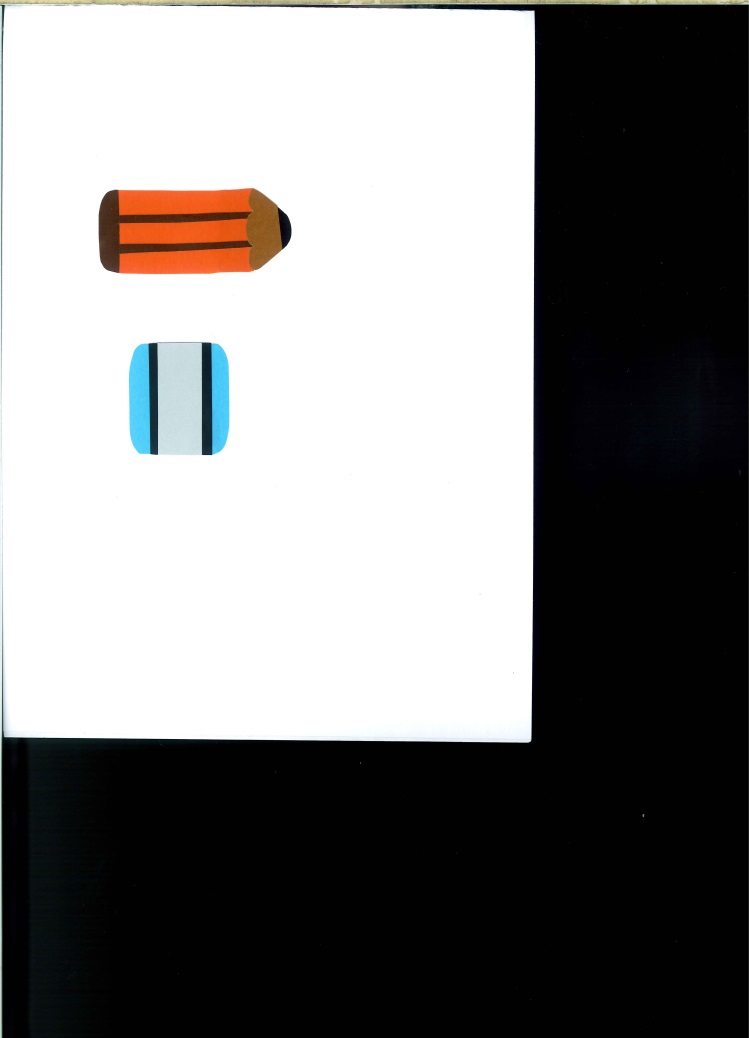 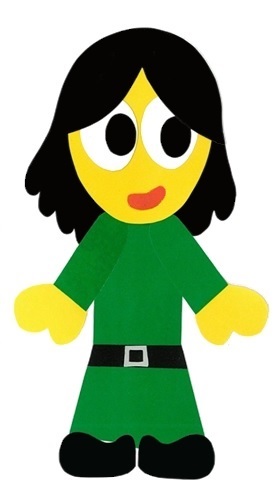 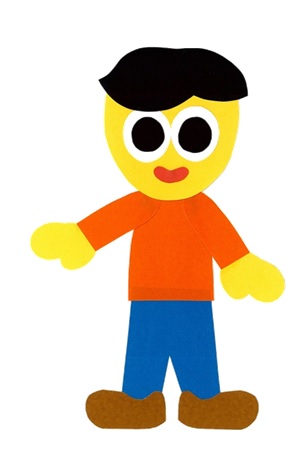 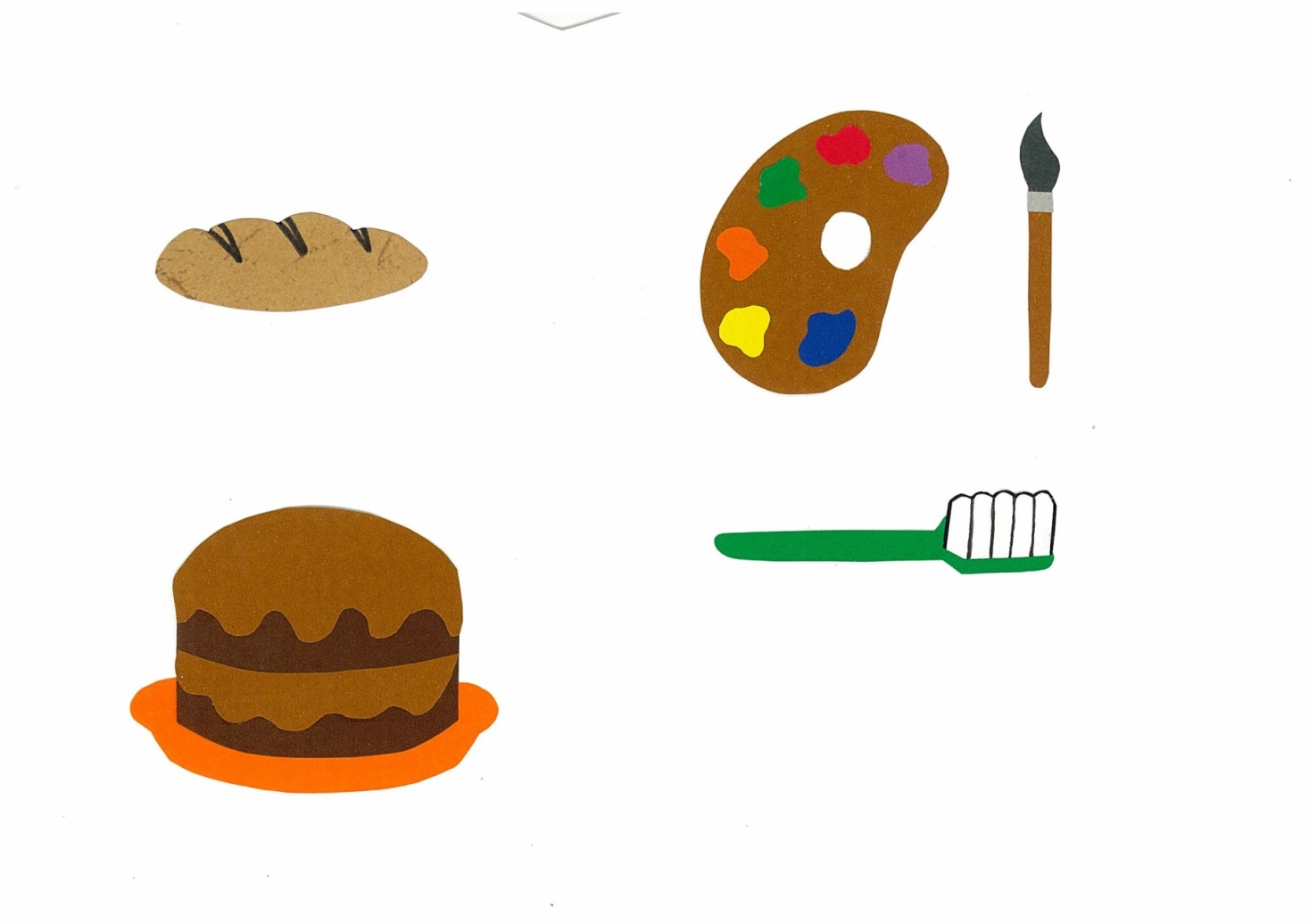 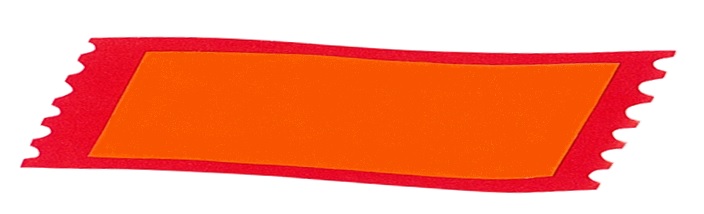 I want to be 
a baker.
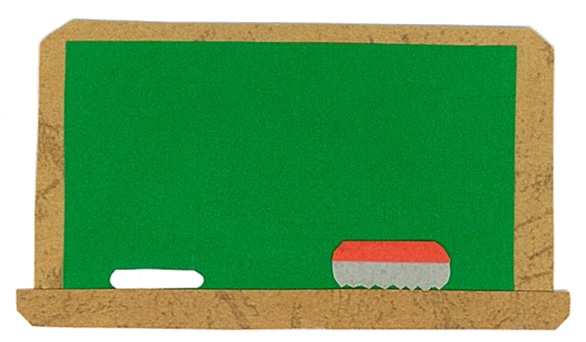 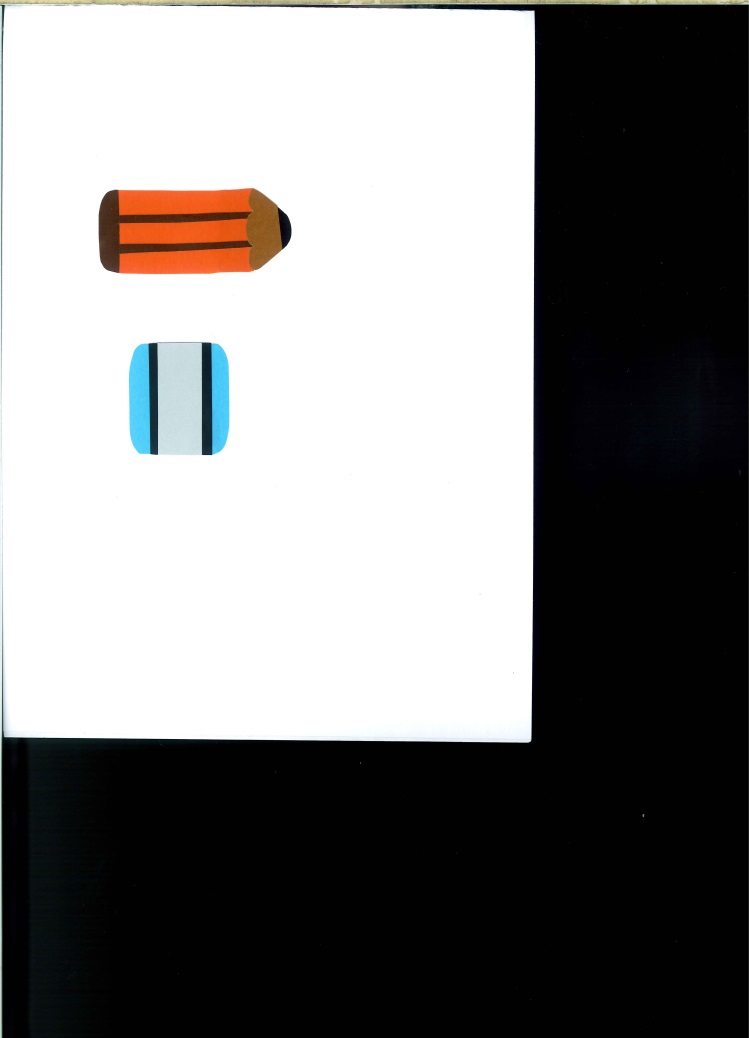 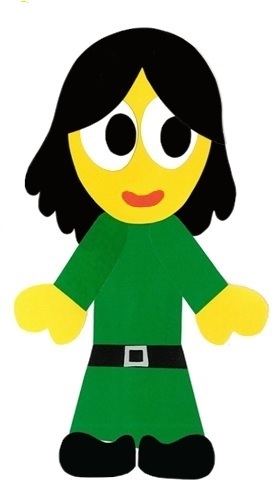 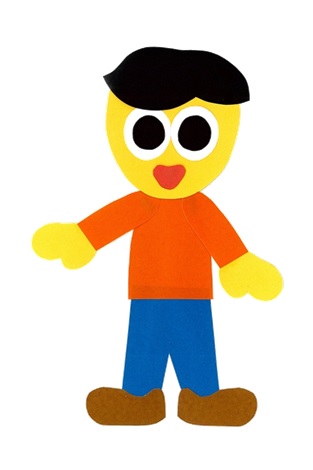 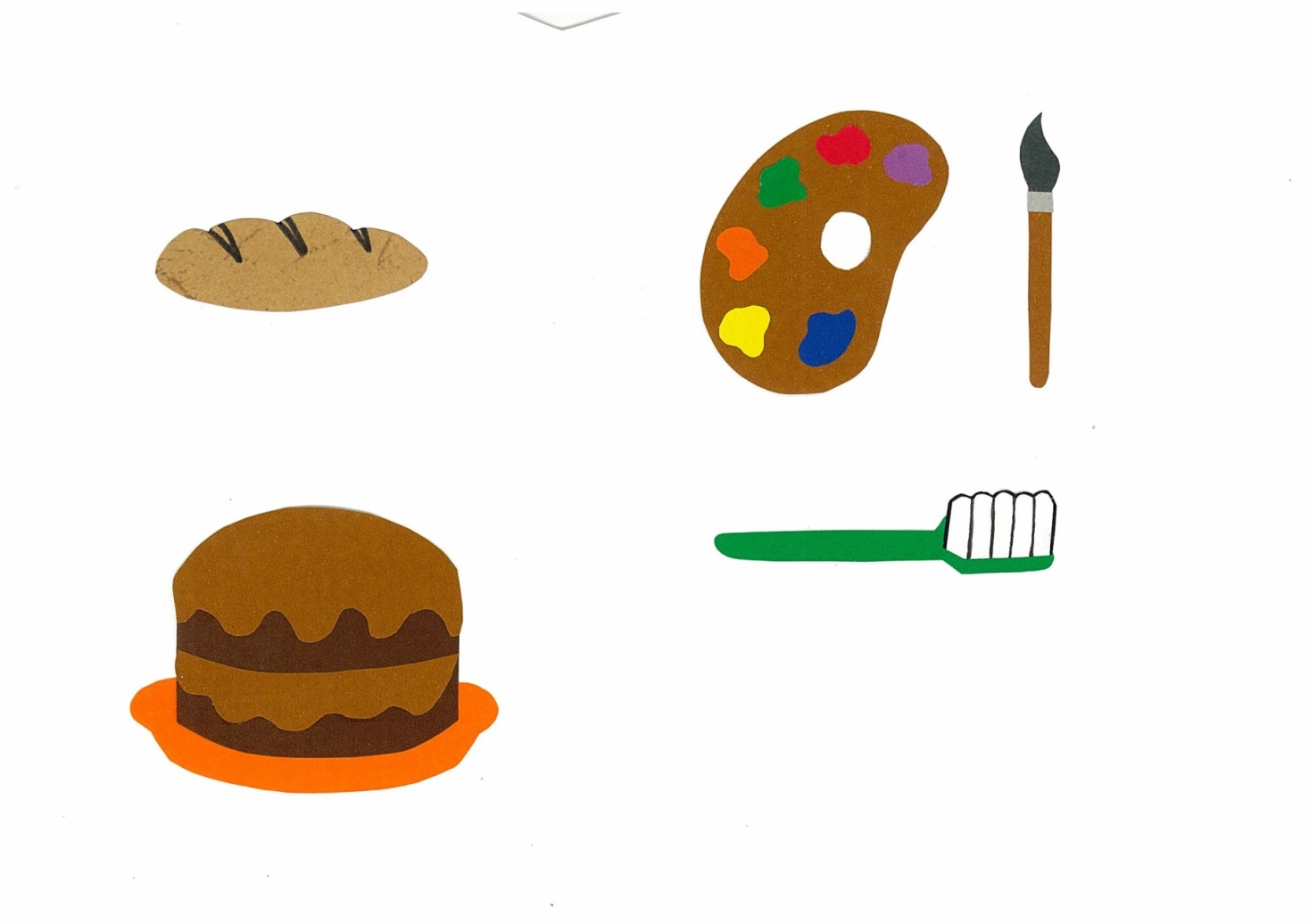 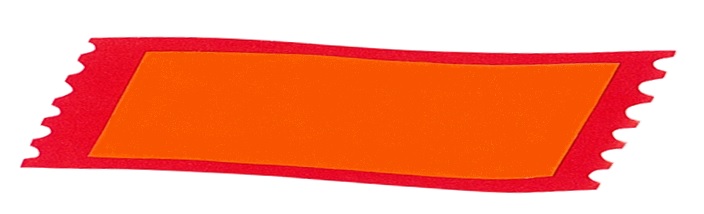 I like to 
bake cakes.
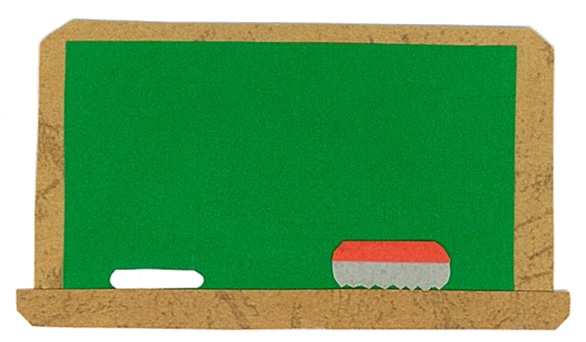 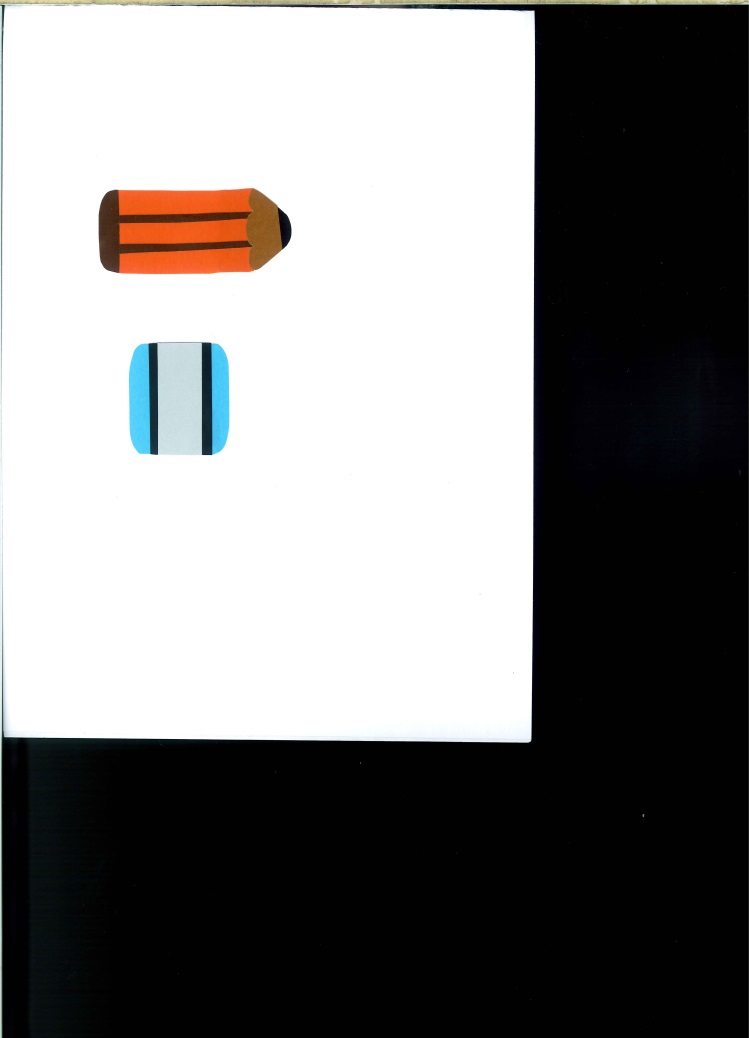 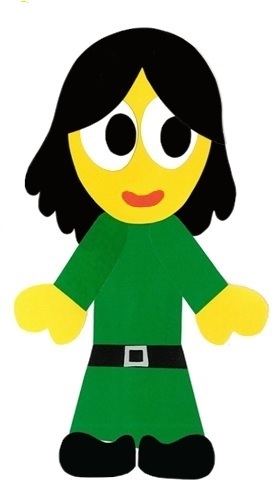 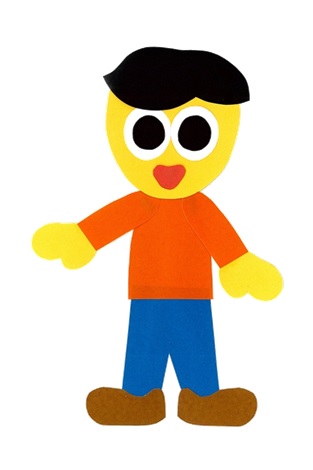 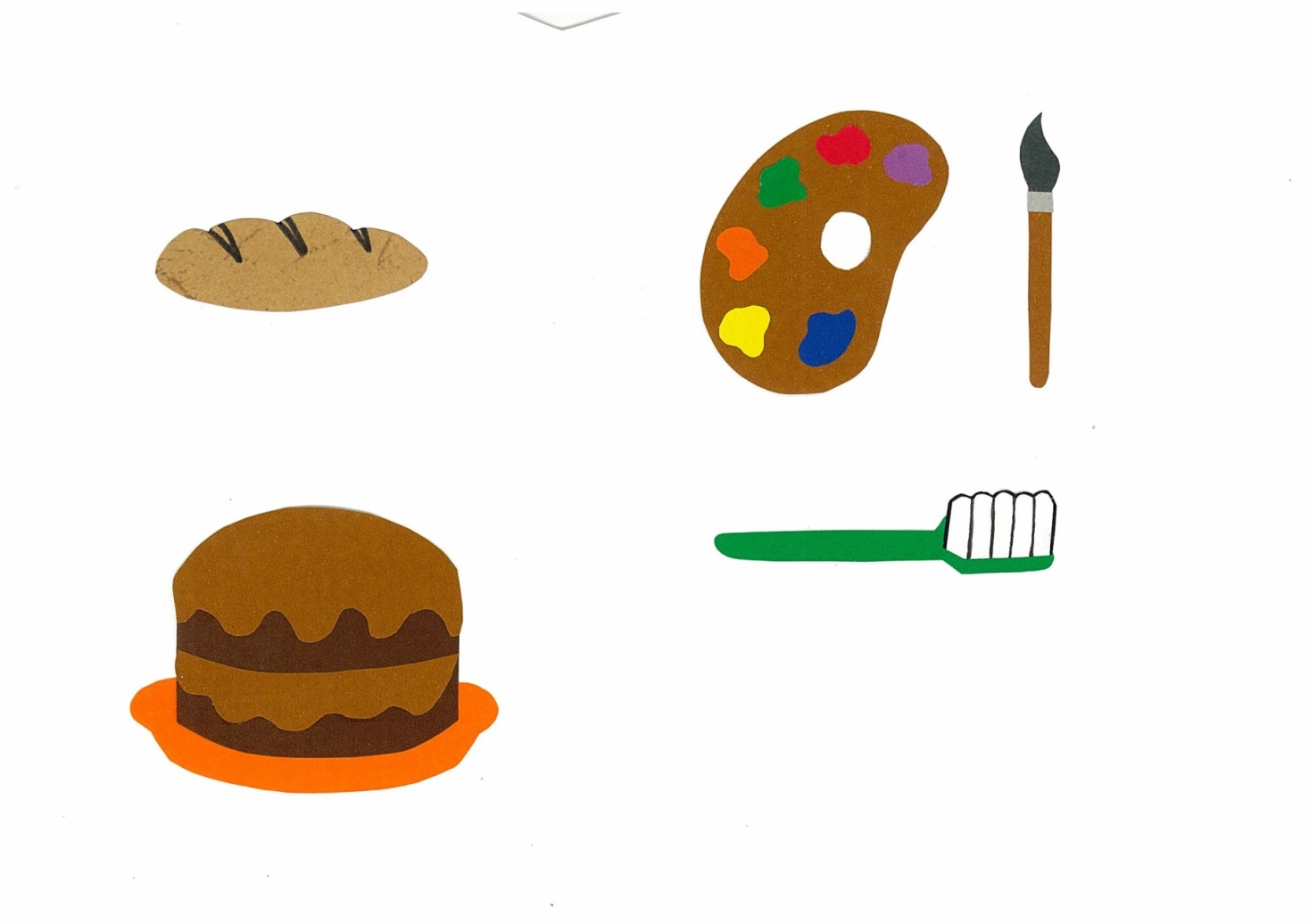 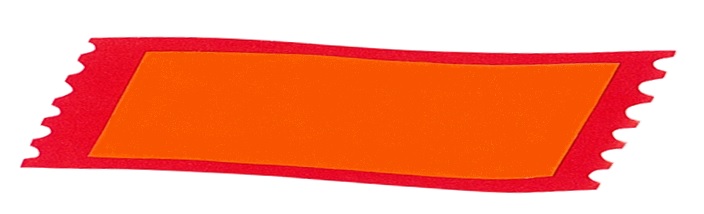 What do you want 
to be?
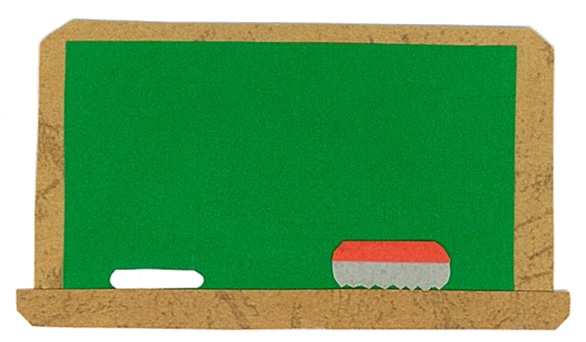 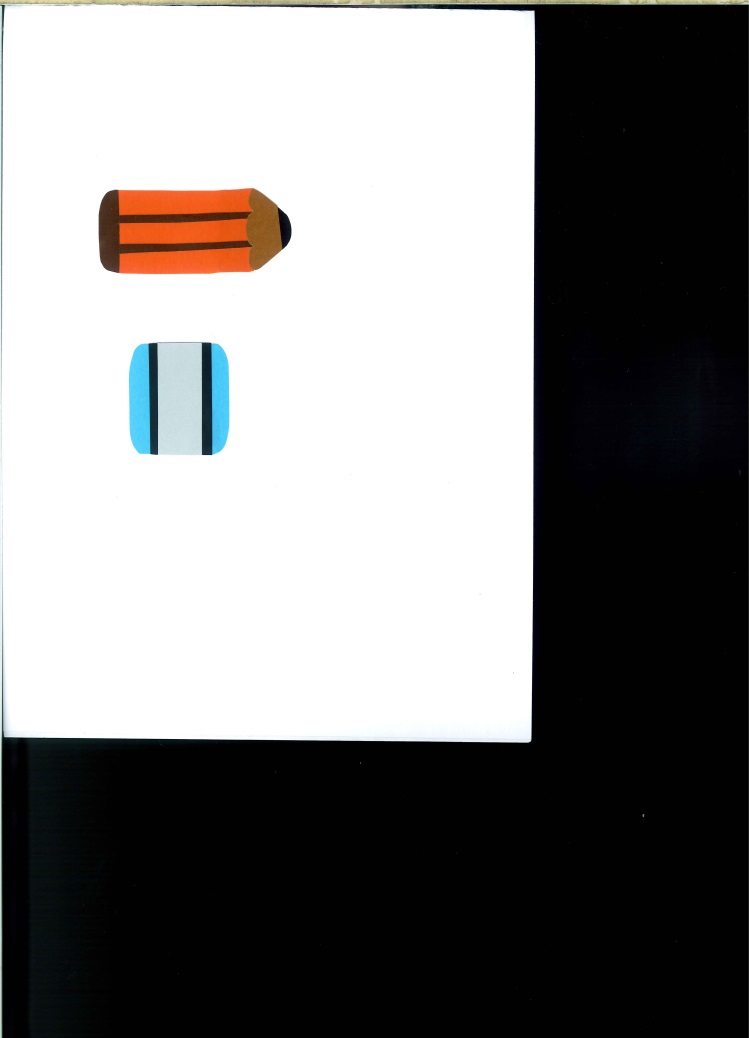 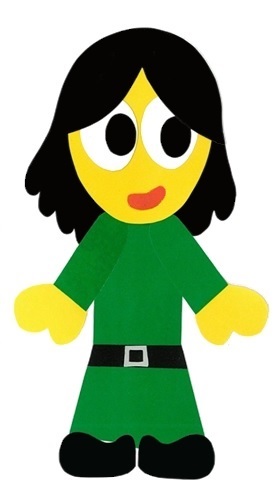 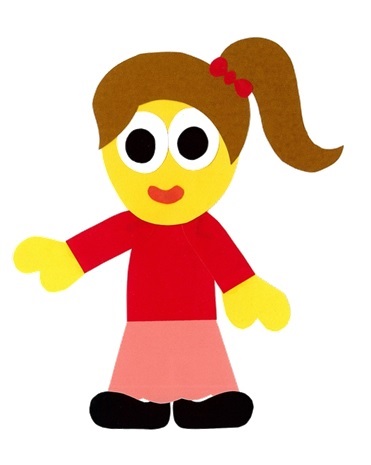 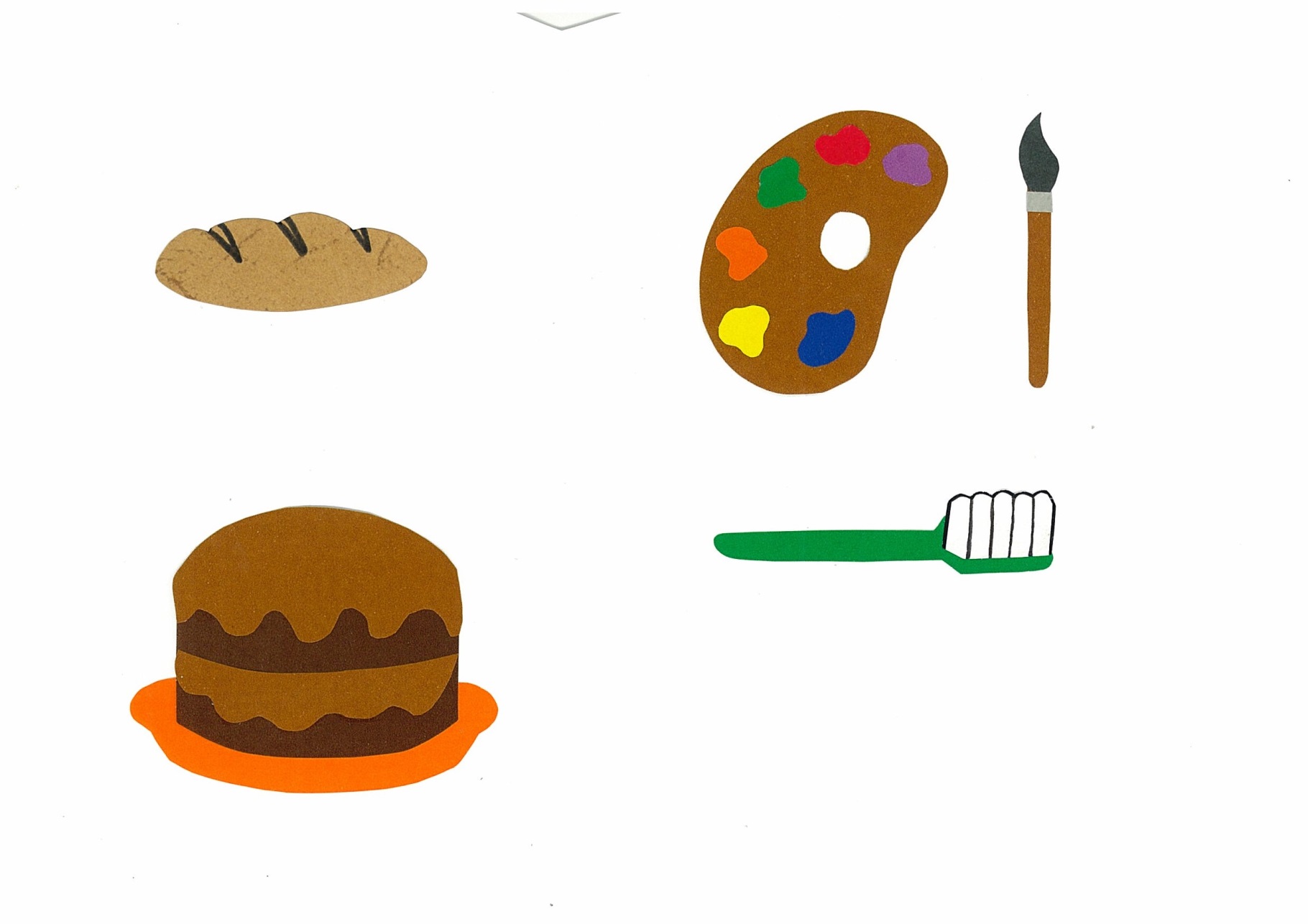 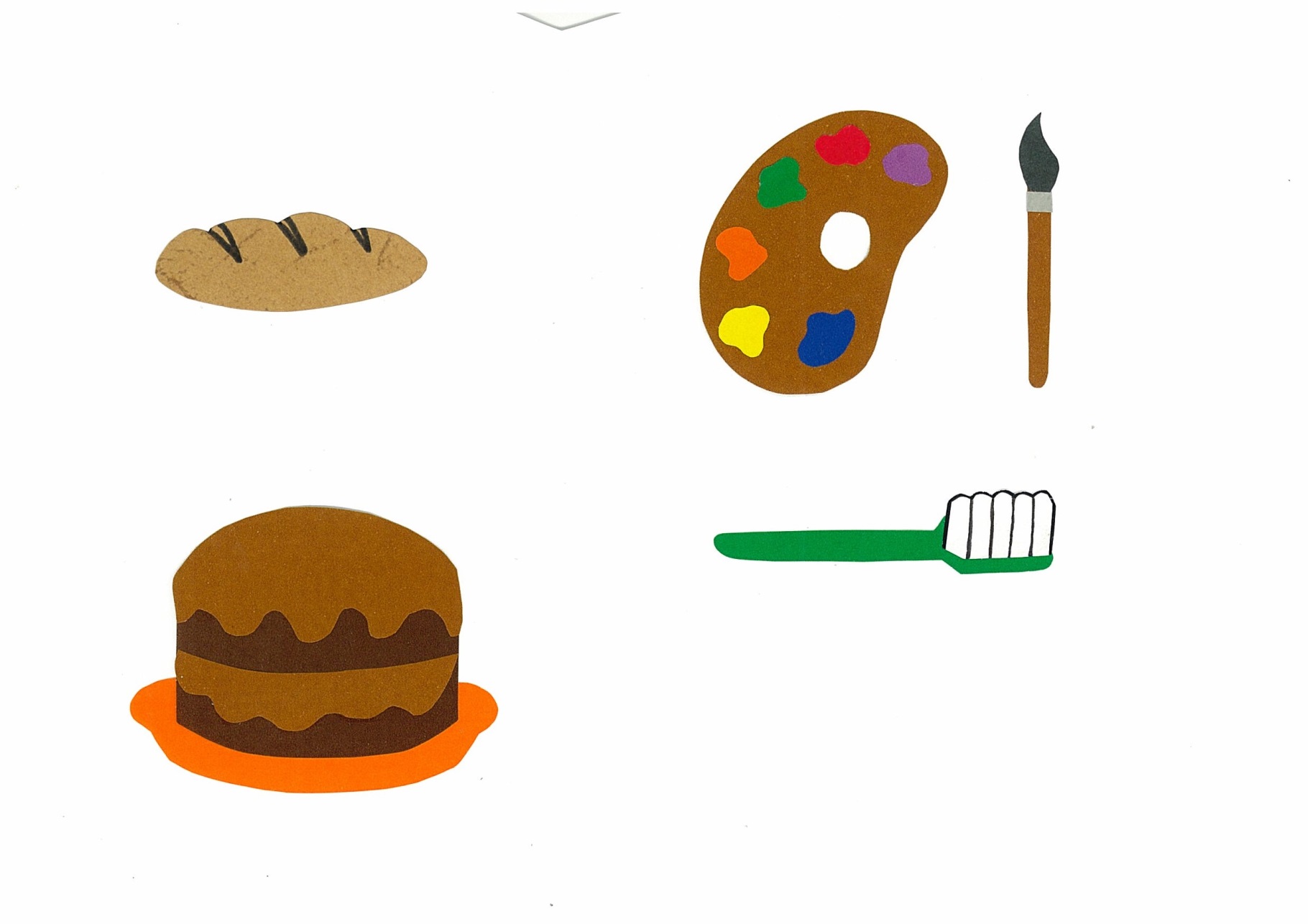 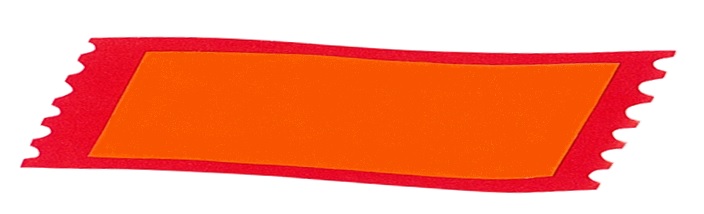 I want to be 
a painter.
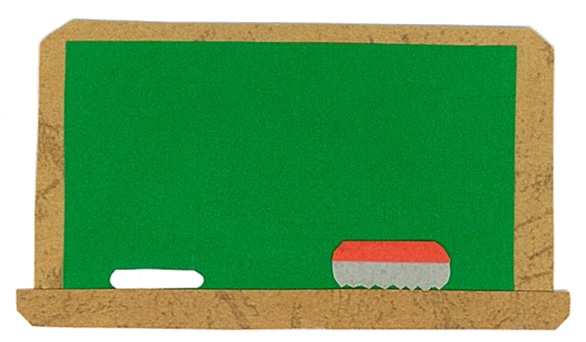 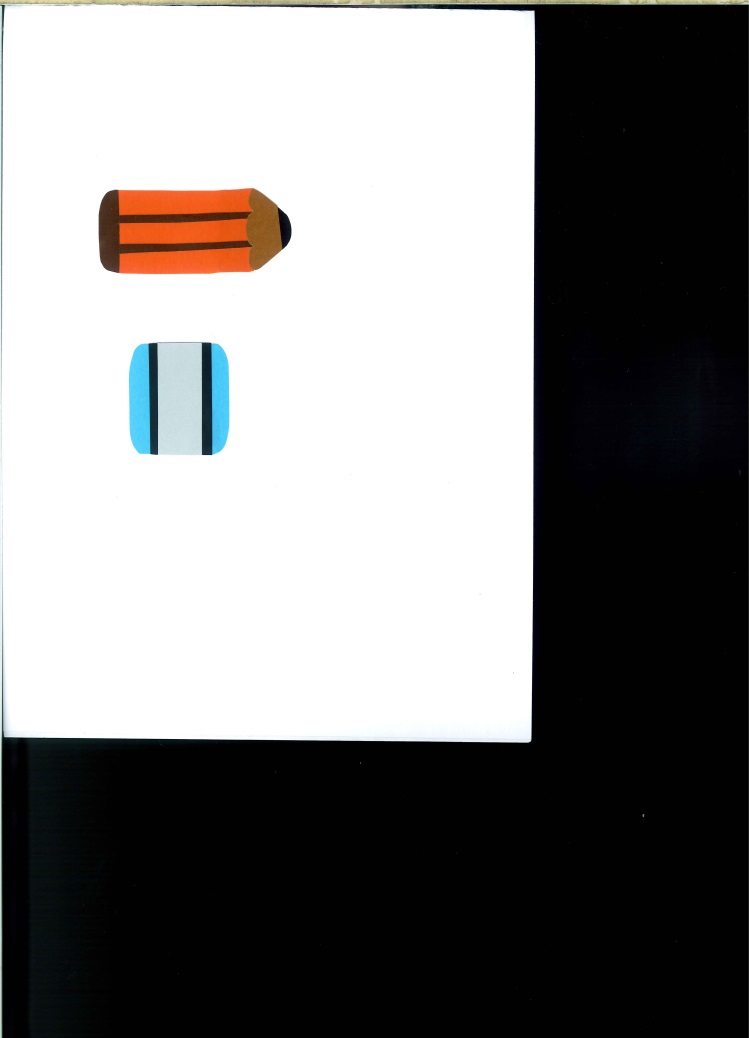 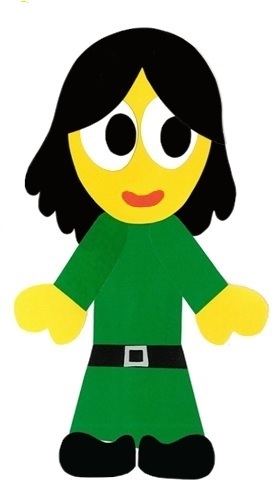 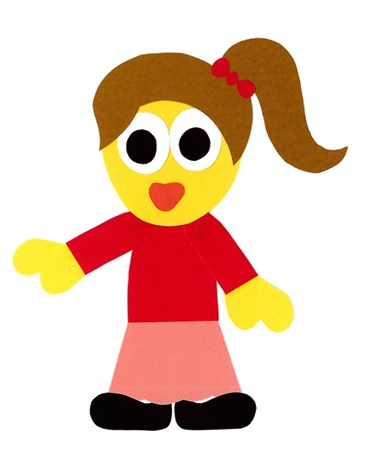 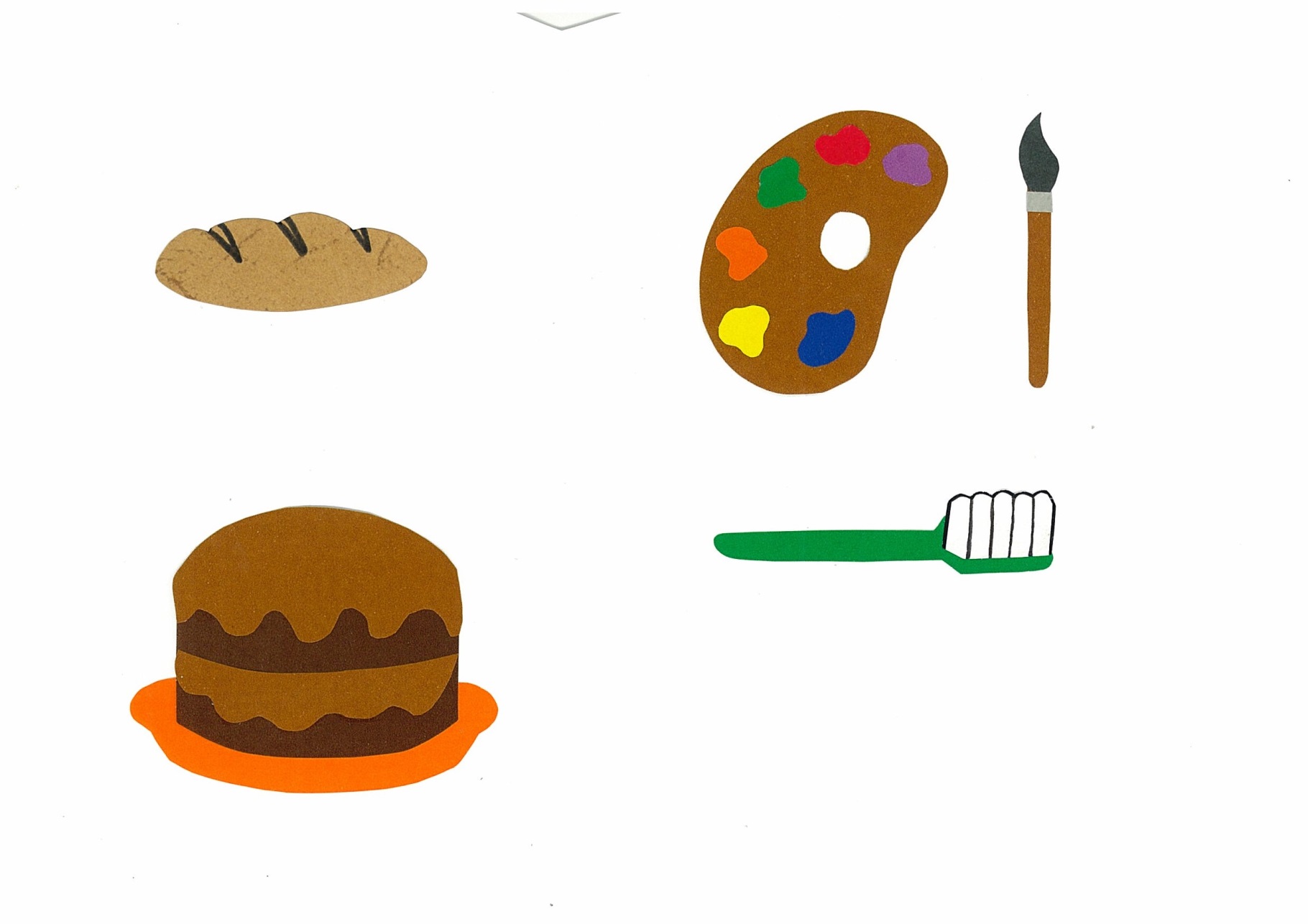 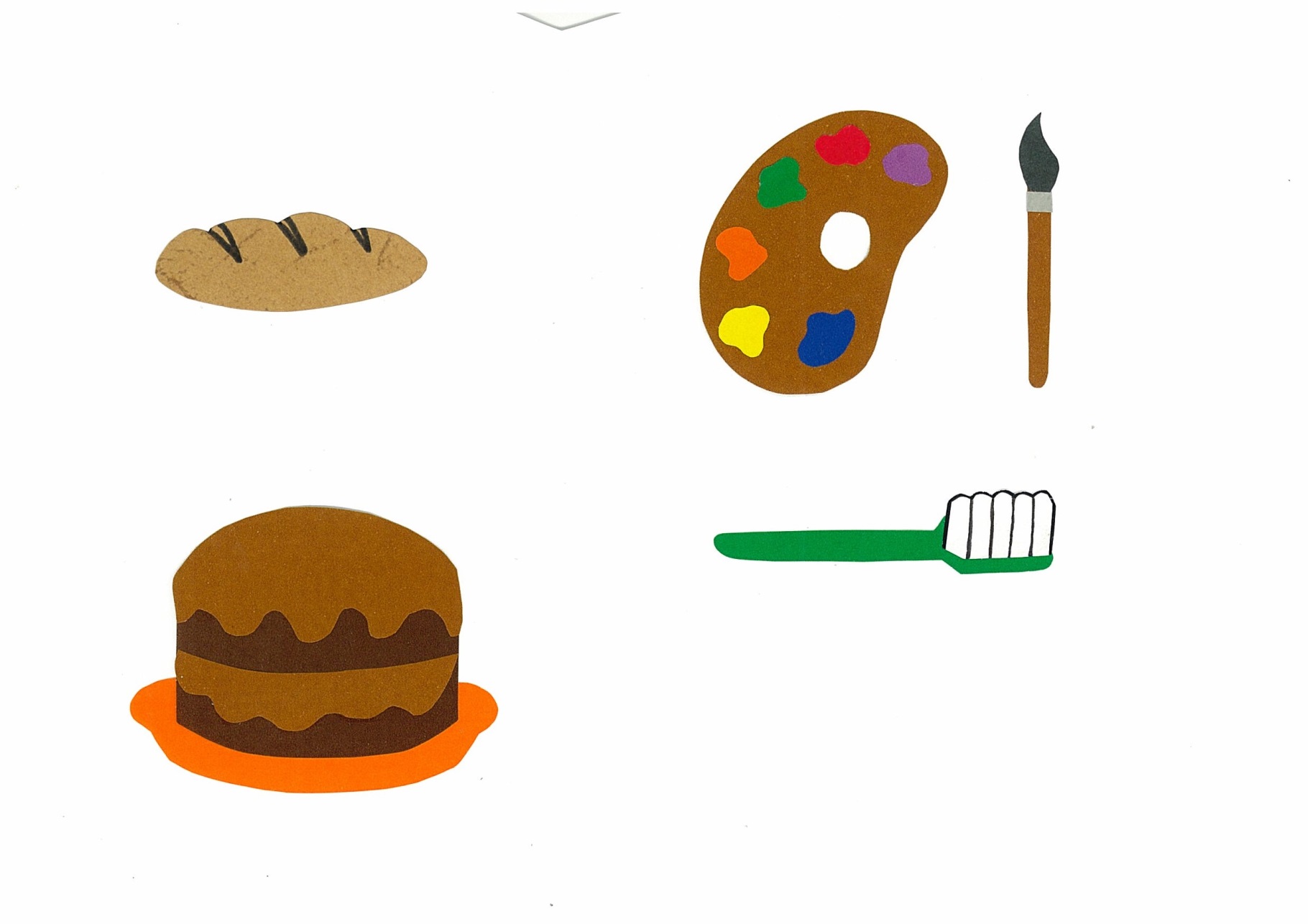 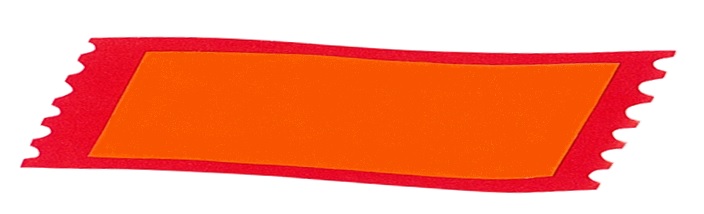 I like to 
paint pictures.
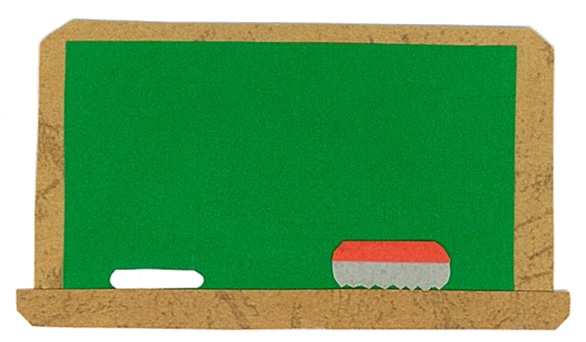 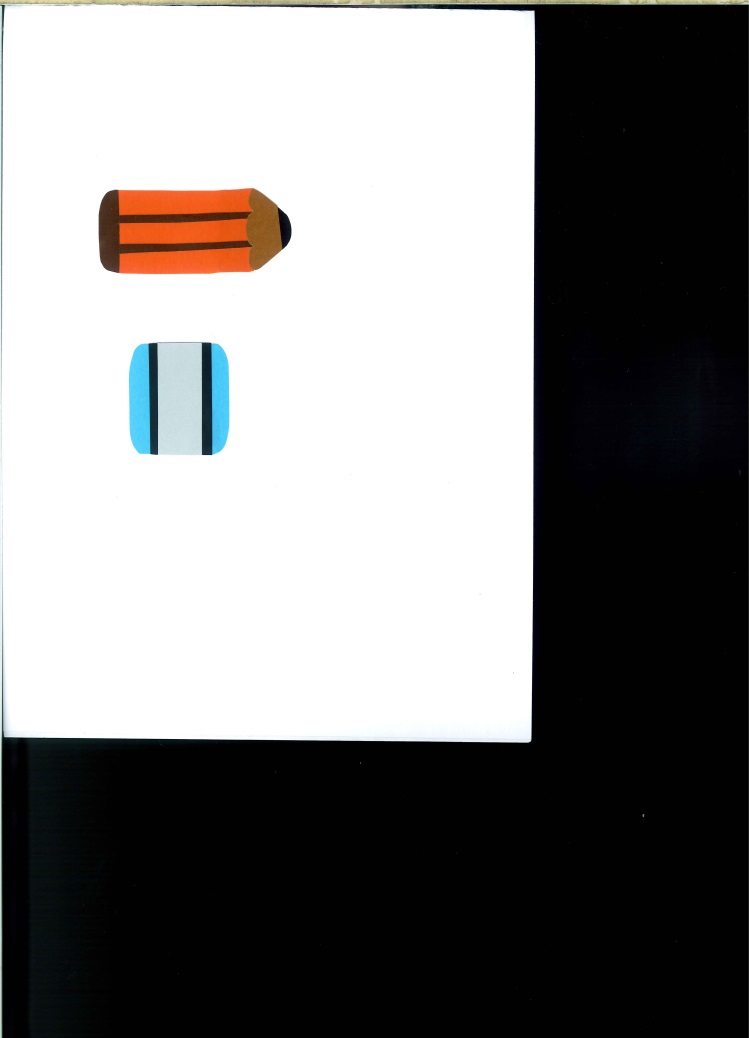 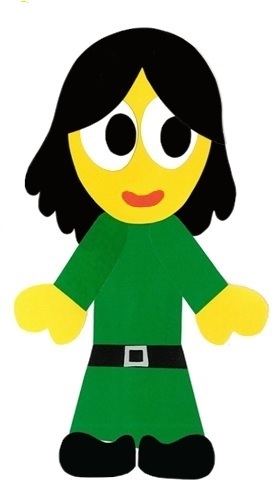 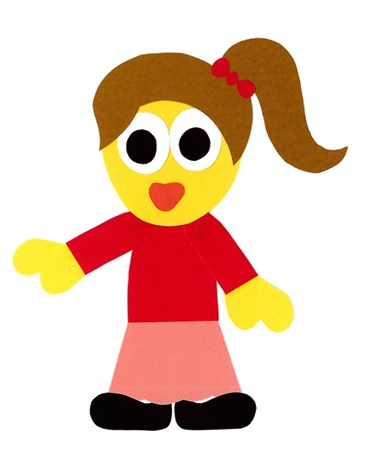 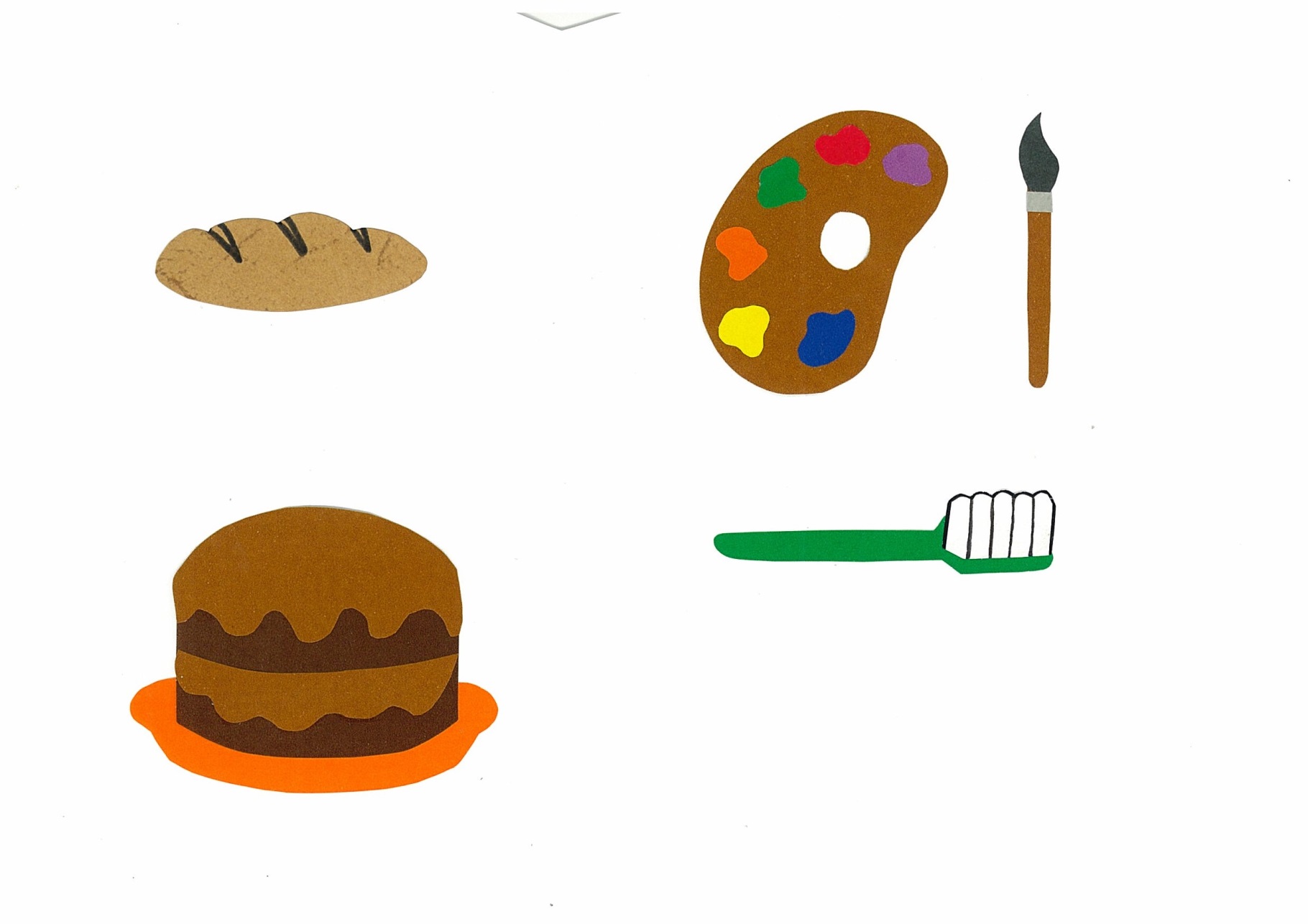 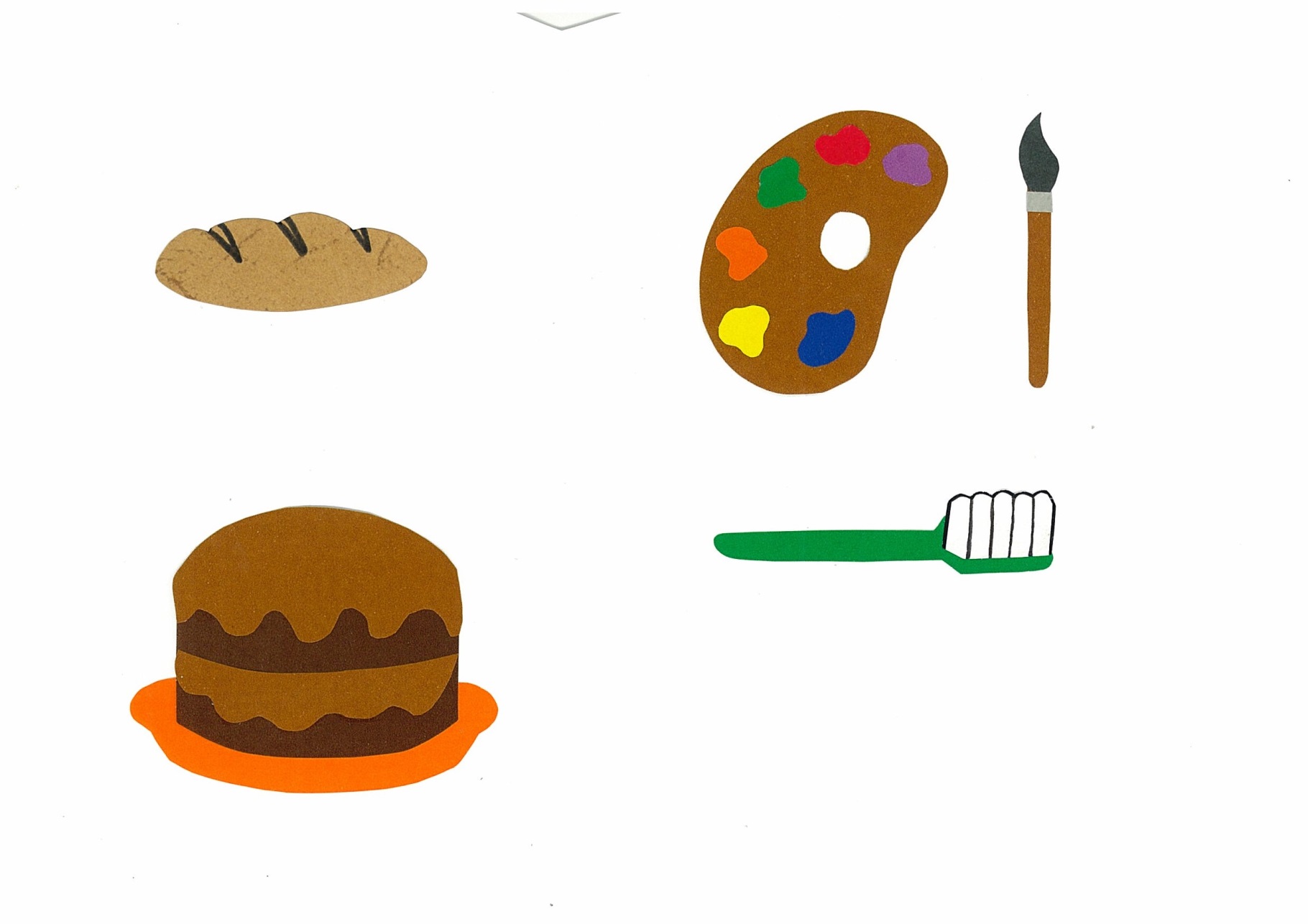 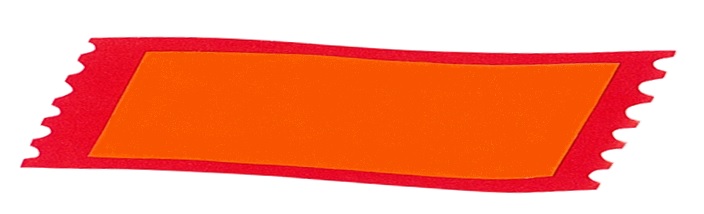 What do you want 
to be?
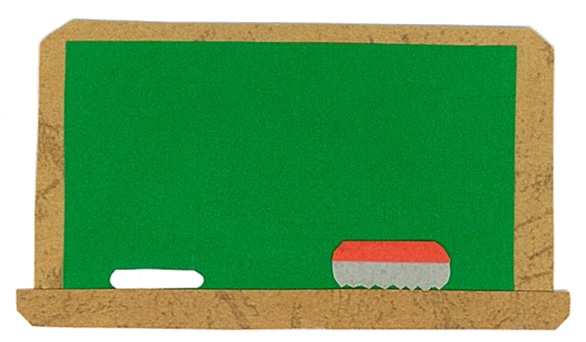 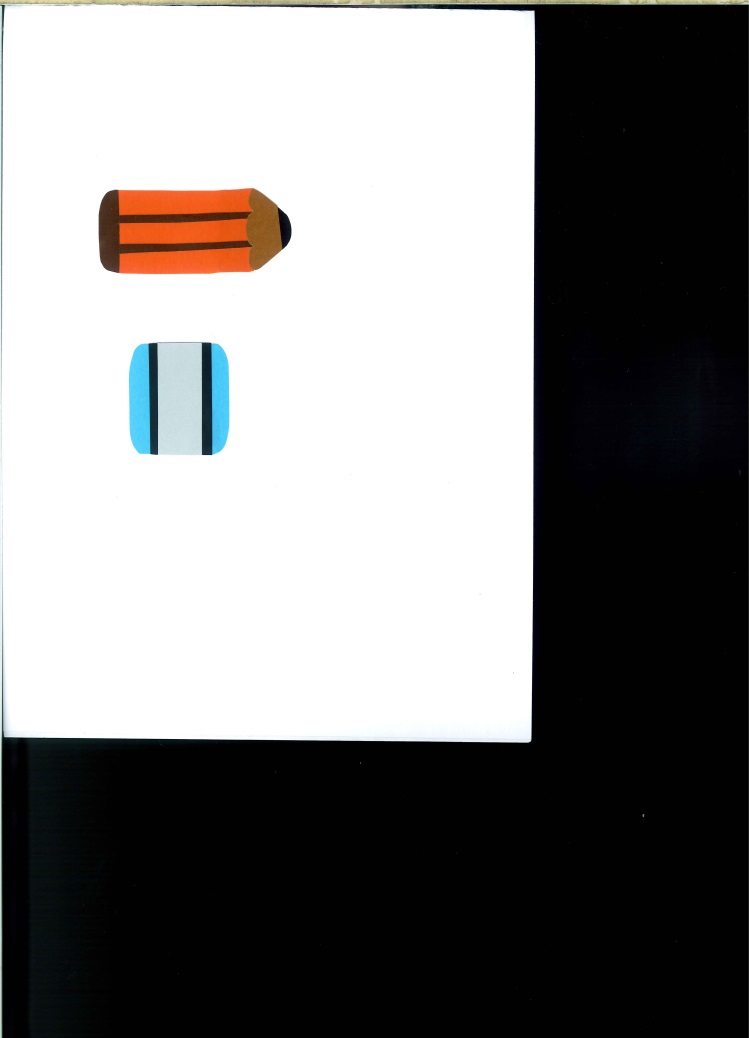 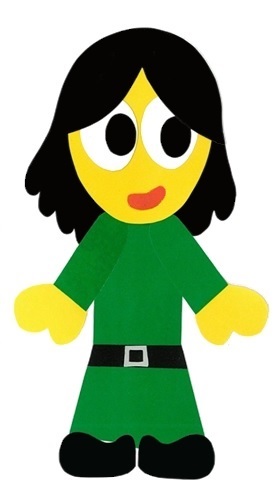 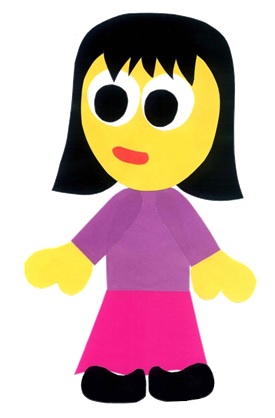 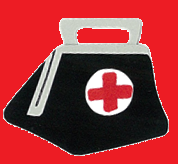 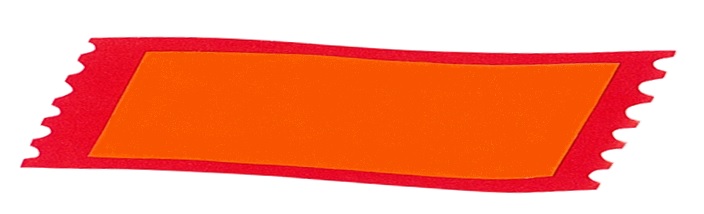 I want to be 
a vet.
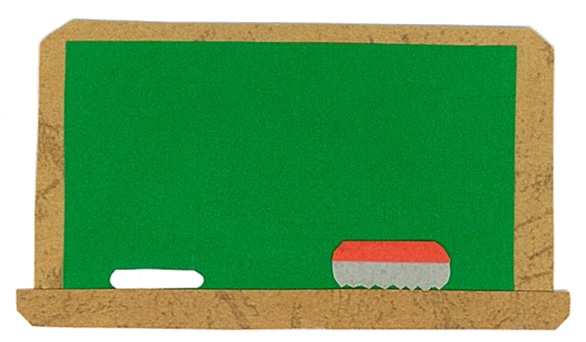 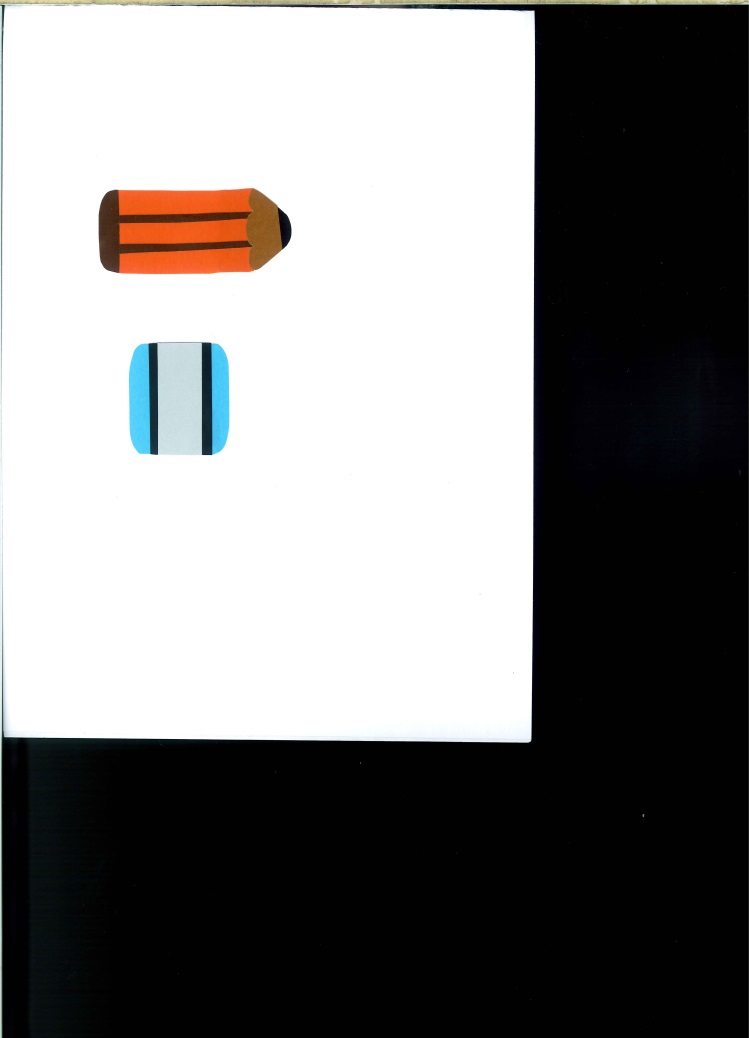 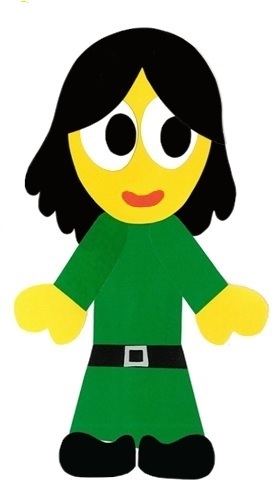 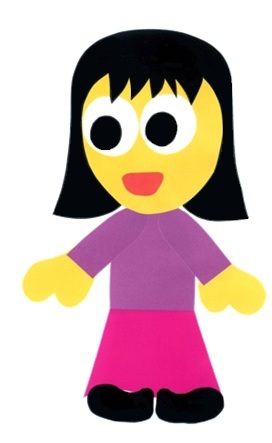 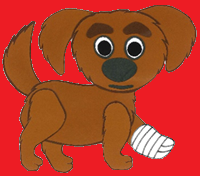 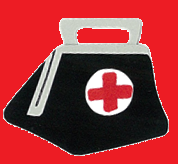 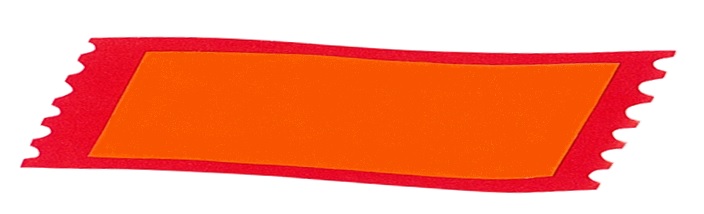 I like to 
help animals.
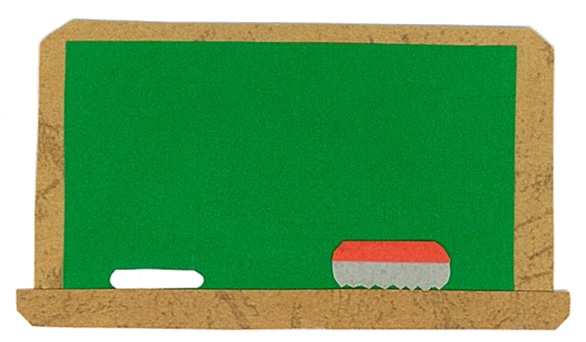 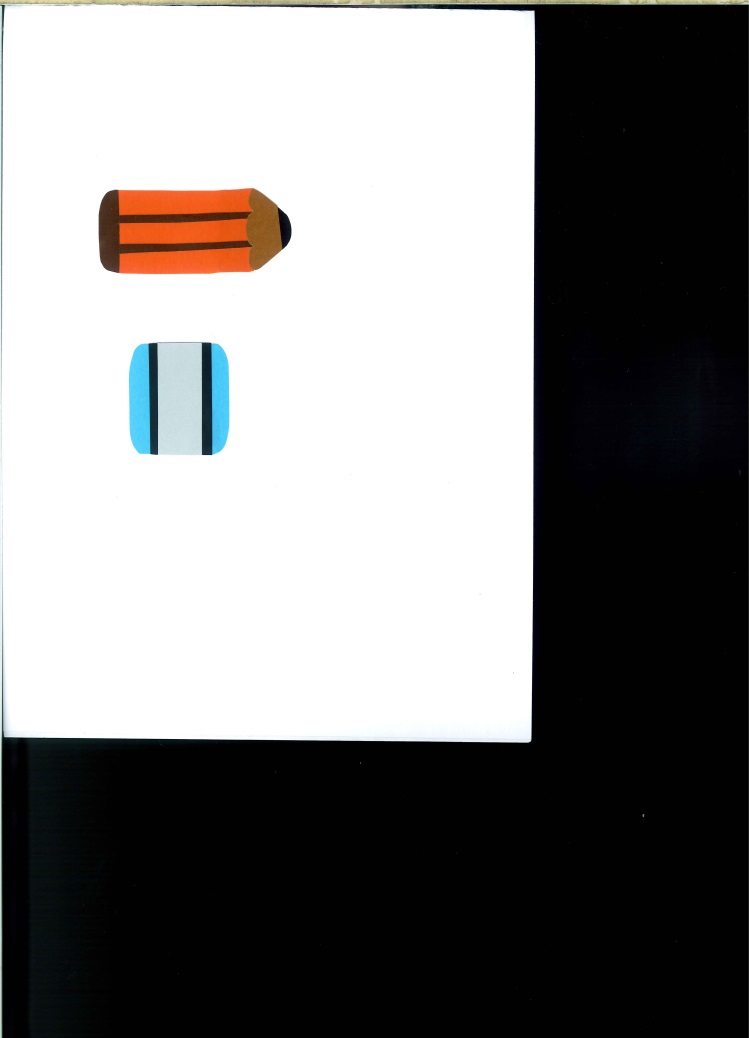 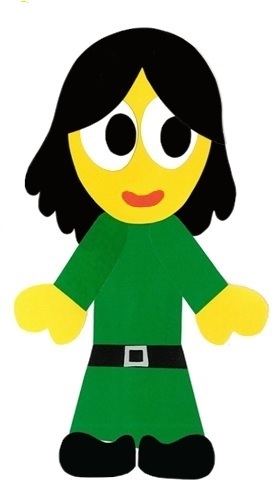 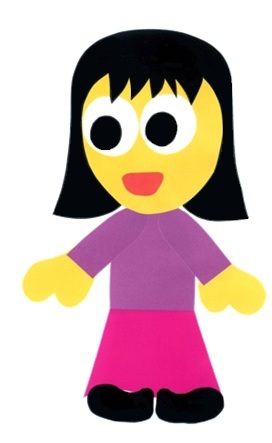 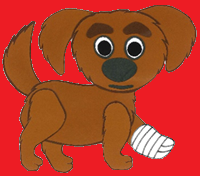 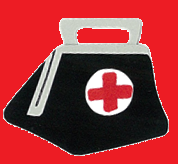 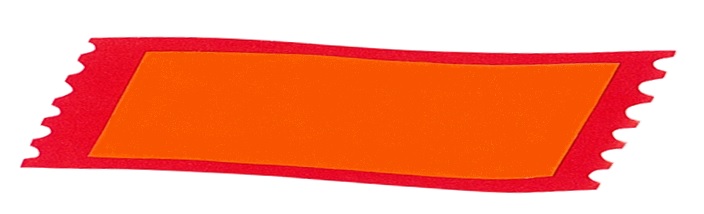 What do you want 
to be?
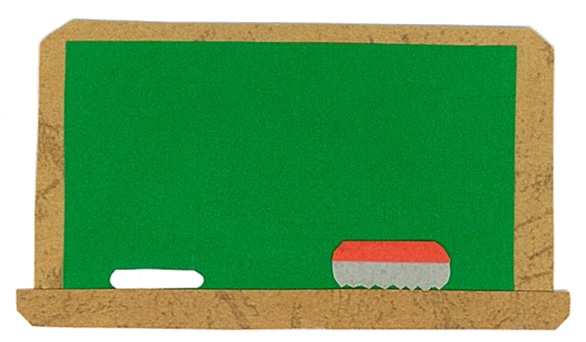 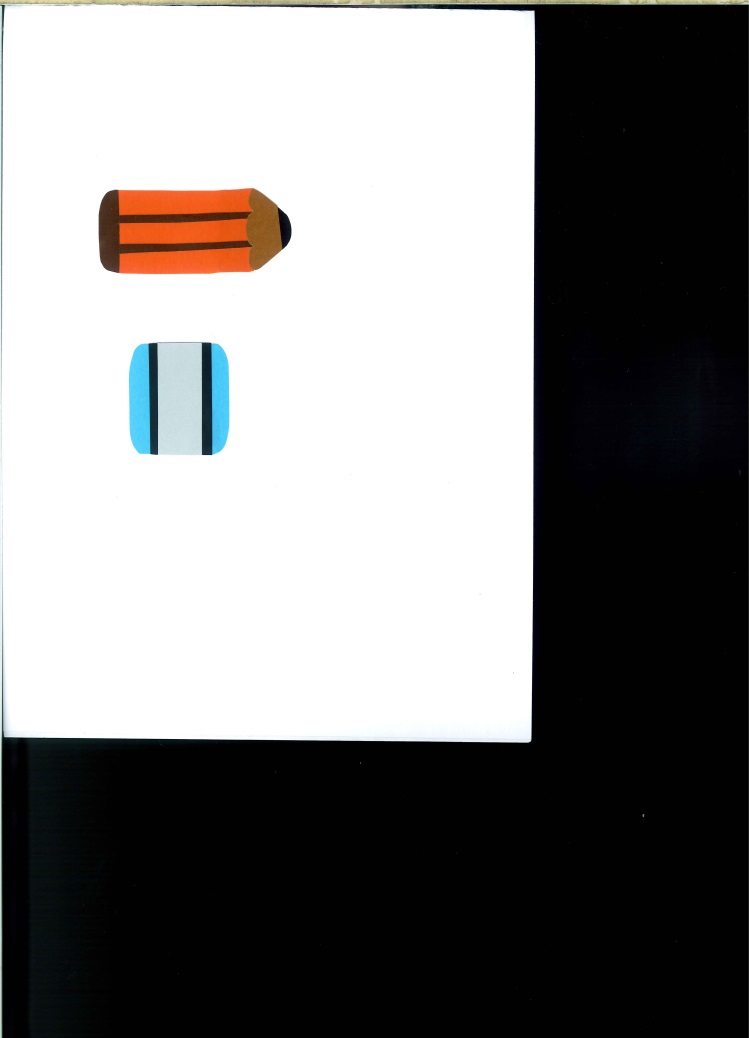 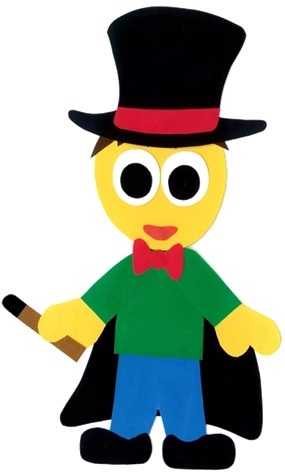 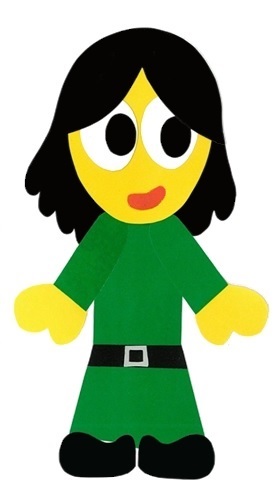 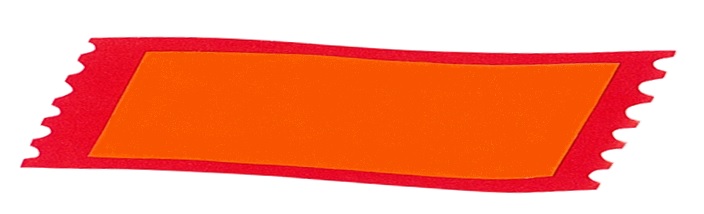 I want to be 
a magician.
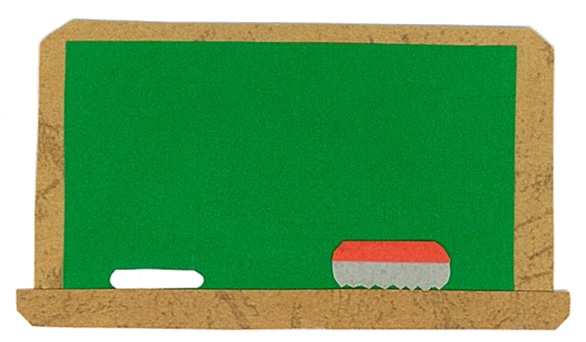 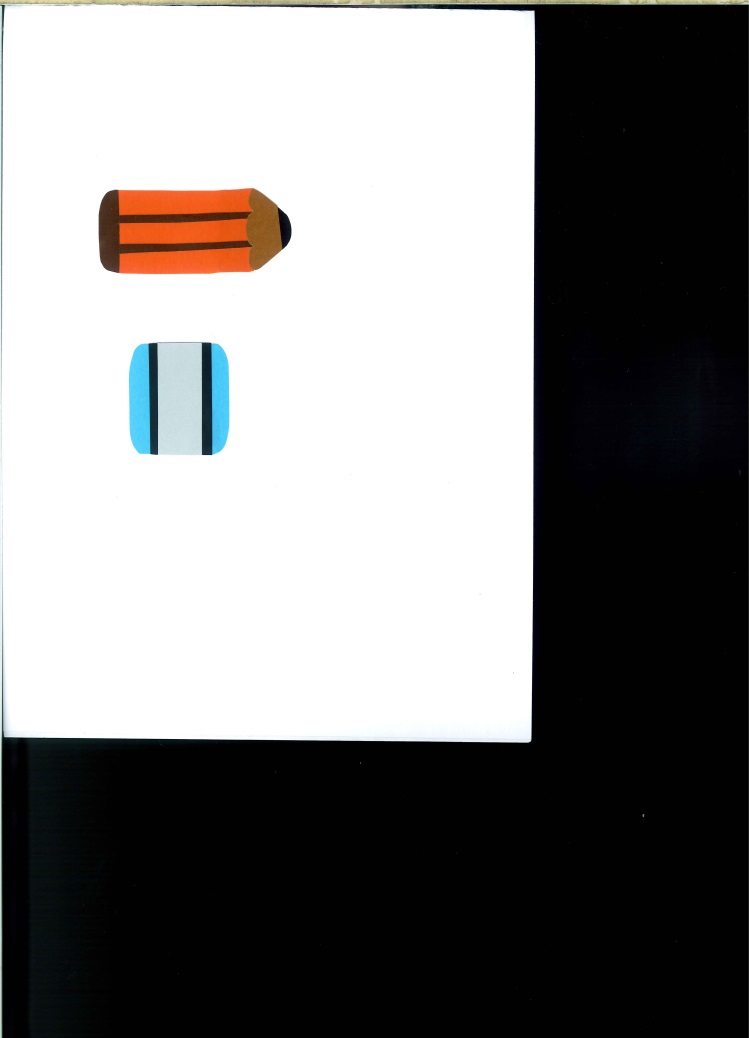 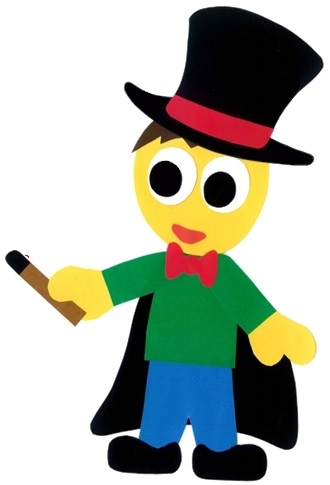 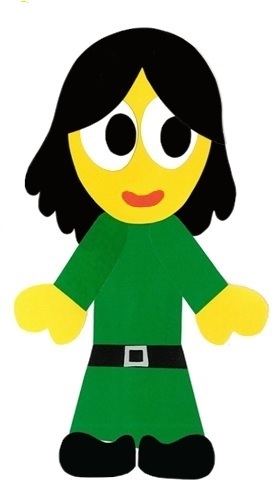 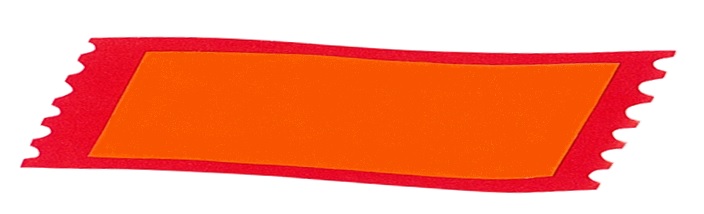 I like to 
do magic tricks.
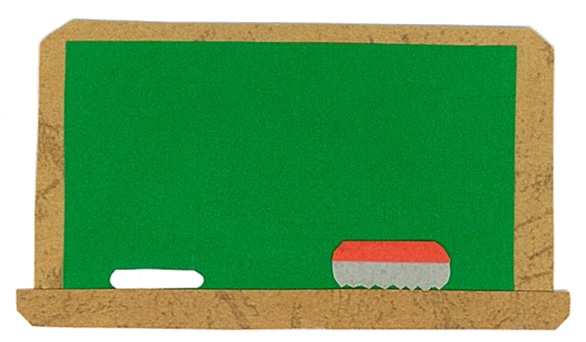 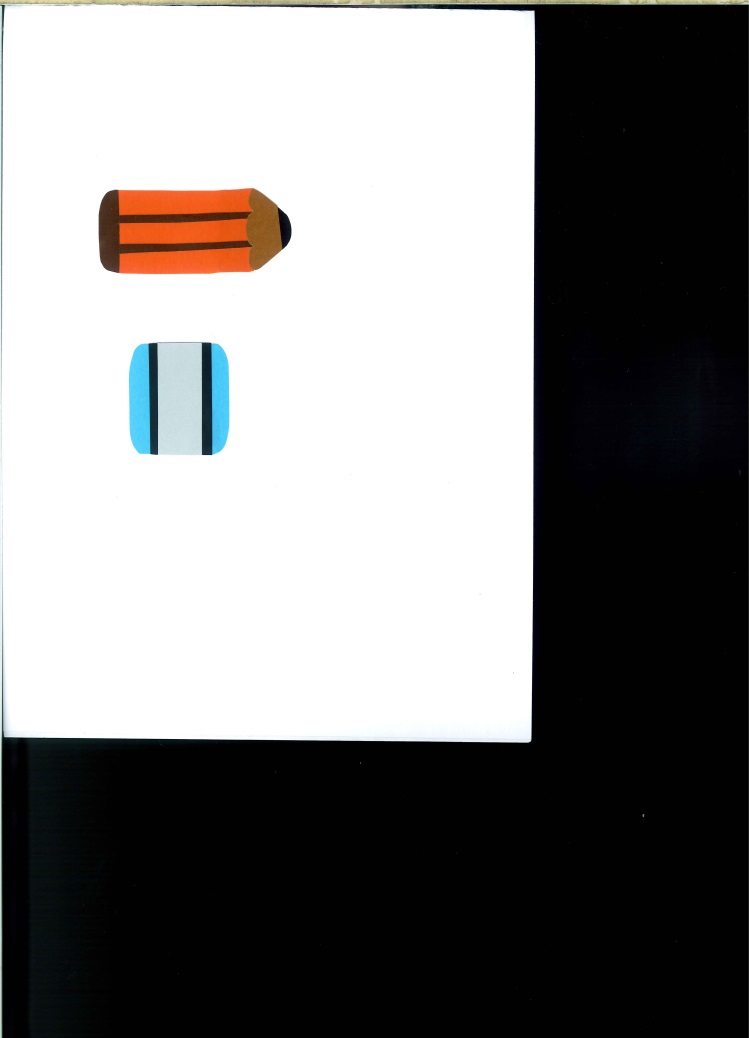 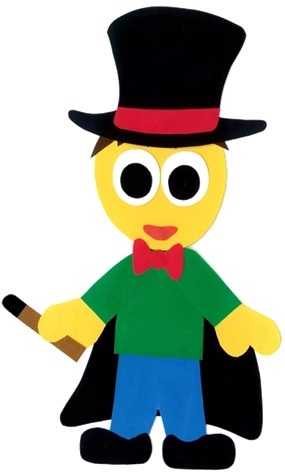 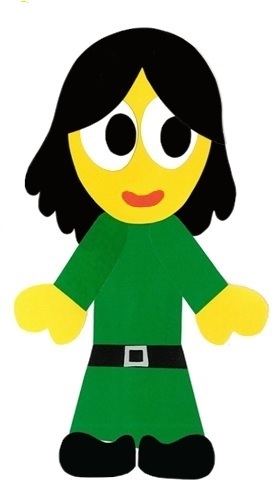 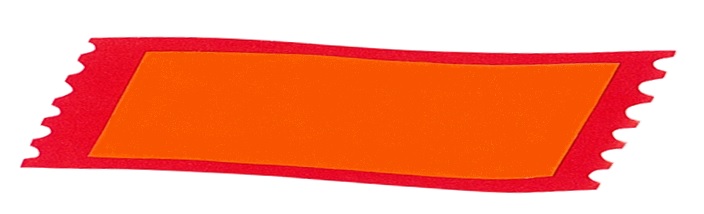 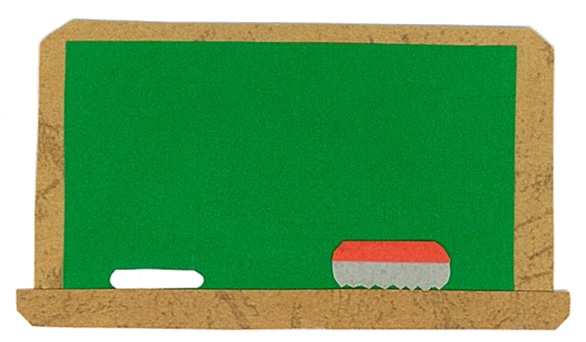 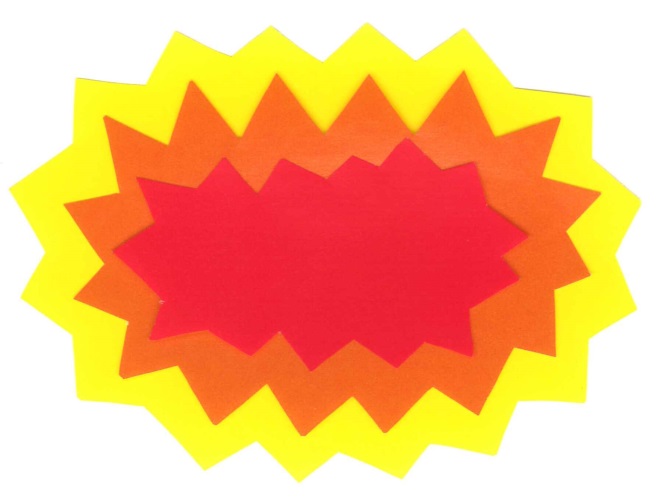 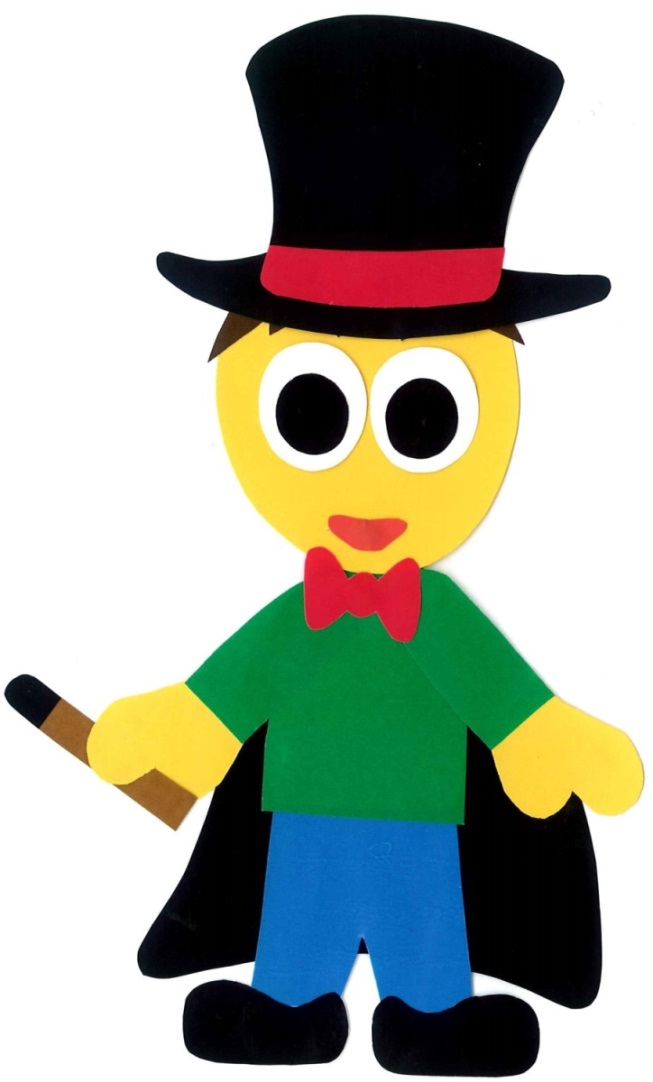 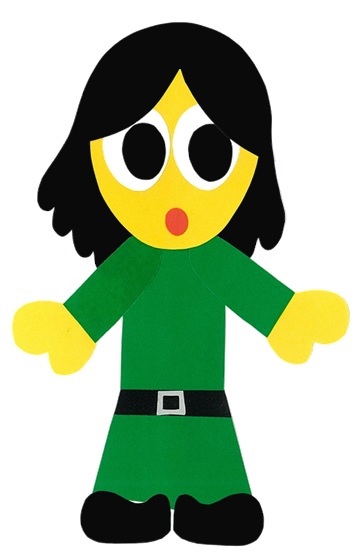 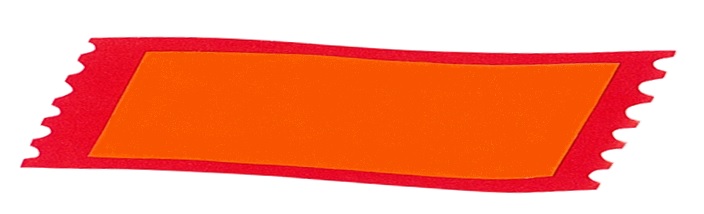 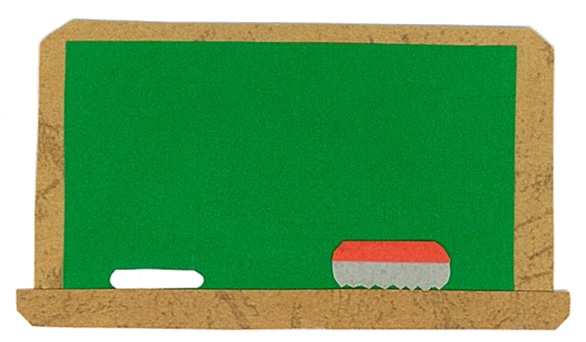 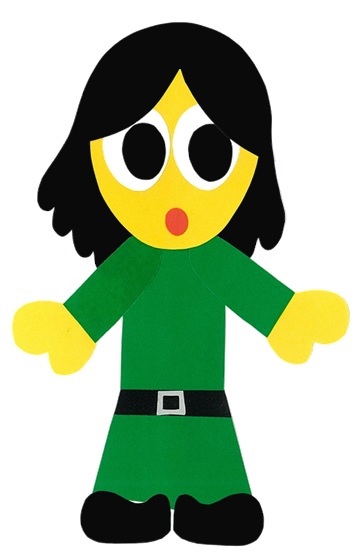 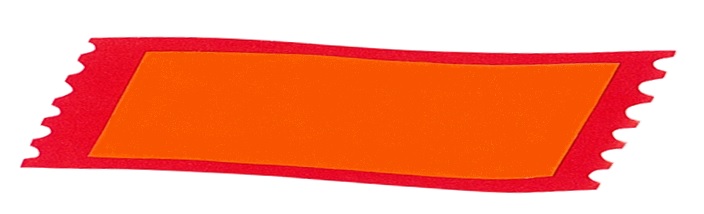 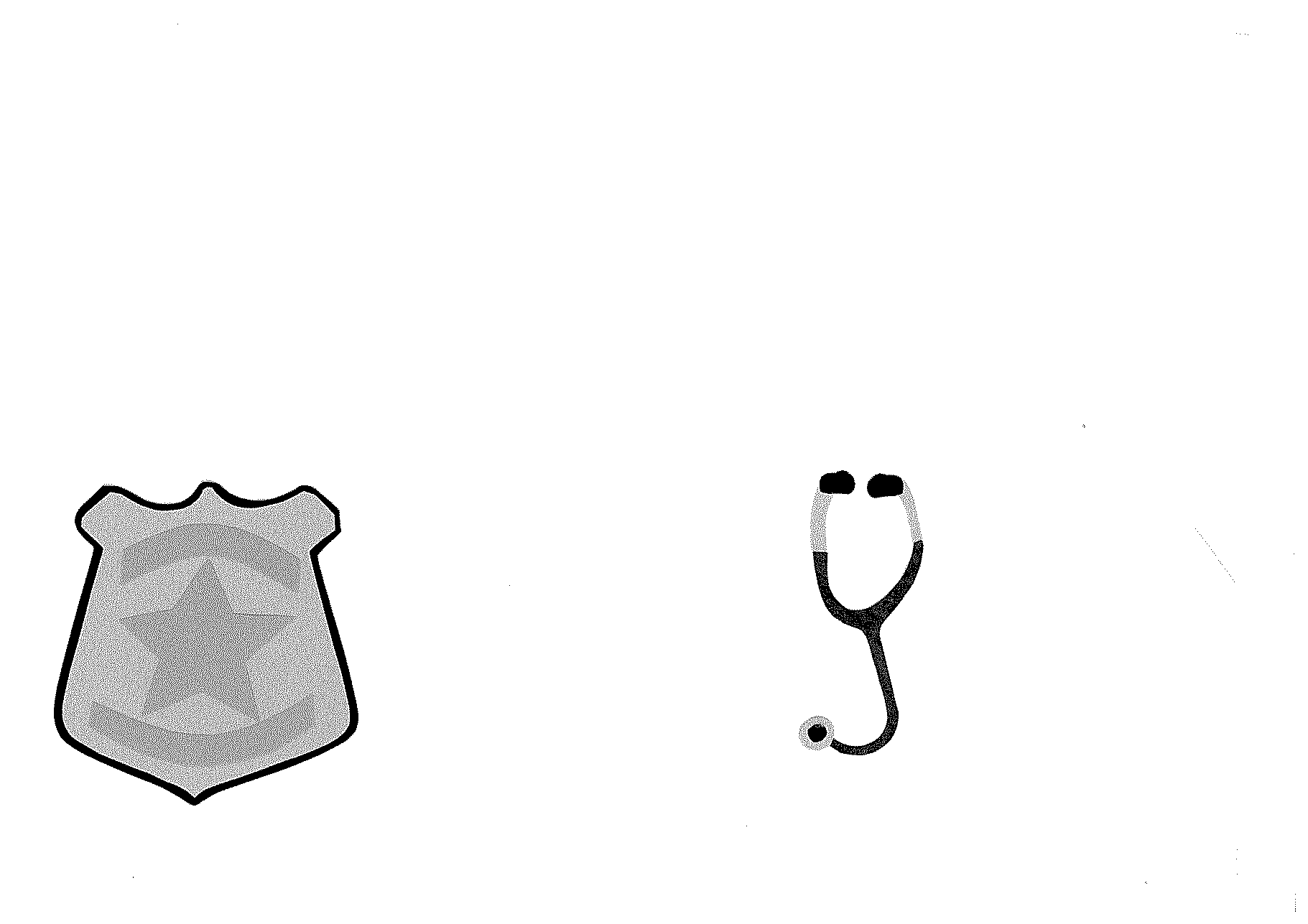 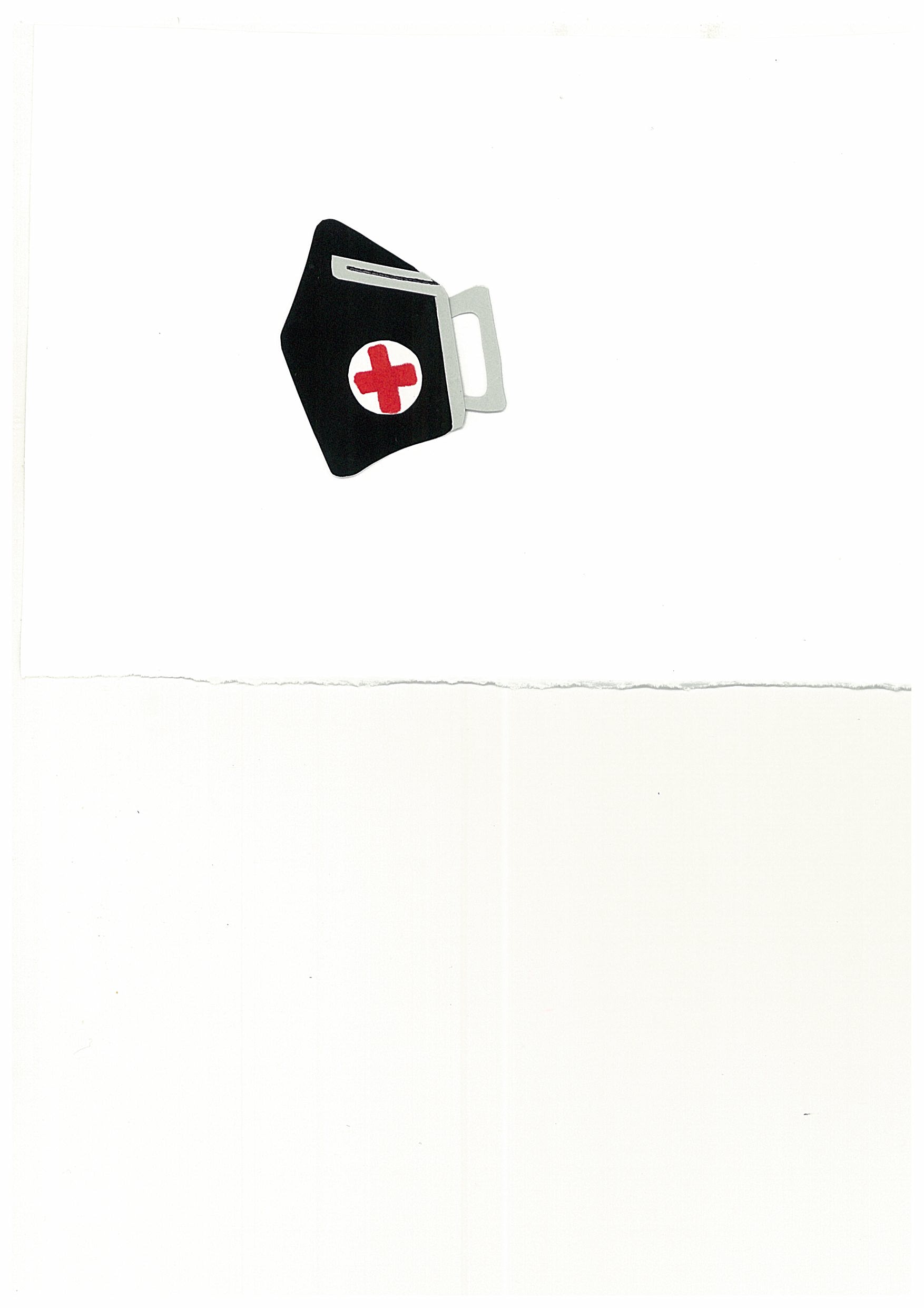 What Do You Want To Be?
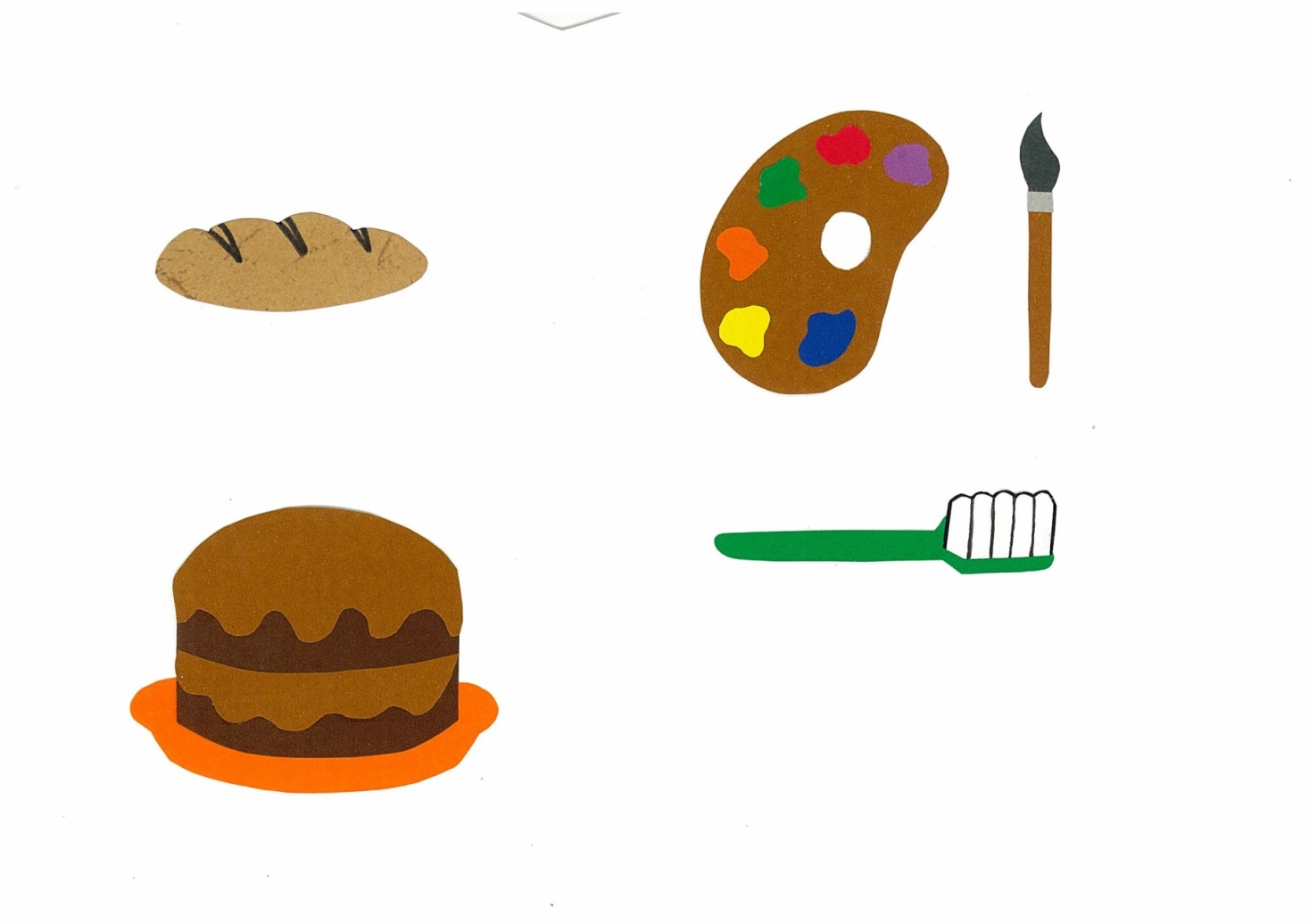 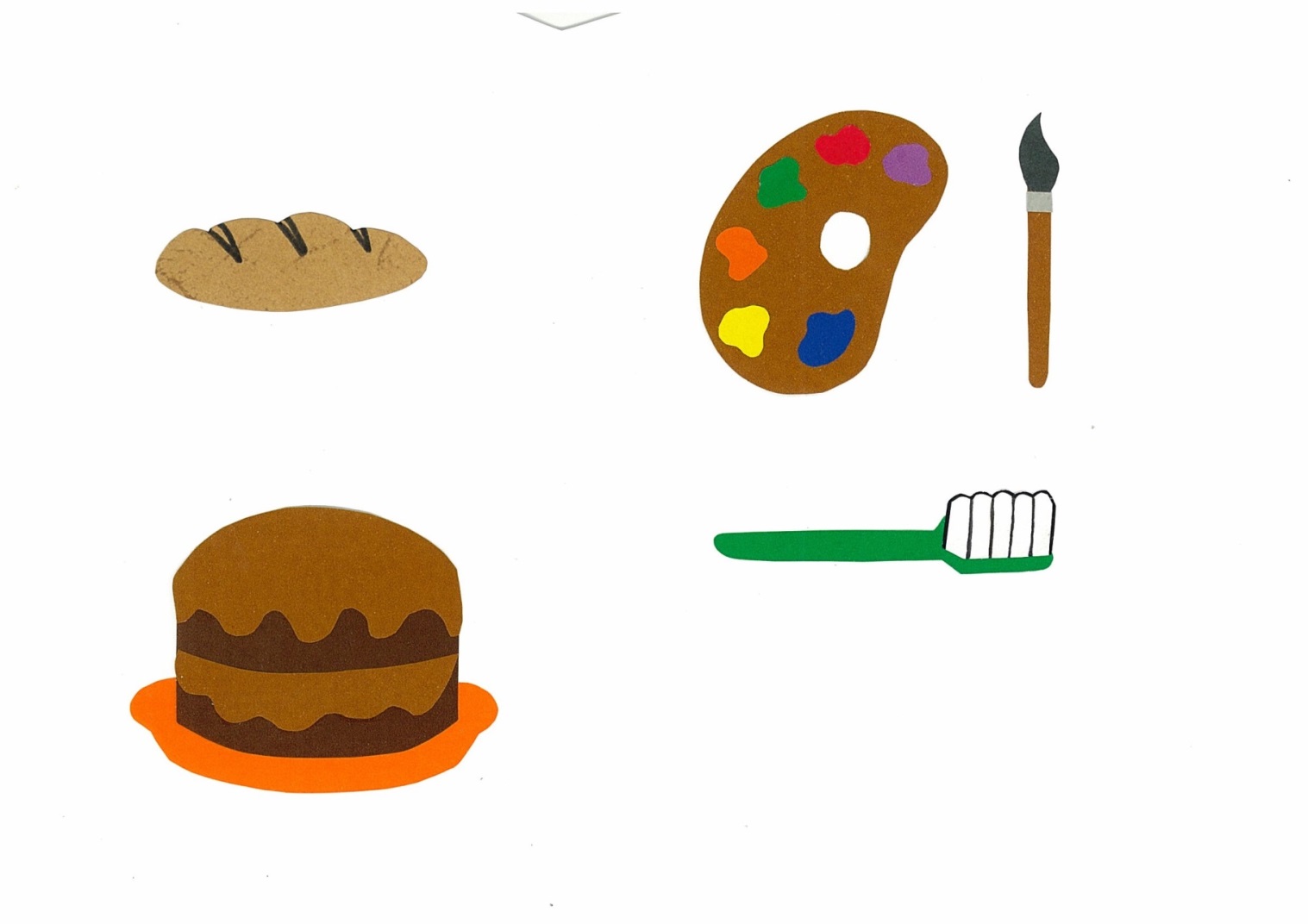 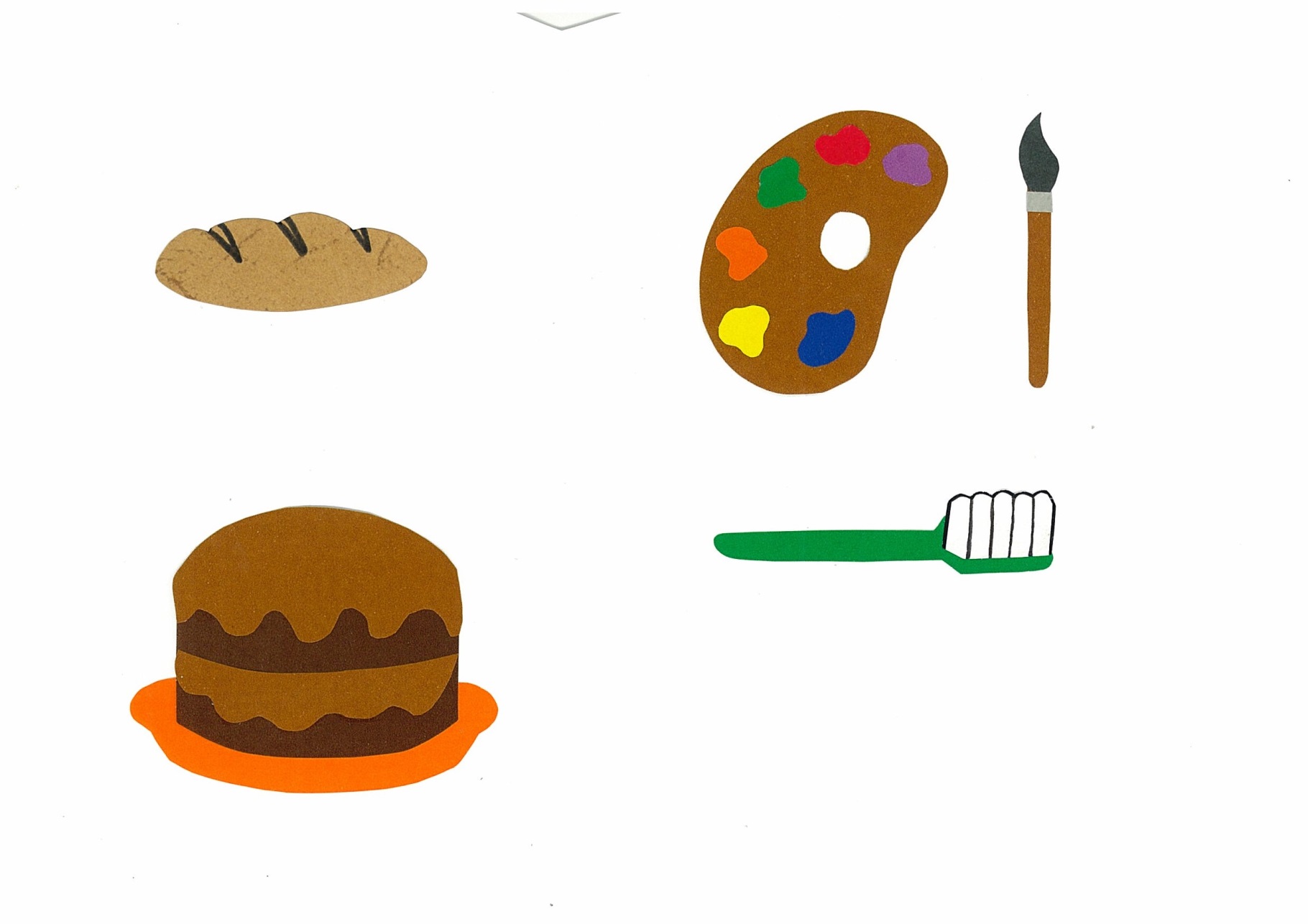 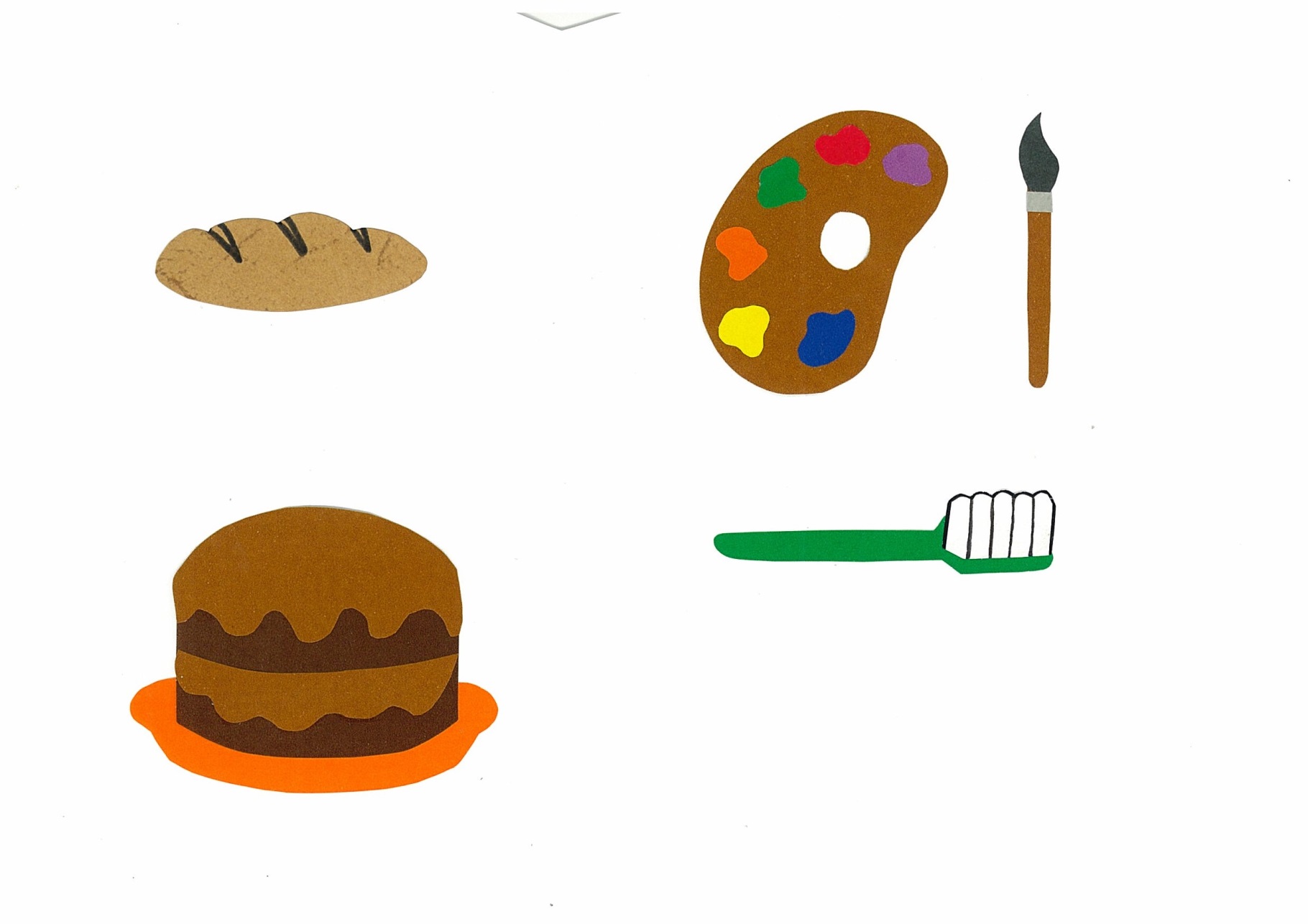 By:
Donald Joyce
WE CAN READ
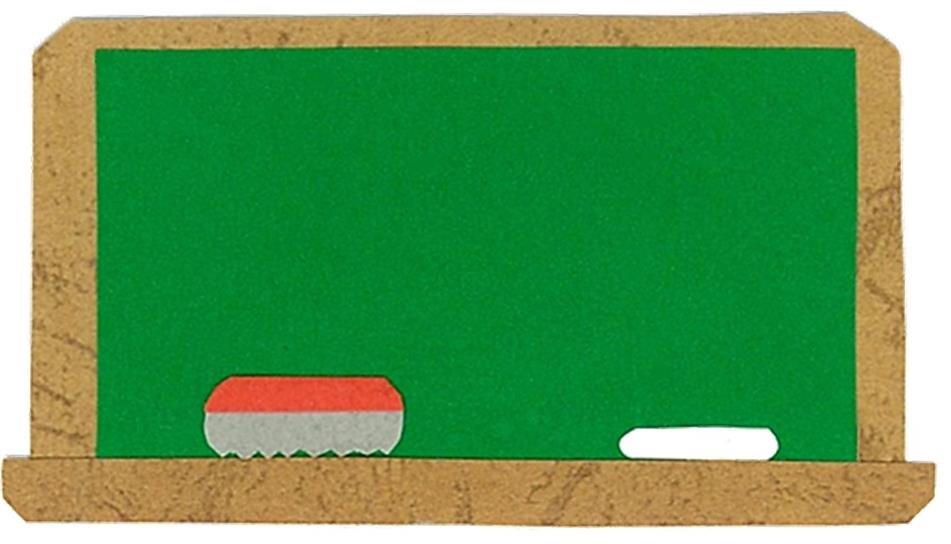 Let’s 
Review!
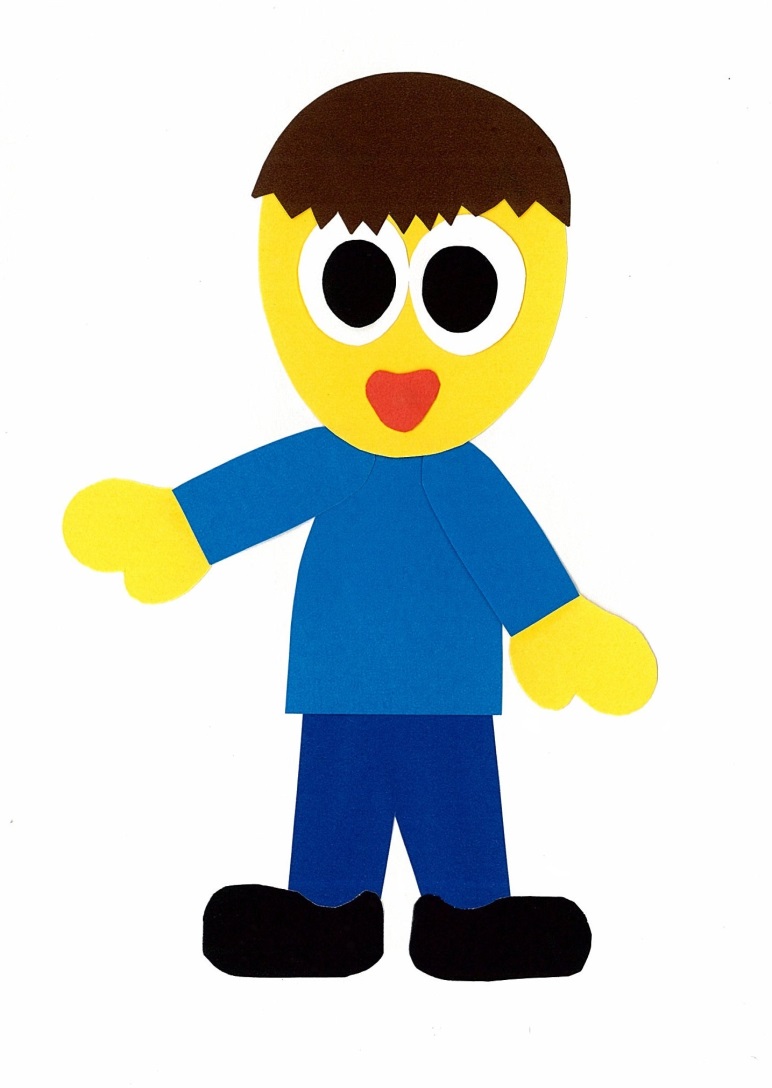 She wants to be  a vet.
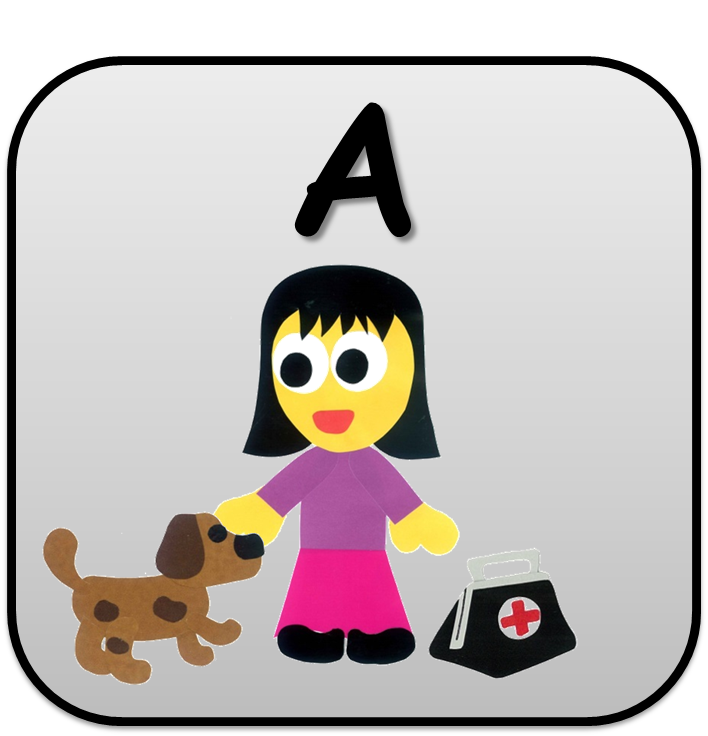 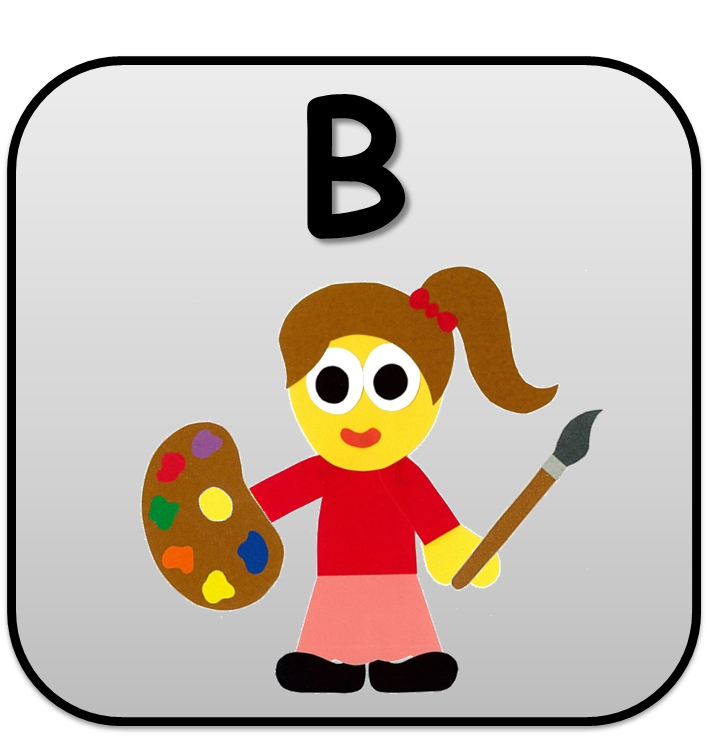 He wants to be  a magician.
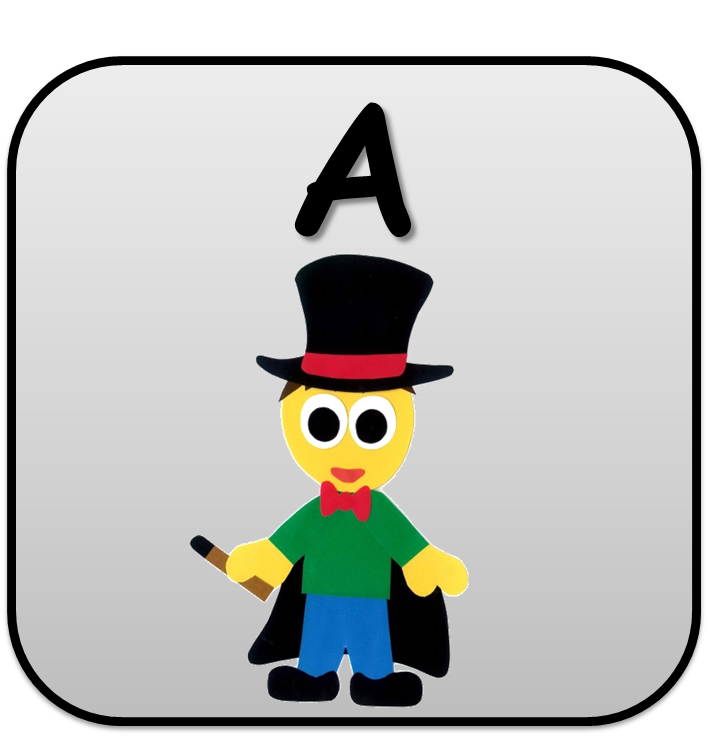 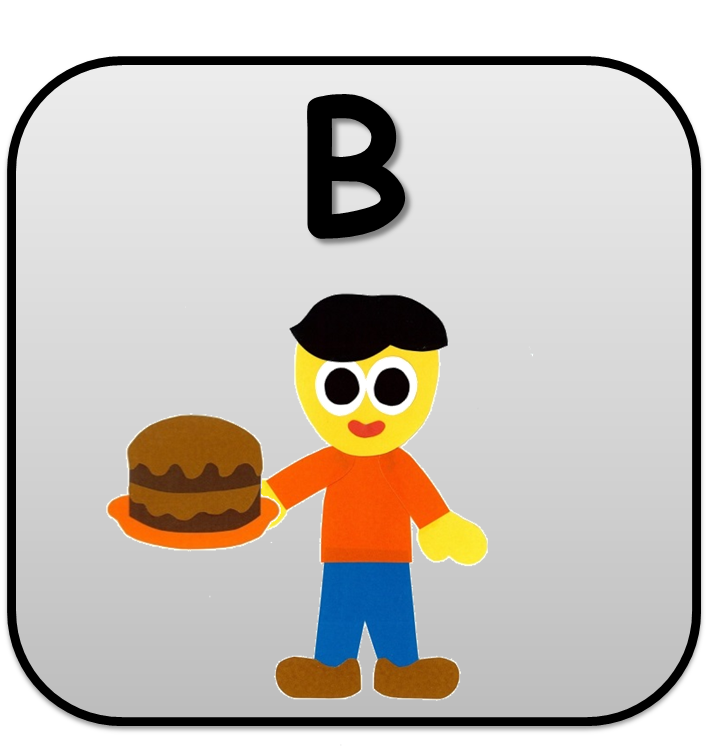 She wants to be  a doctor.
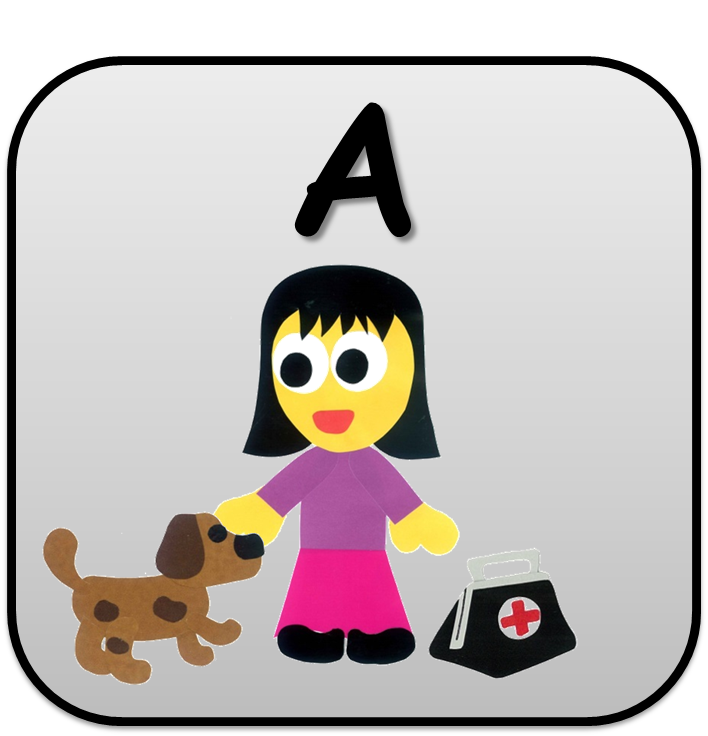 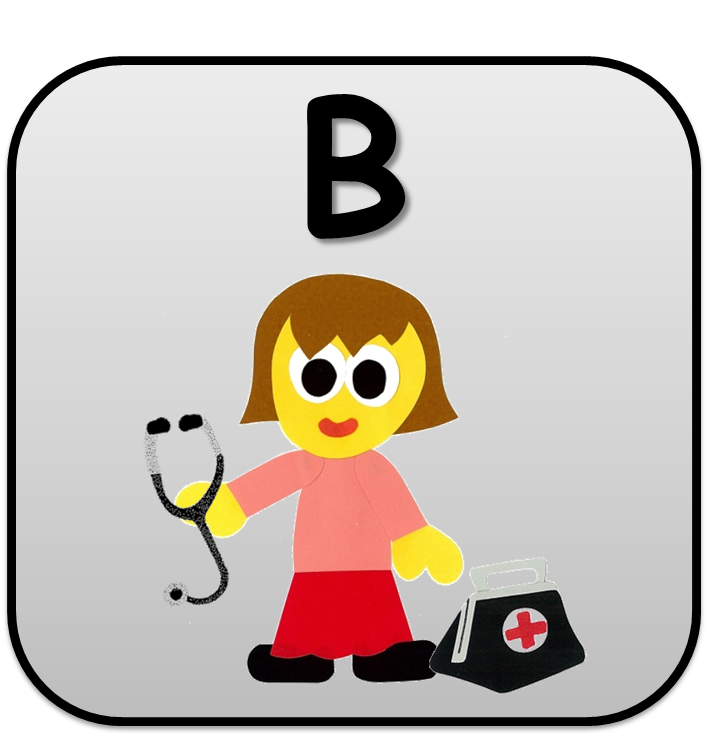 He wants to be  a dentist.
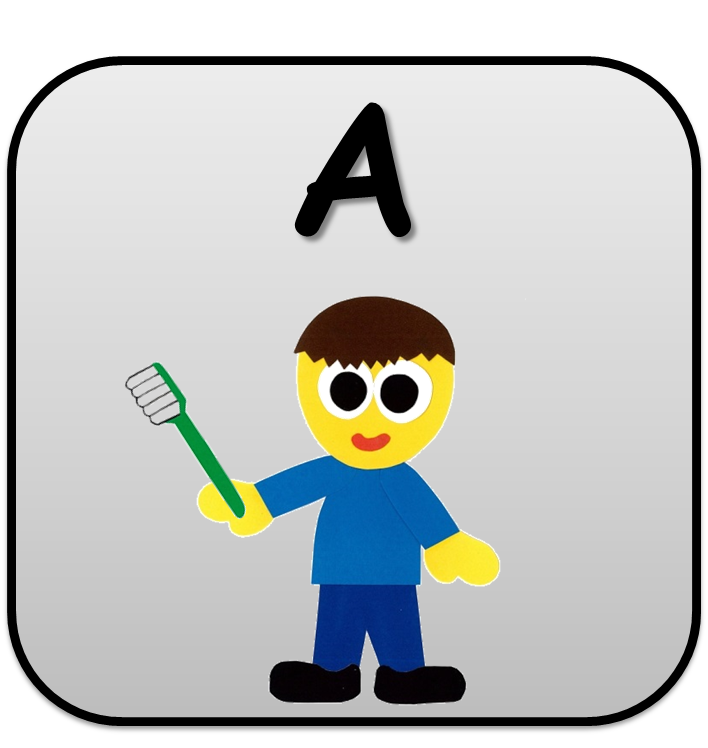 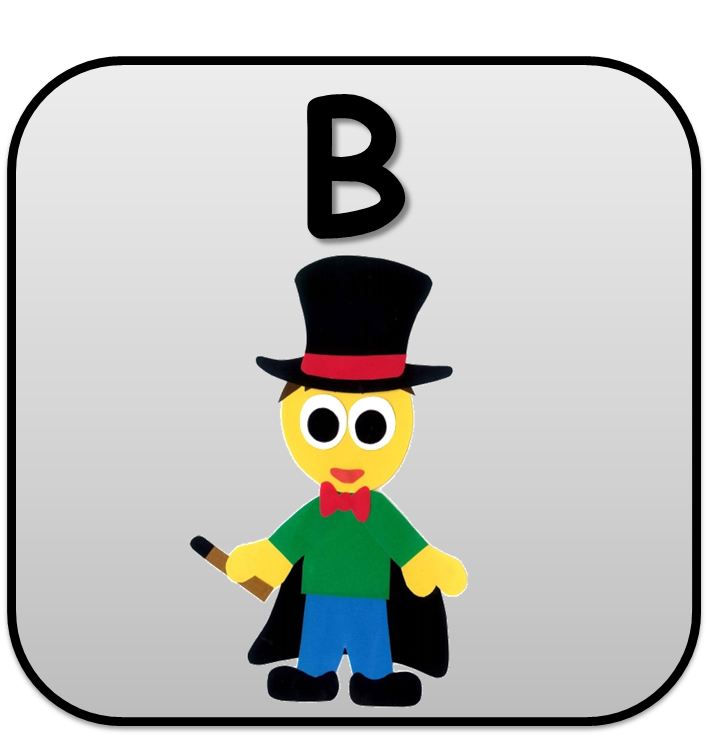 She wants to be  a painter.
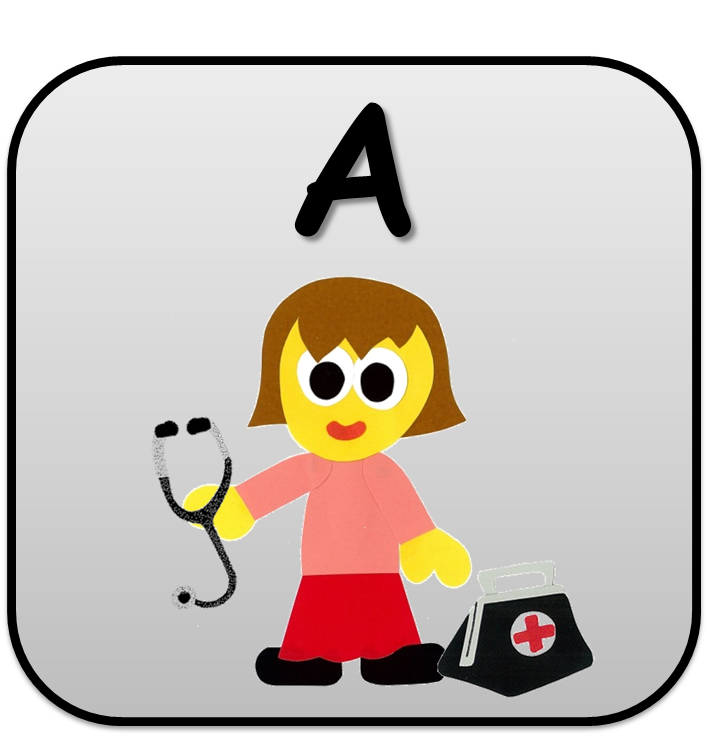 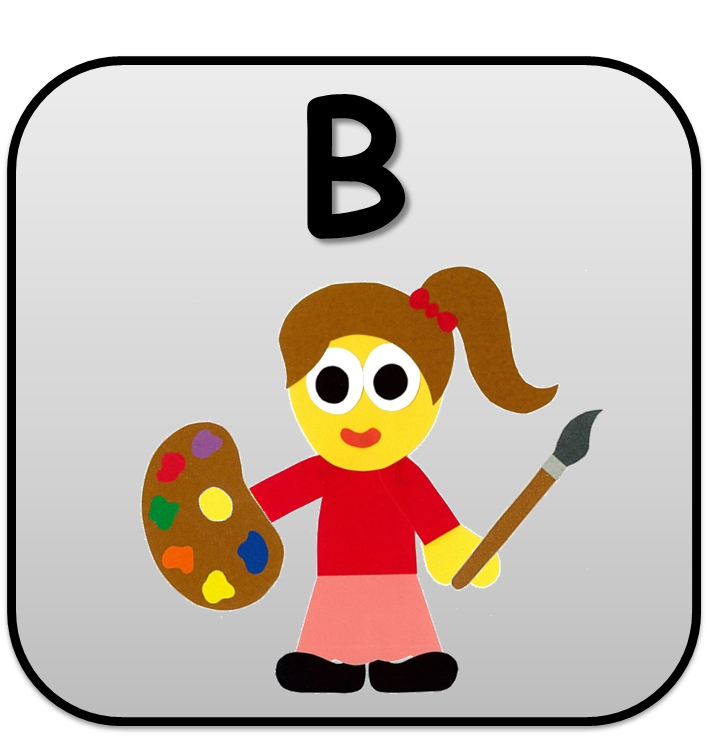 He wants to be  a baker.
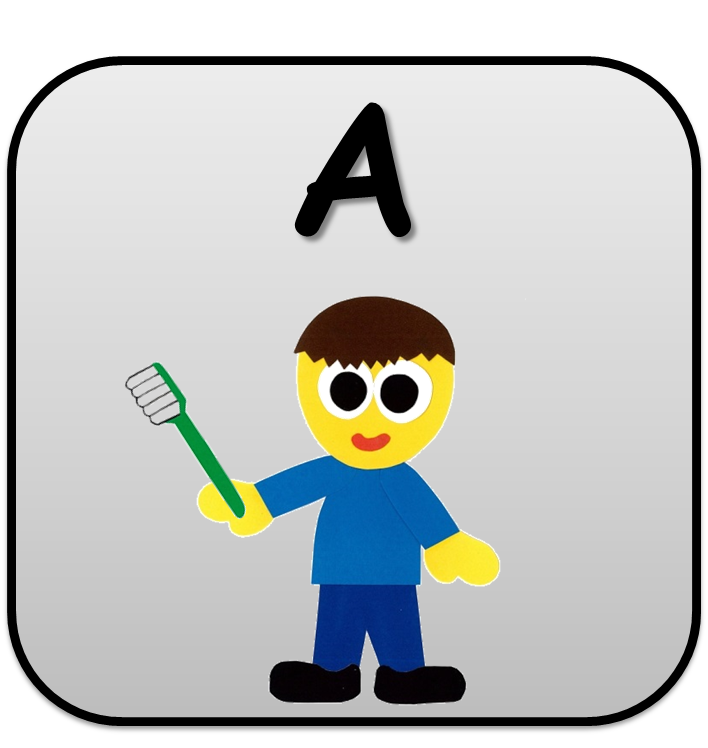 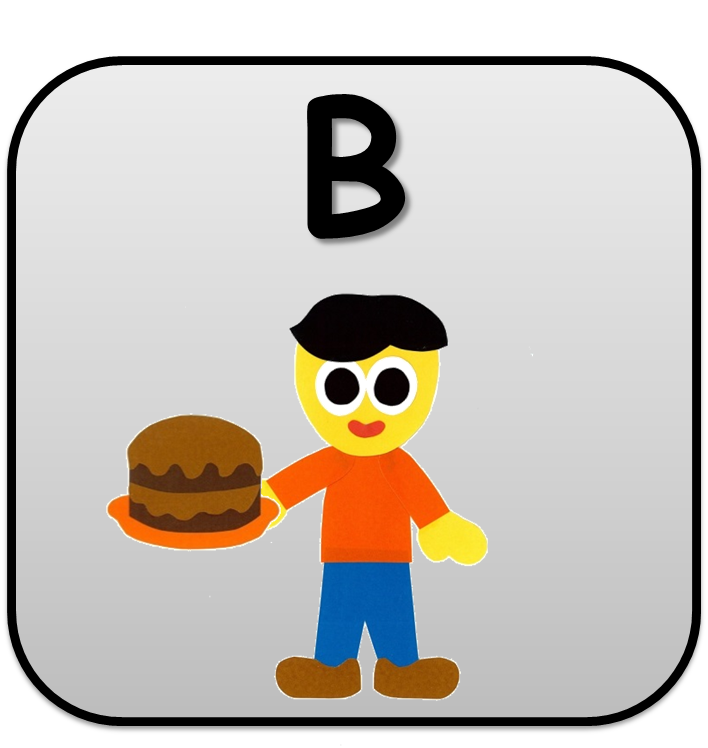 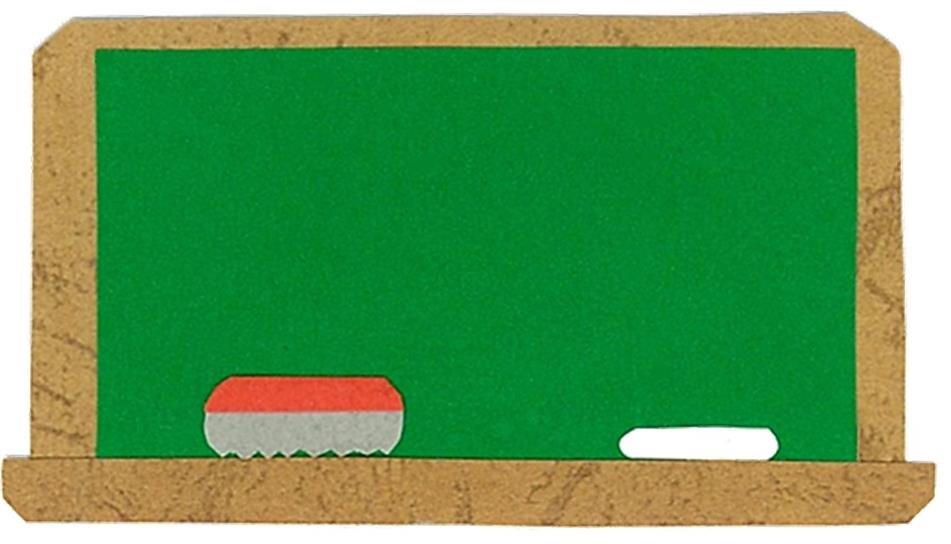 Let’s 
Connect!
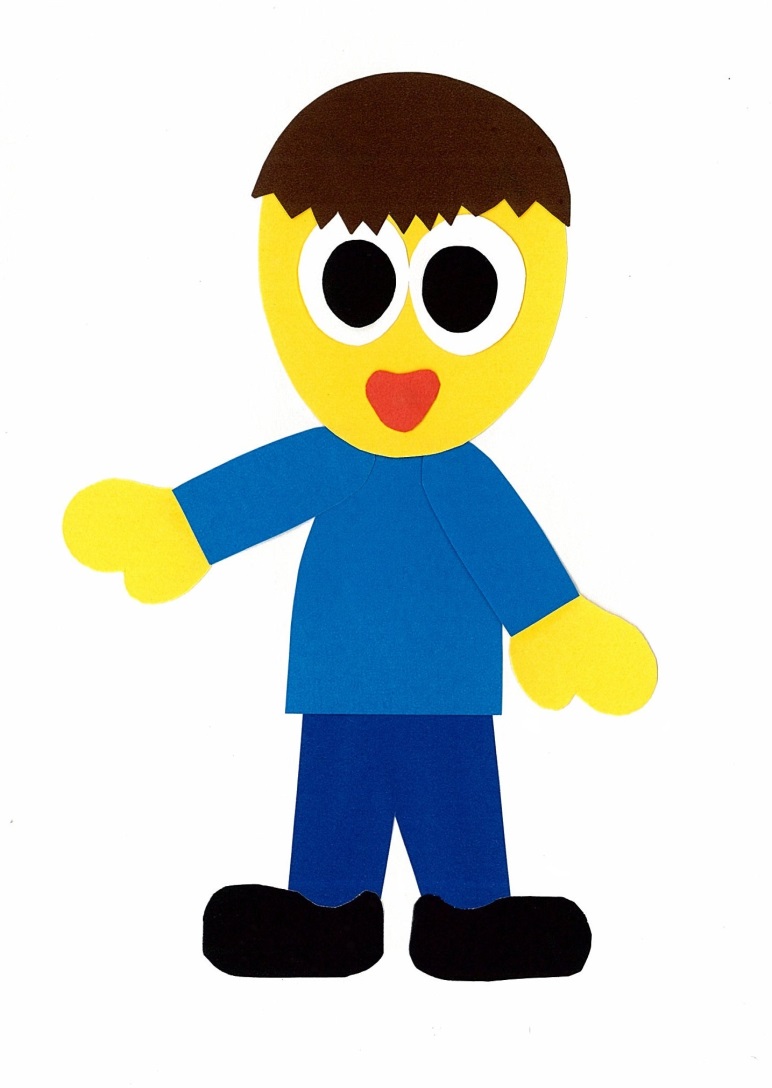 Get a pencil and paper!
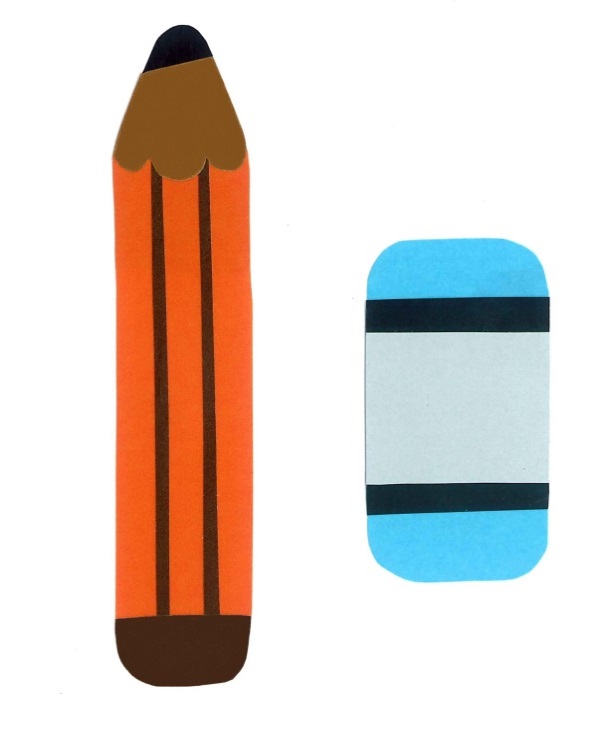 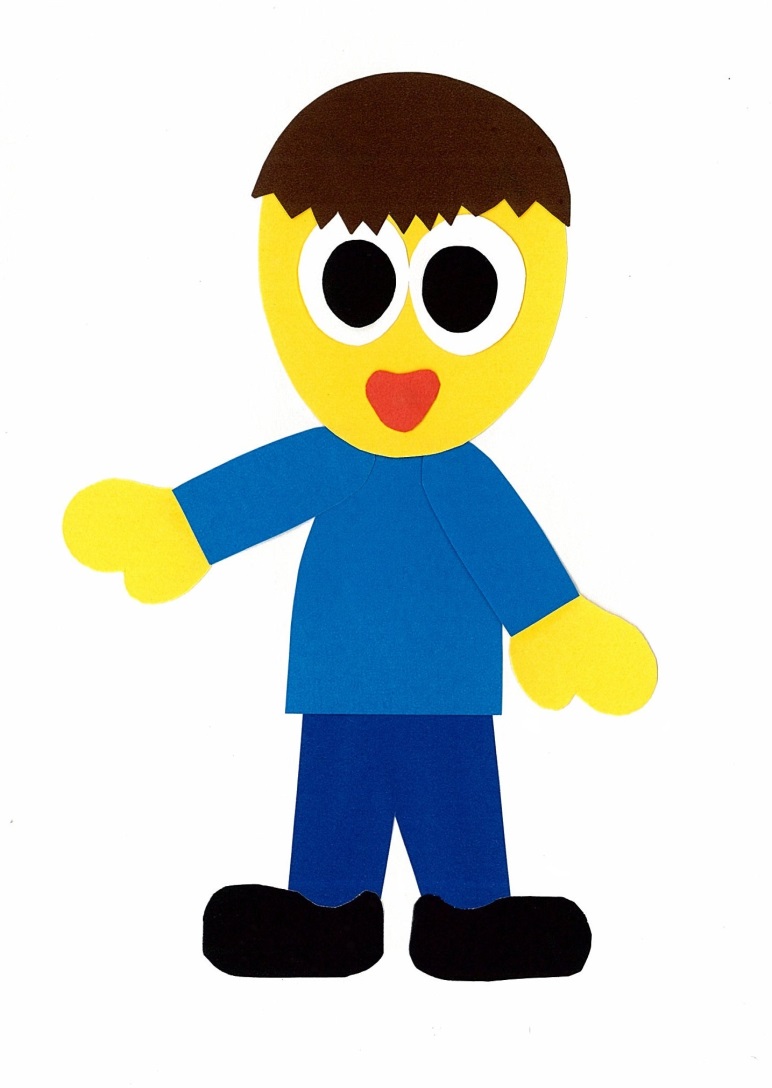 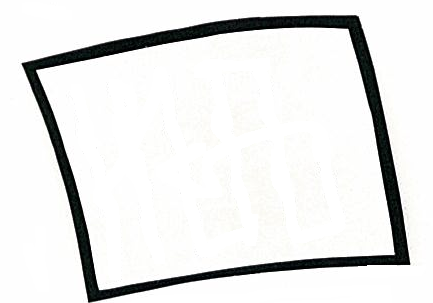 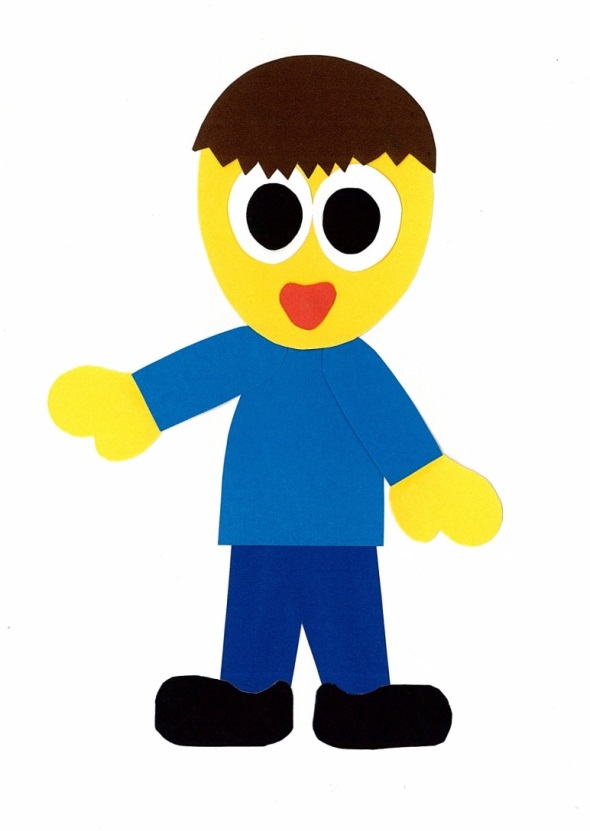 What do you want to be?
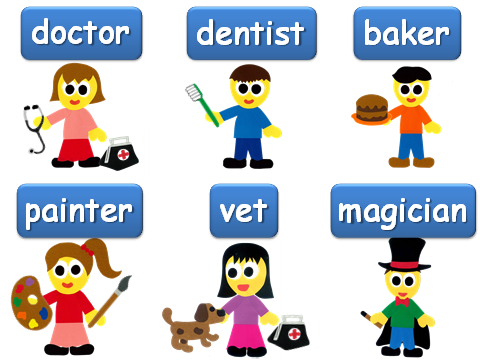 I want to be a ___.
Find a friend. Play a guessing game.
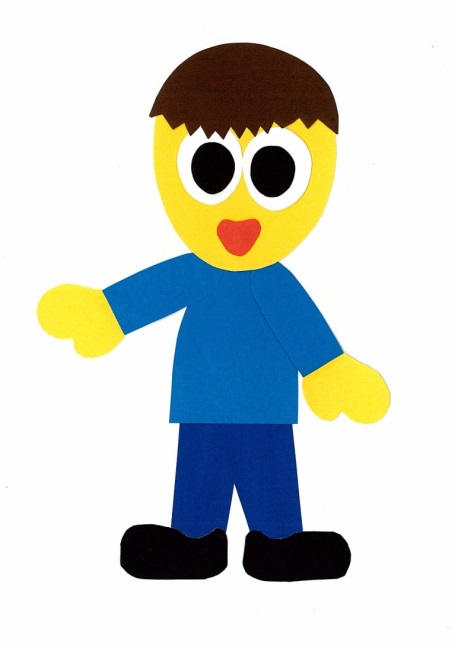 Do you want to be a doctor?
No, I 
don’t.
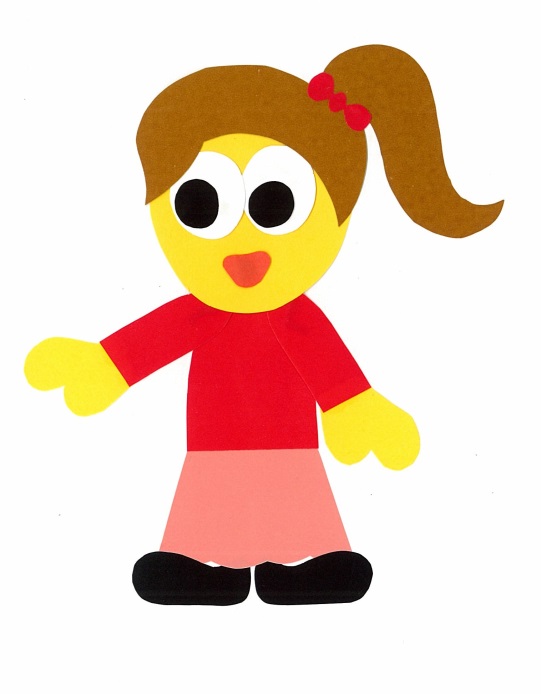 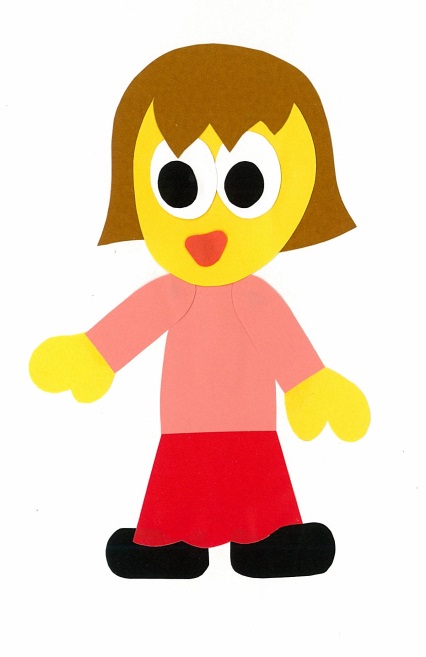 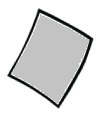 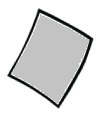 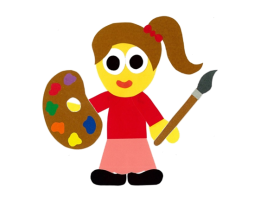 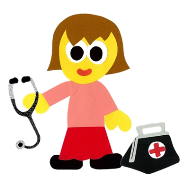 Do you want to 
be a _____?
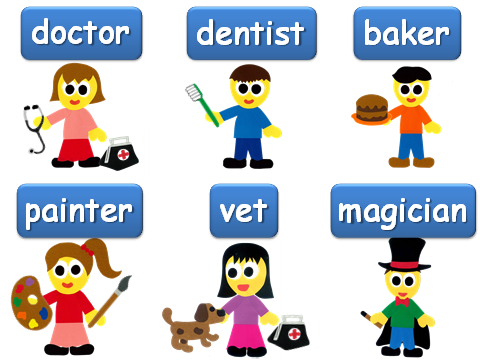 Yes, I do.
No, I do not.
WE
CAN
READ
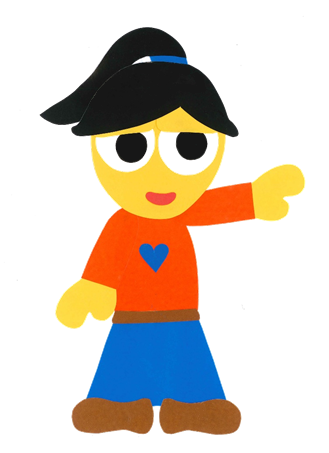 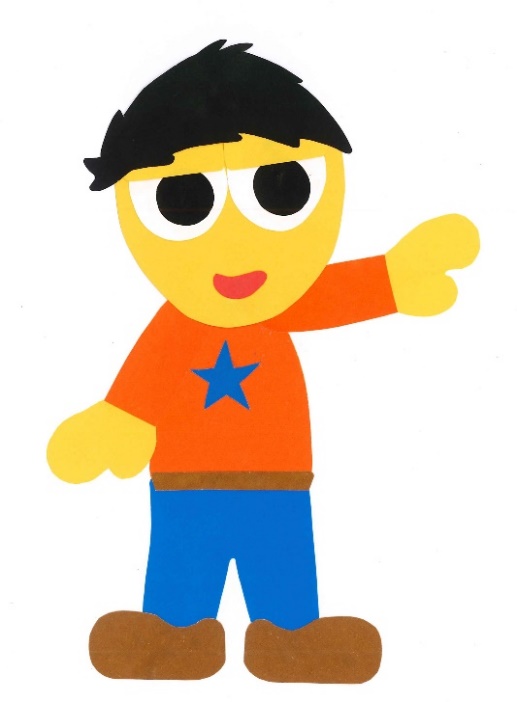 Donald Joyce  
www.teacherdonald.com